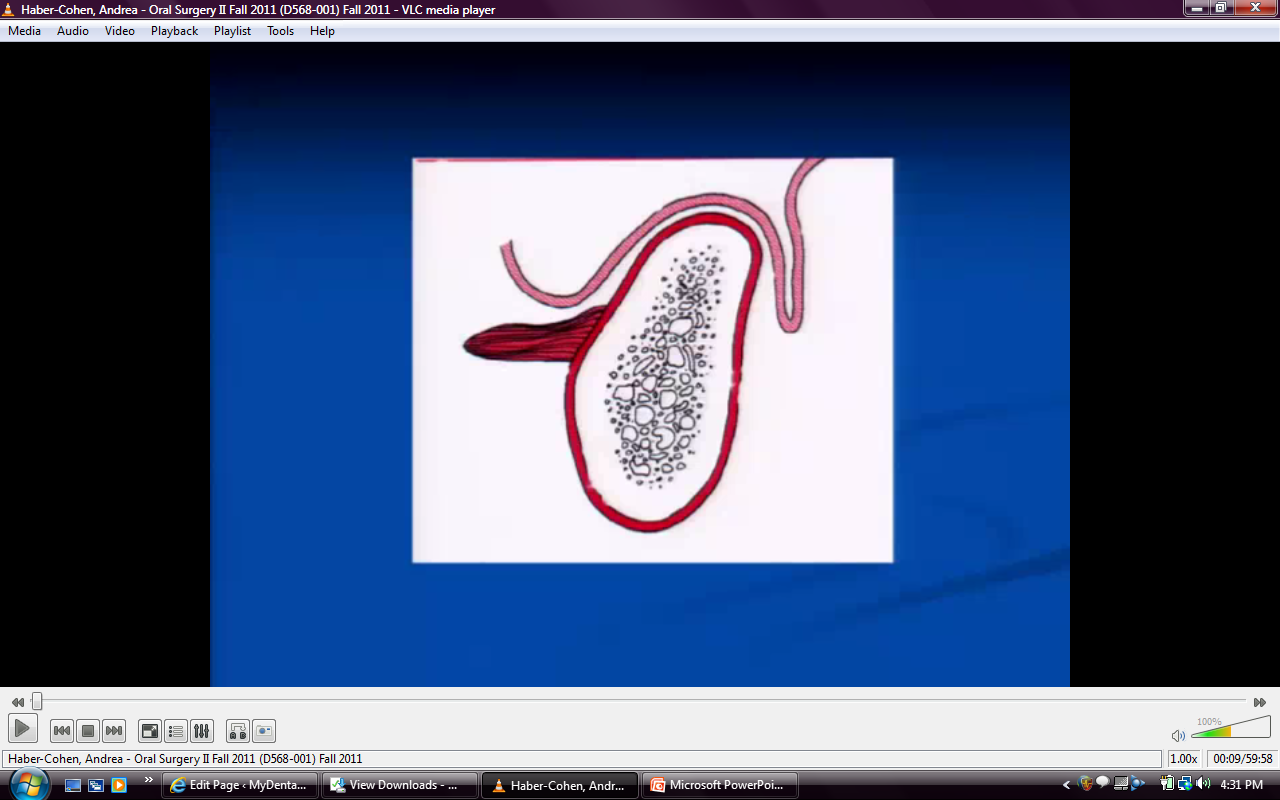 [Speaker Notes: Buccinator attachment, lingual vestibule
As bone resorbs, height decreases and muscle attachment stays where it is no denture retention]
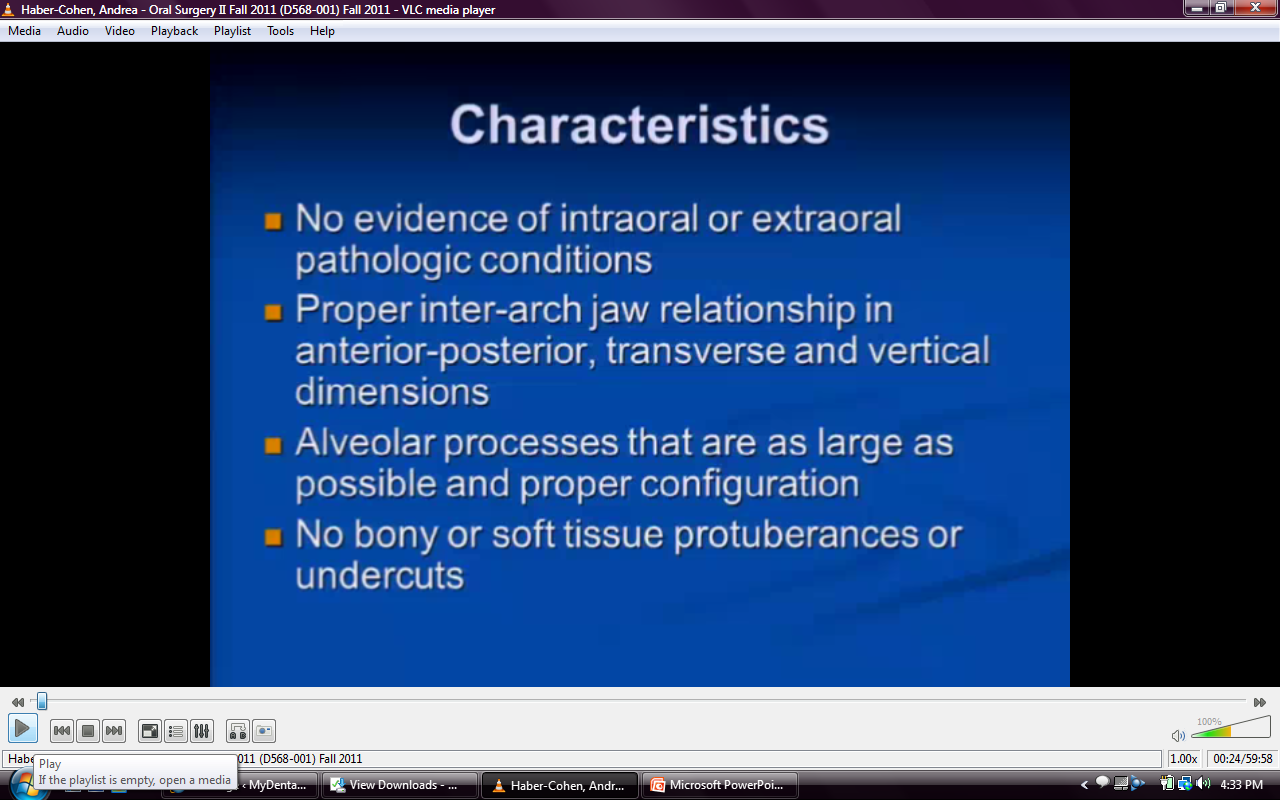 [Speaker Notes: Need normal mucosal tissue
Ant-post and transverse relationships good.  Tipping when biting down due to transverse relationships being excessive on max and less so on mand. 
Undercuts prevent seating]
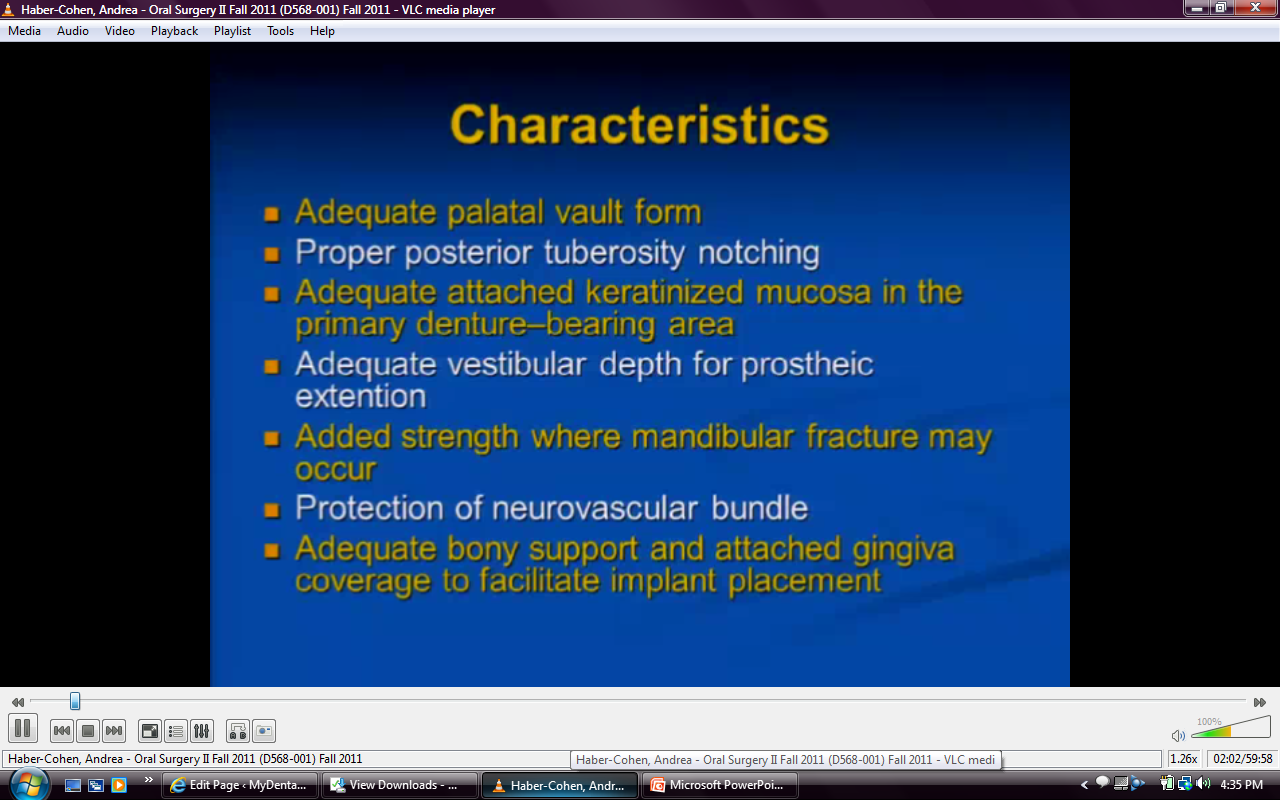 [Speaker Notes: Too flat palatal vault dislodgement
Notching suction
Vestibular depth- need to place flange without dislodgement
No impingement on mental formaen region- no numbness or paresthesia caused by pressure]
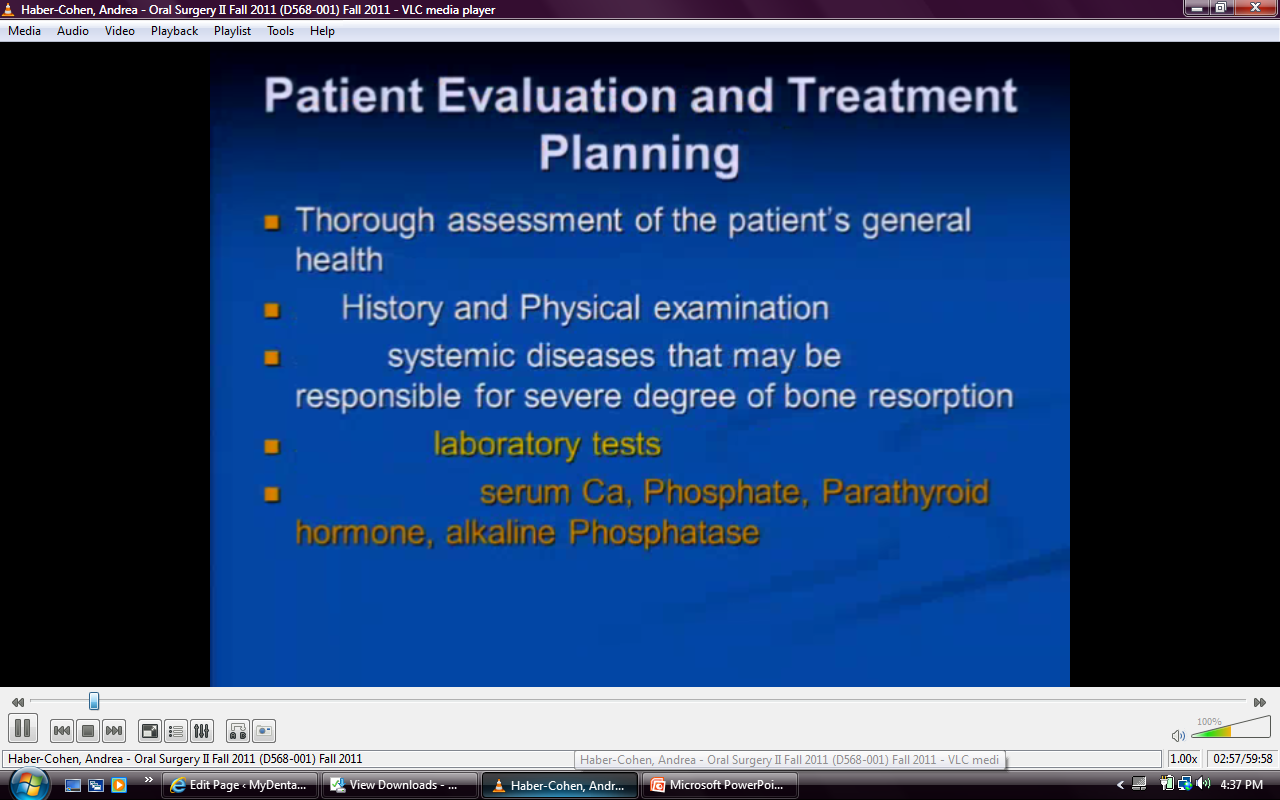 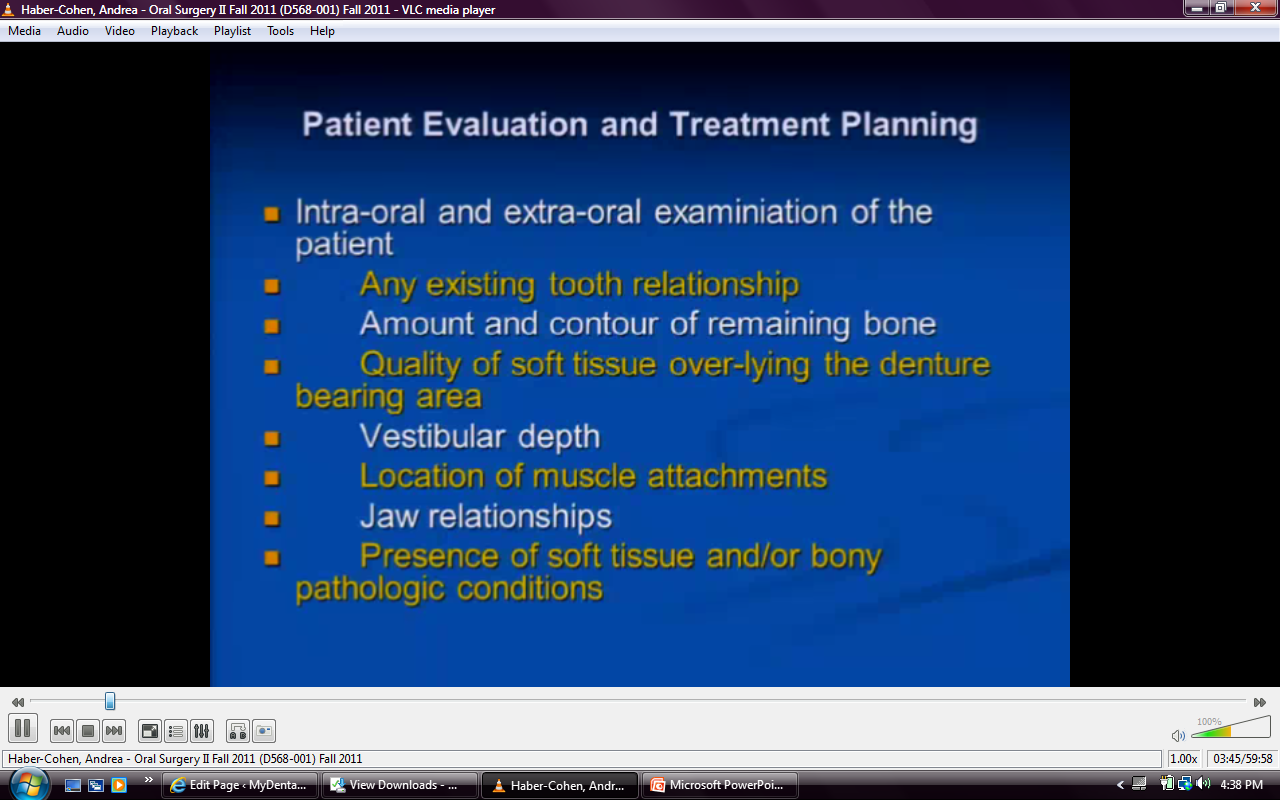 [Speaker Notes: Make sure you can take impression and make successful denture
May have to do frenectomy or removal of tori]
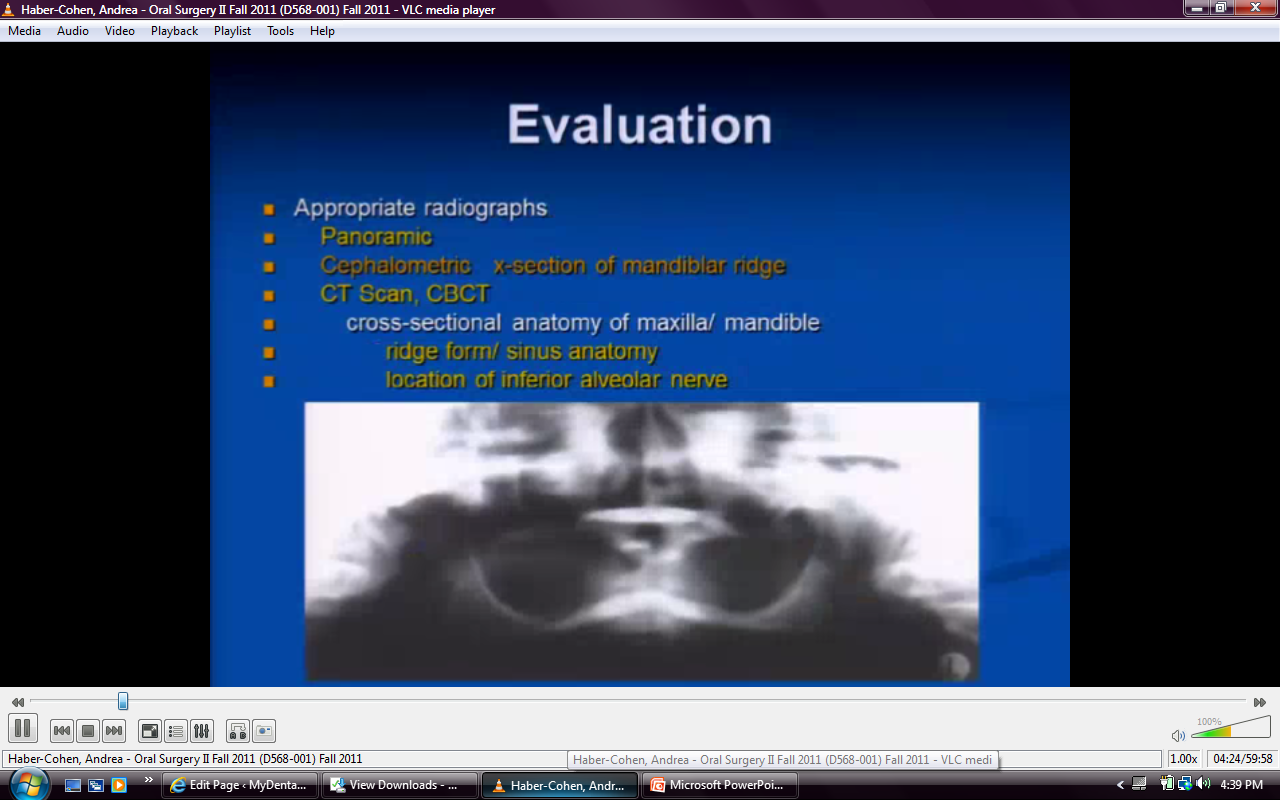 [Speaker Notes: Gives better idea of jaw problems and ridge form]
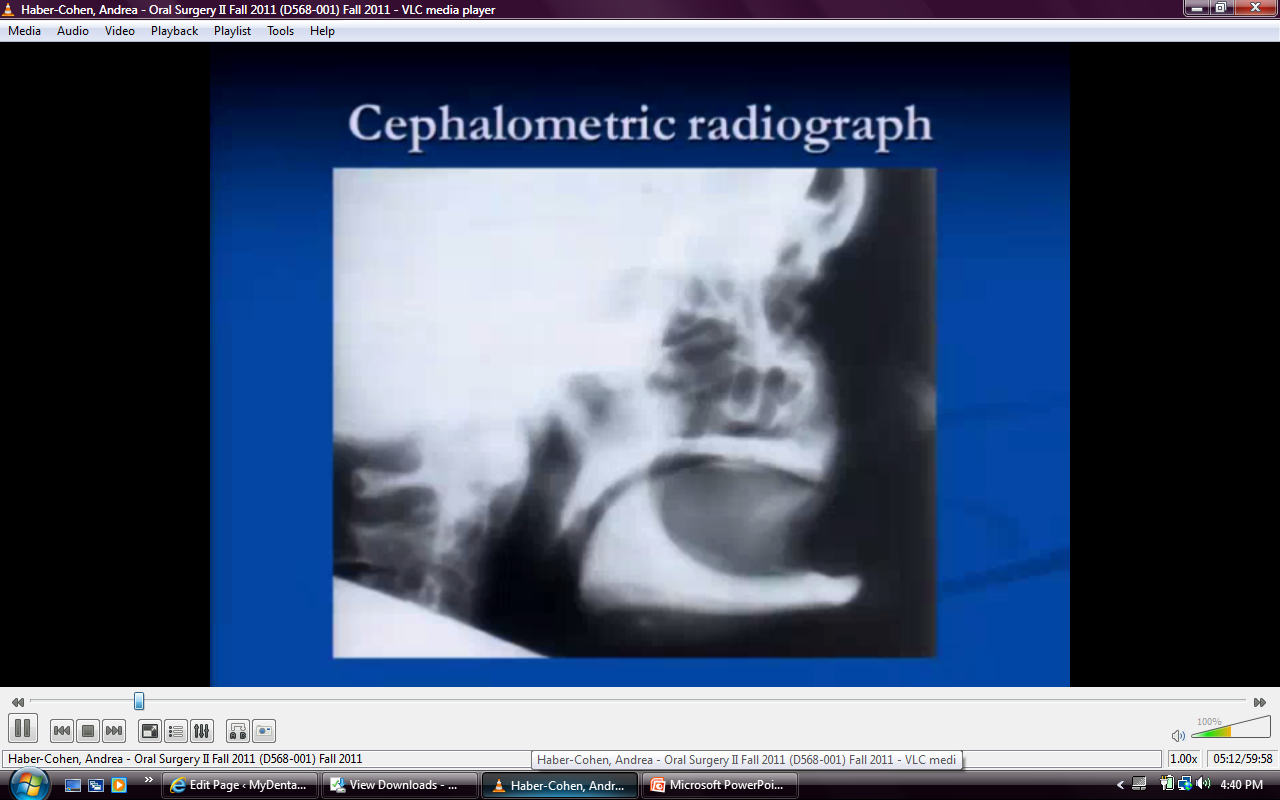 [Speaker Notes: Resorption patterns]
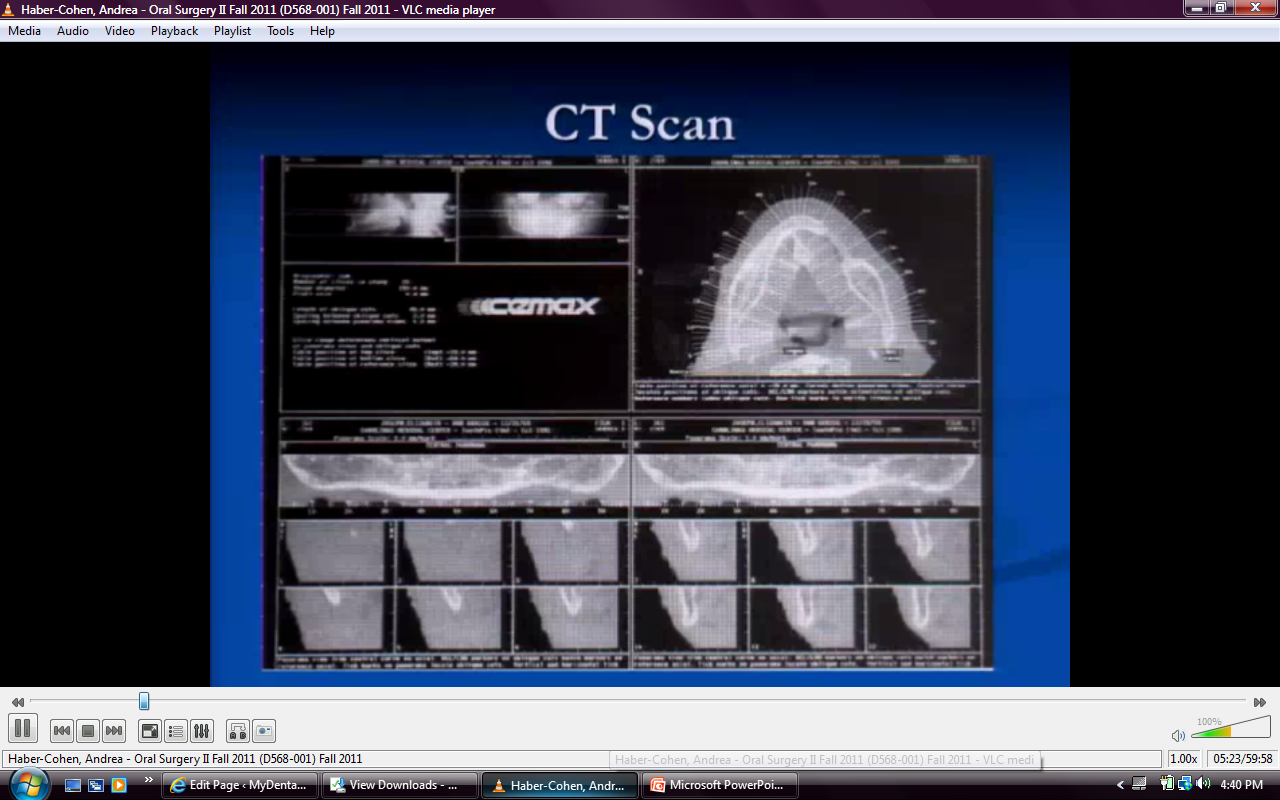 [Speaker Notes: CT scan- cut in windows]
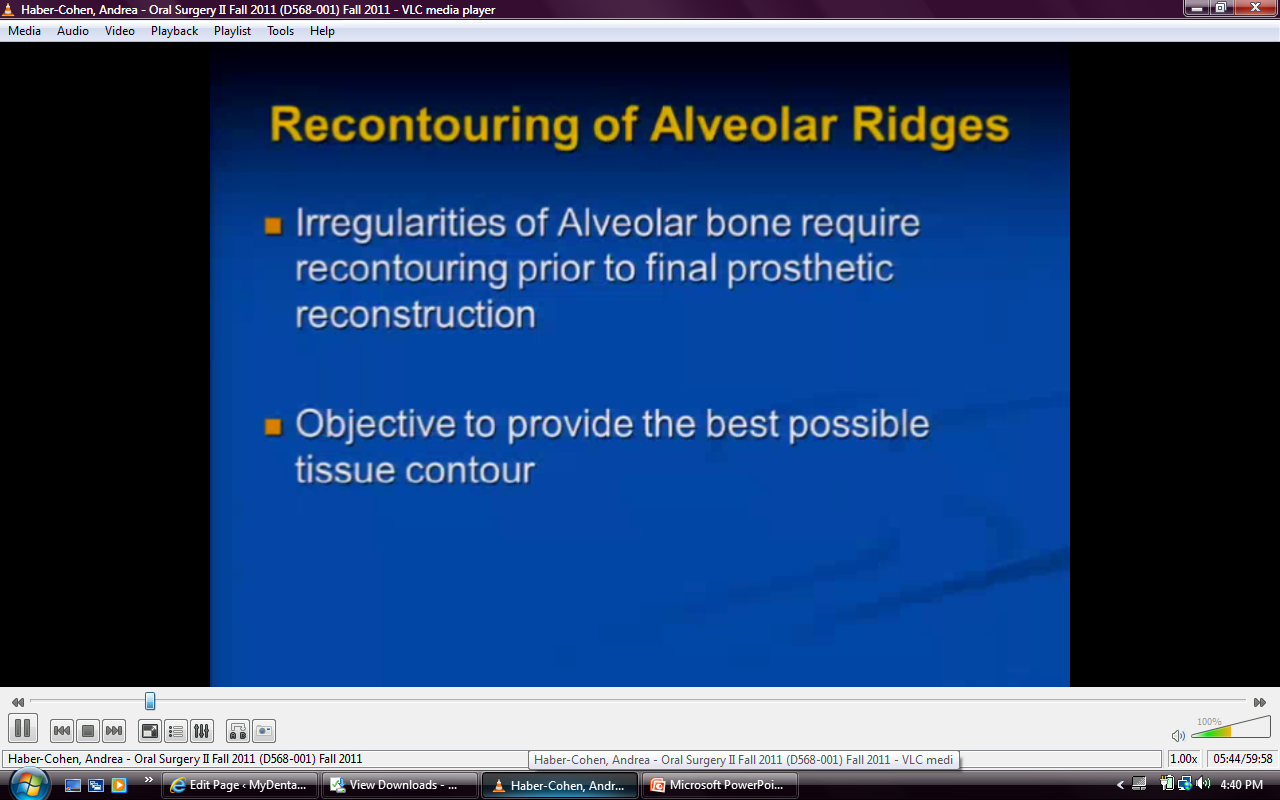 [Speaker Notes: Remove some protuberances/irregularities]
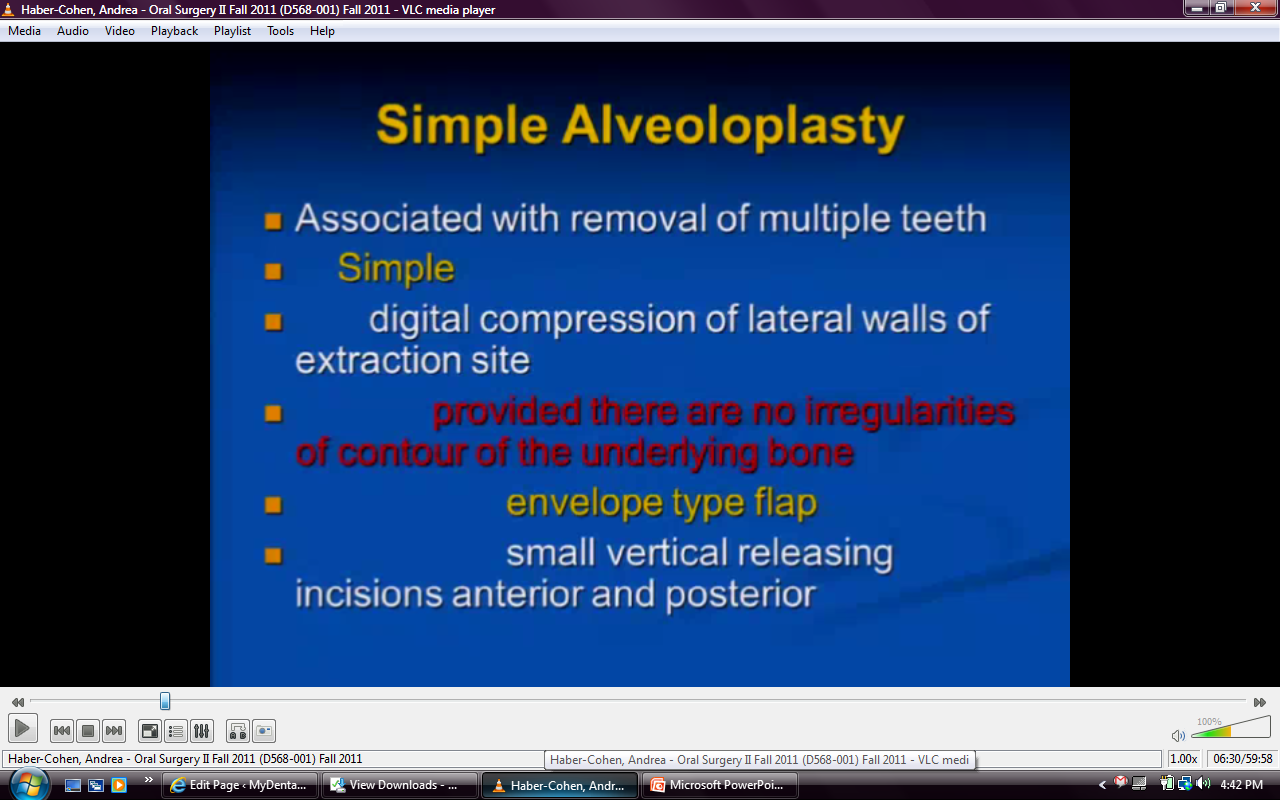 [Speaker Notes: Can compress if alveolar bone is soft (make cancellous more compact) 
More dense bone palatally]
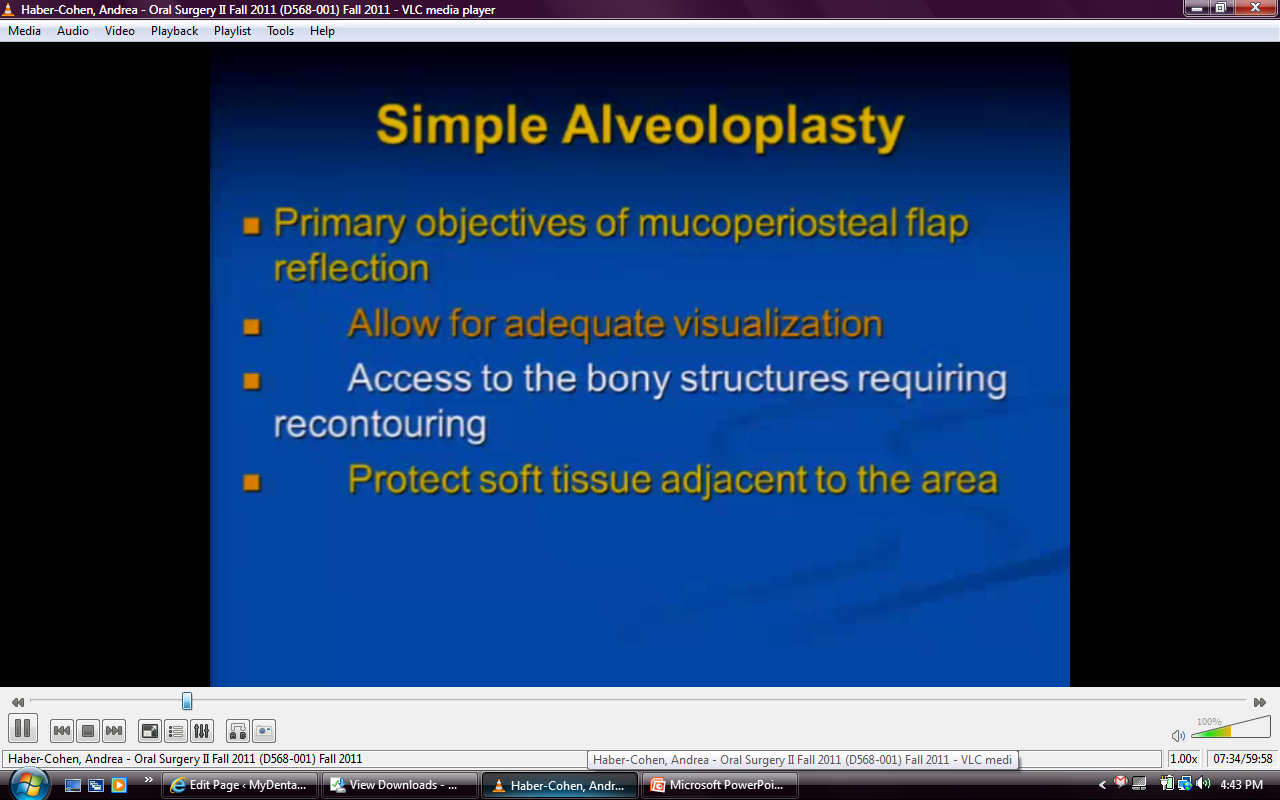 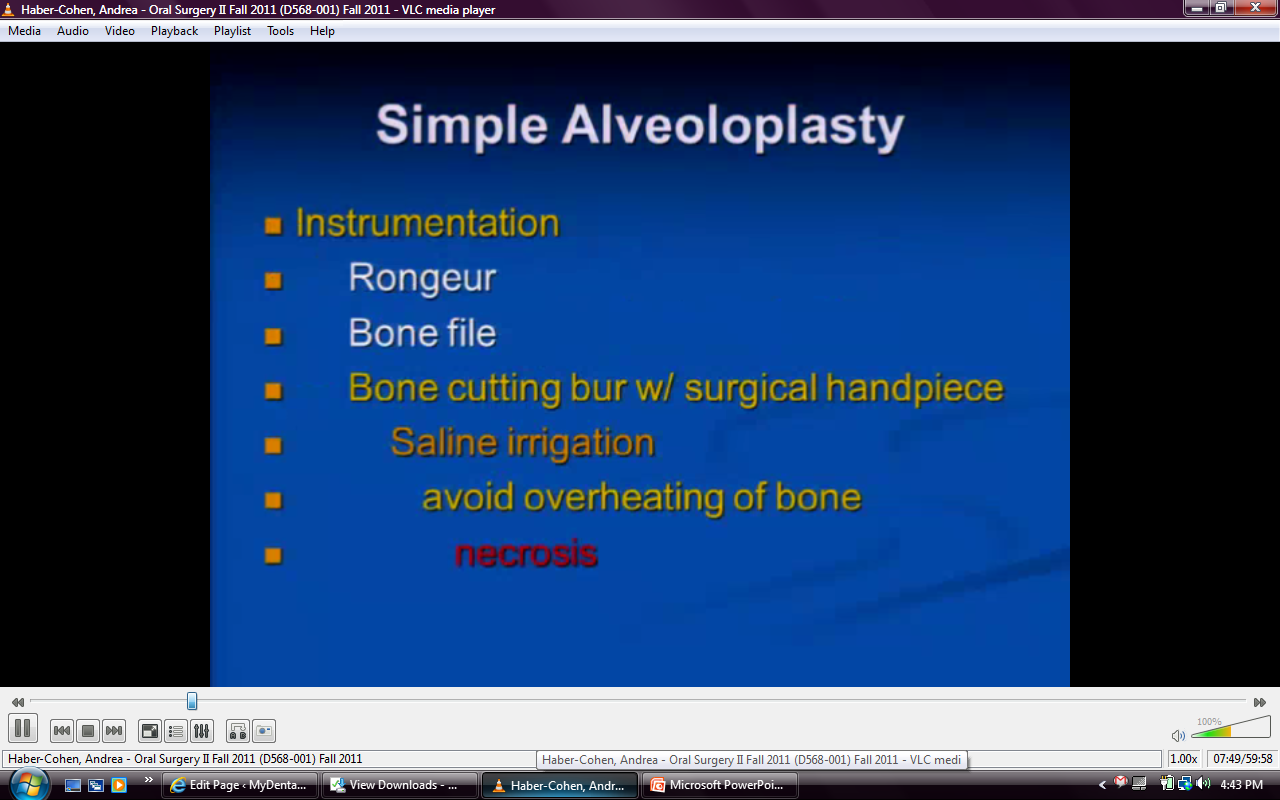 [Speaker Notes: Can do with mallet and chisel or burs (keep bone cool!!)]
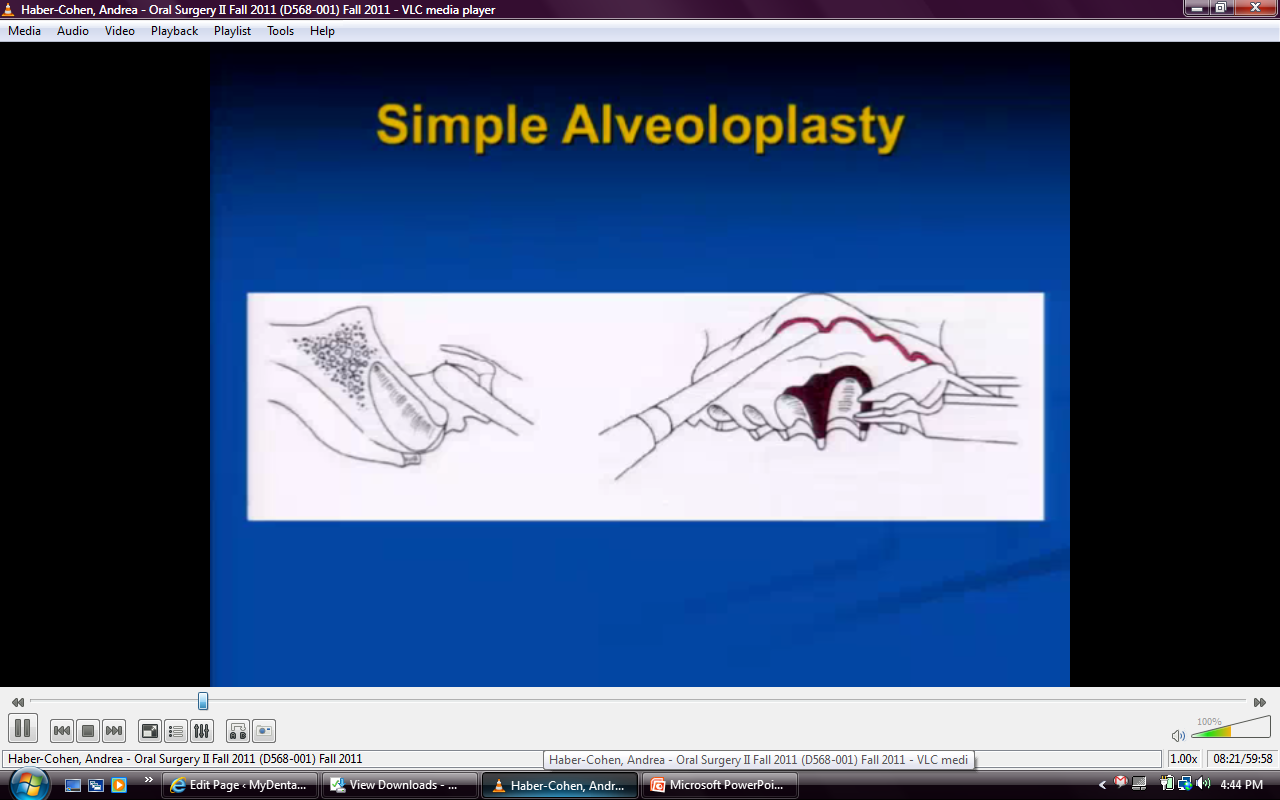 [Speaker Notes: Create path of insertion for denture by trimming with rongeur 
2 aspects- engineer and sculptor
Don’t reduce too much bone because it is still going to go through natural resorption process. Remove too much bone very small ridge in future]
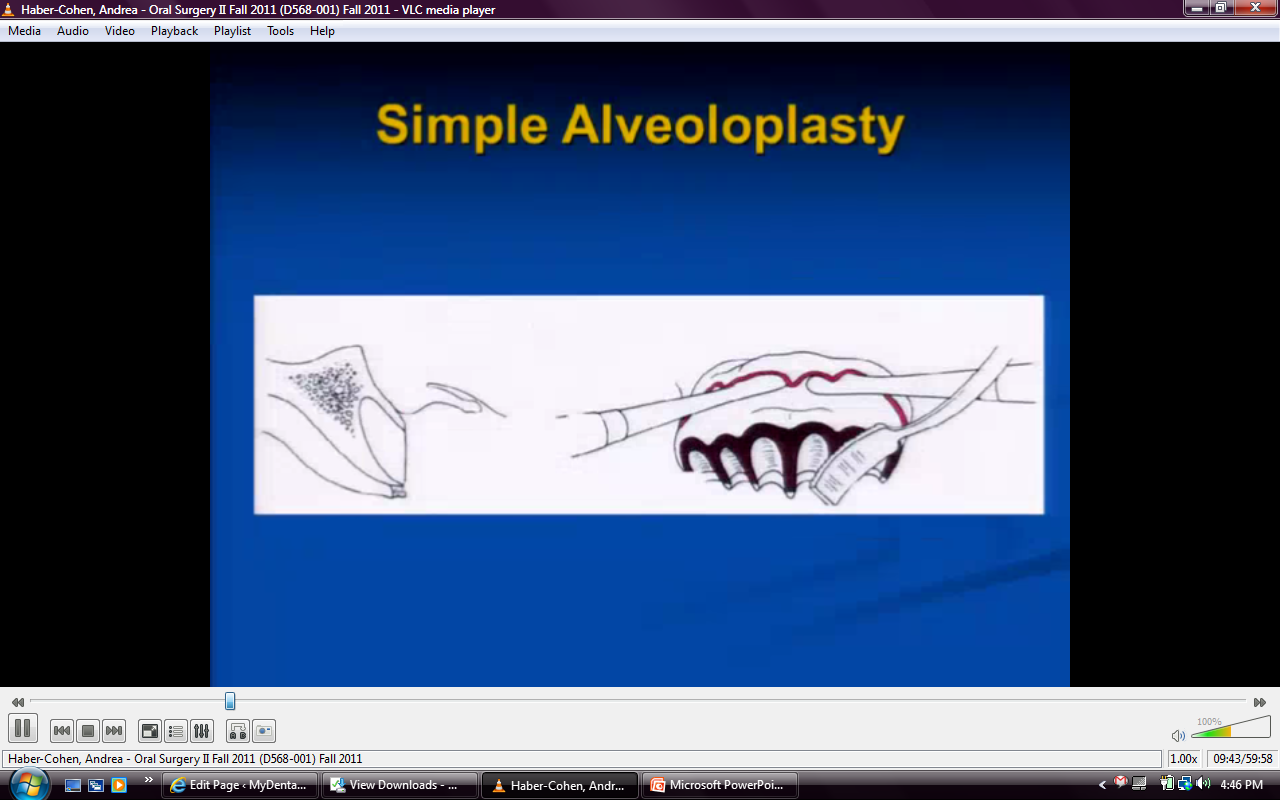 [Speaker Notes: Make sure no small fragments of bone left they will necrose]
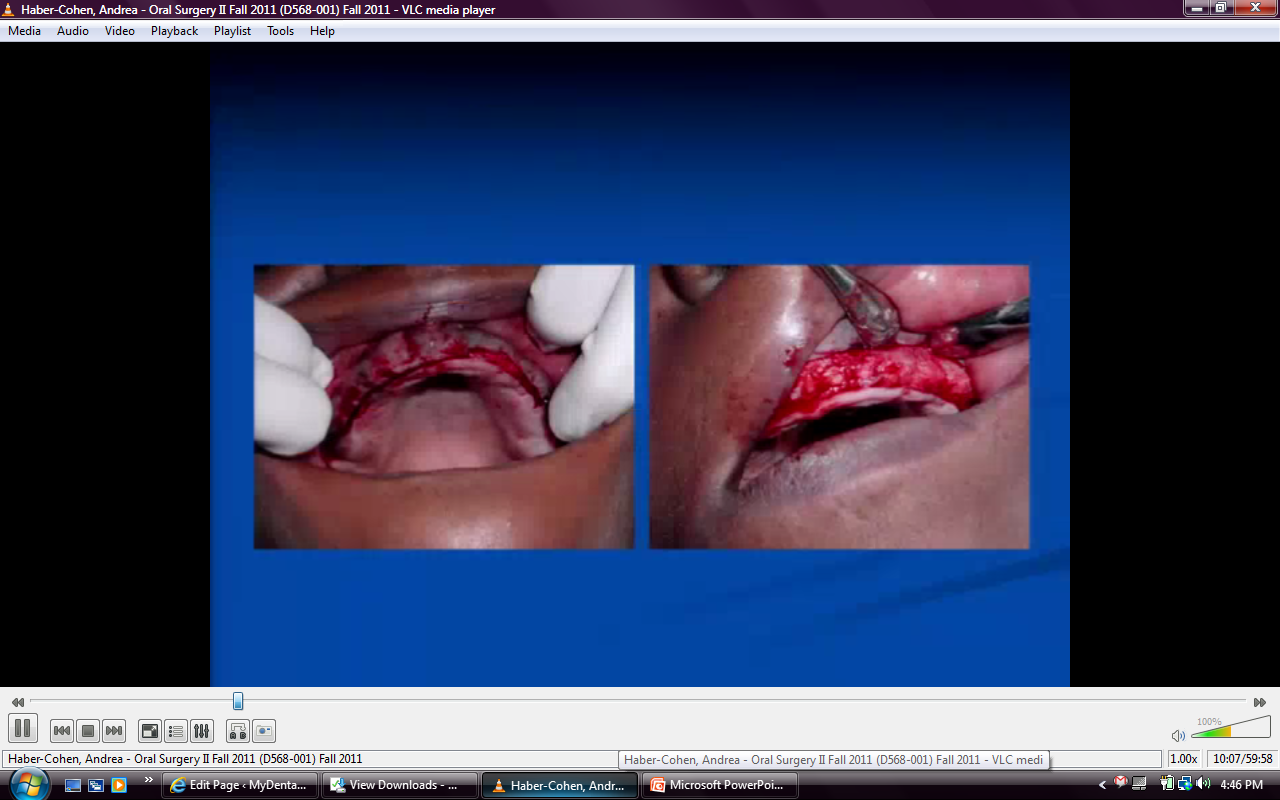 [Speaker Notes: Multiple vertical incisions, whole flap is lifted up, multiple irregularities of bone, reduced with rotatry instrument, replace soft tissue and feel with finger to make sure irregularities are gone, resuture (continuous interlocking)]
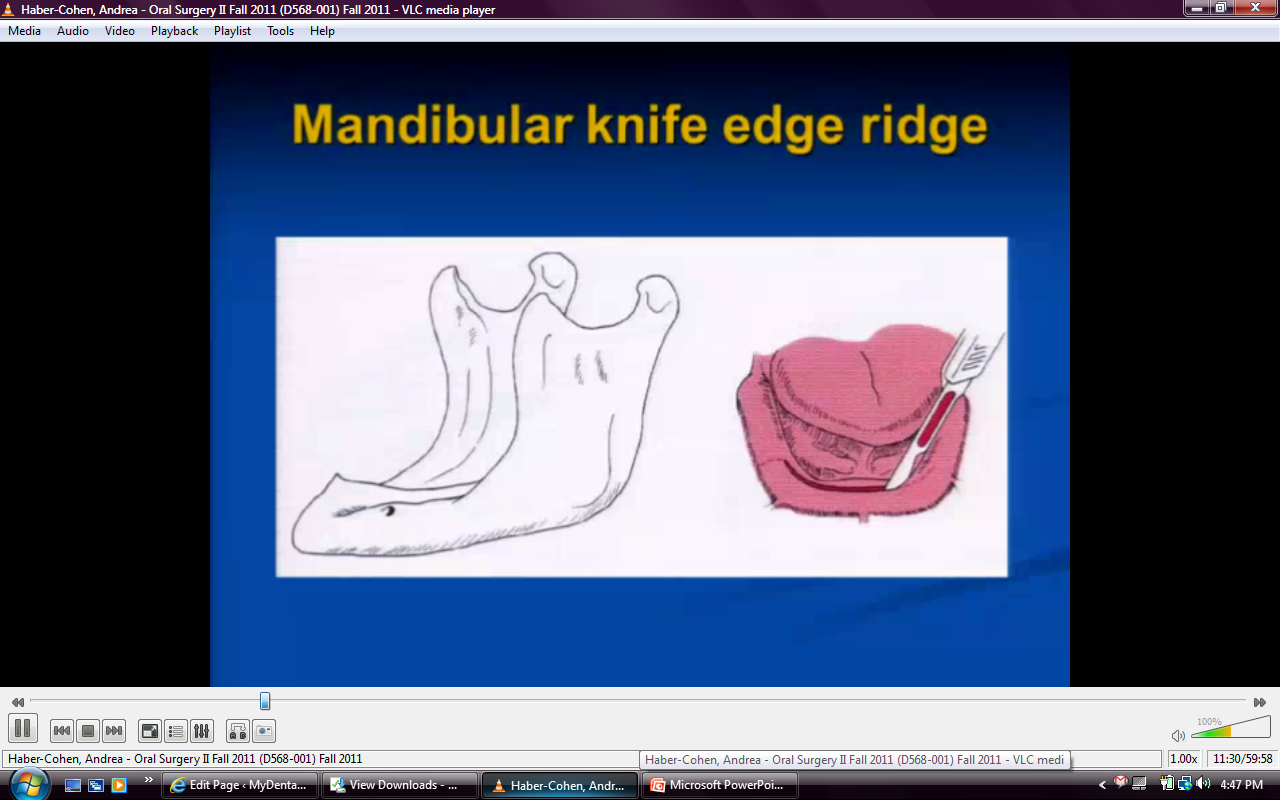 [Speaker Notes: For ppl who have been wearing dentures for years and have such resoprtion, have peak like razor blade. Sore because musocal covering is thin. Be careful of mental foramen because mental foramen becomes almost occlusal instead of buccal
If cut mental nerve anesthesia (via wallarian degeneration) avoid by looking for foramen on xrays]
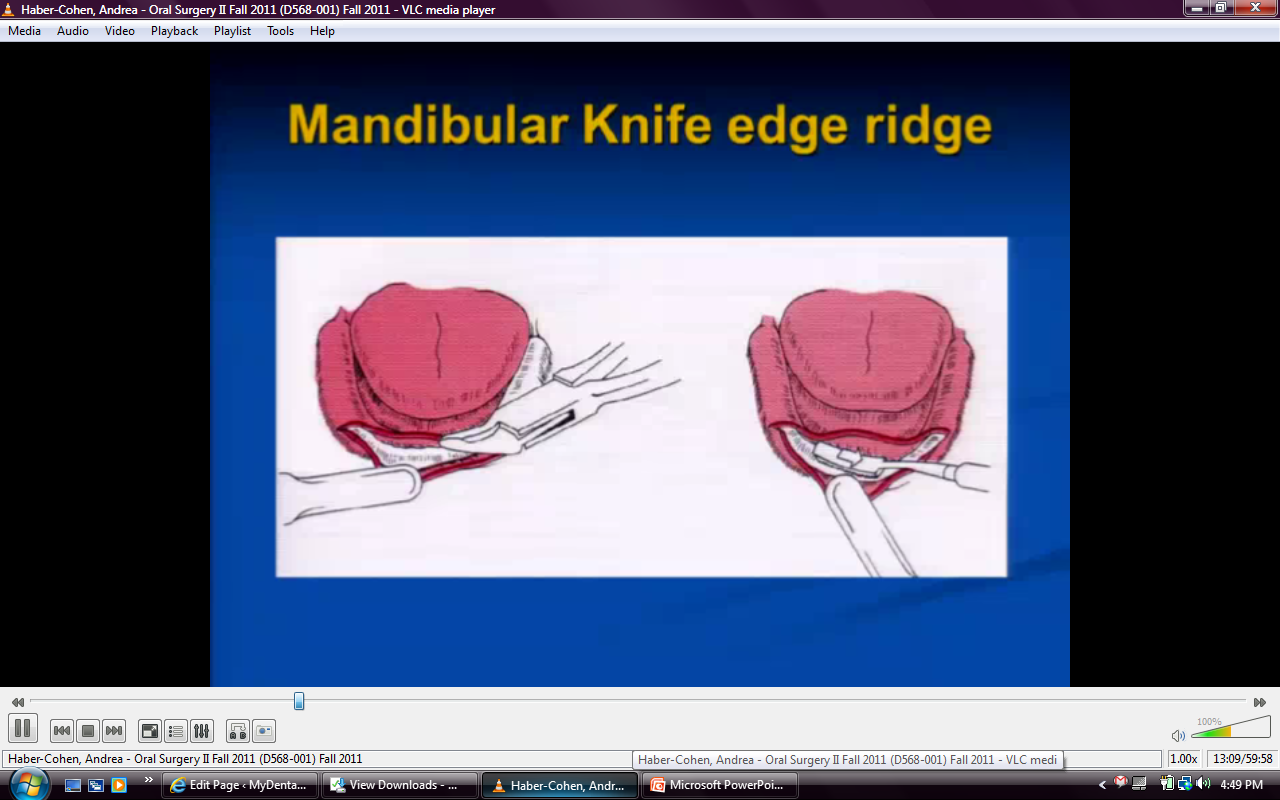 [Speaker Notes: Minimal recontouring with rongour and bone file]
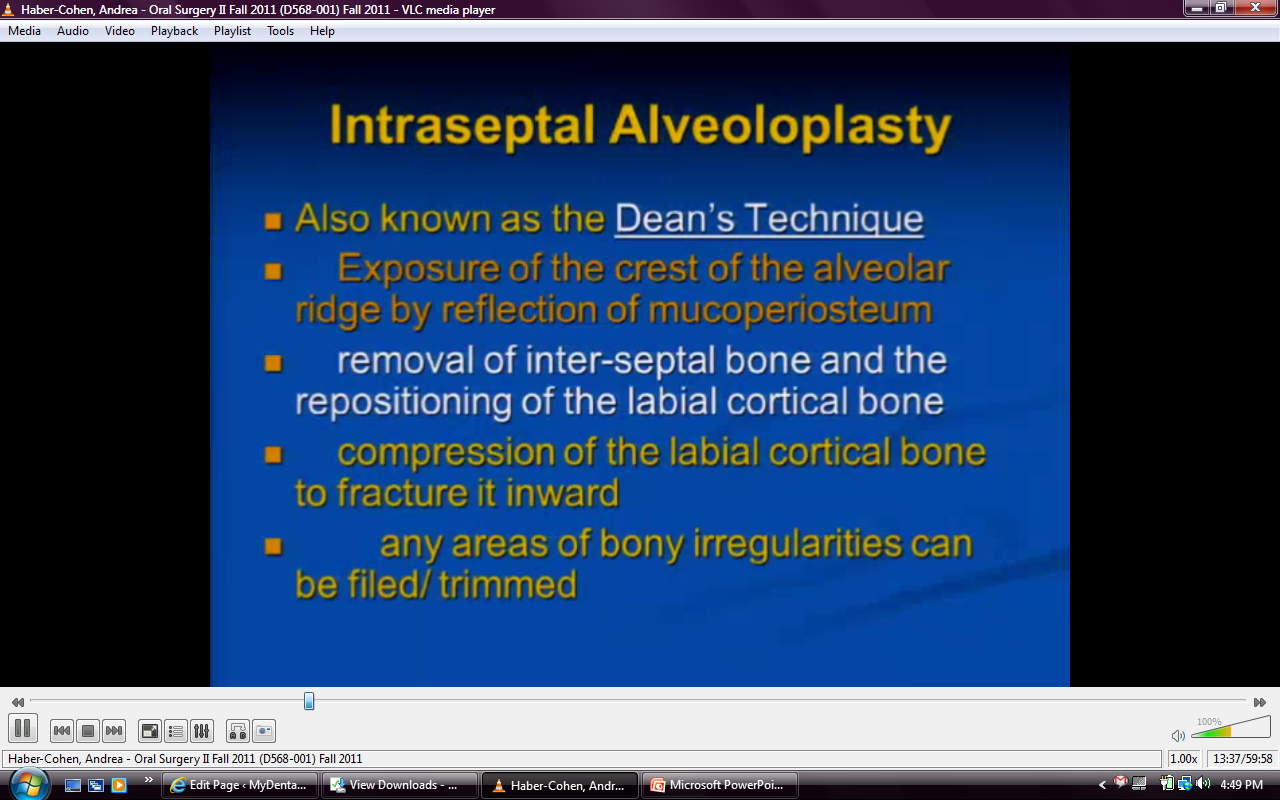 [Speaker Notes: Causing infracture at base of labial plate flattens our irregularities]
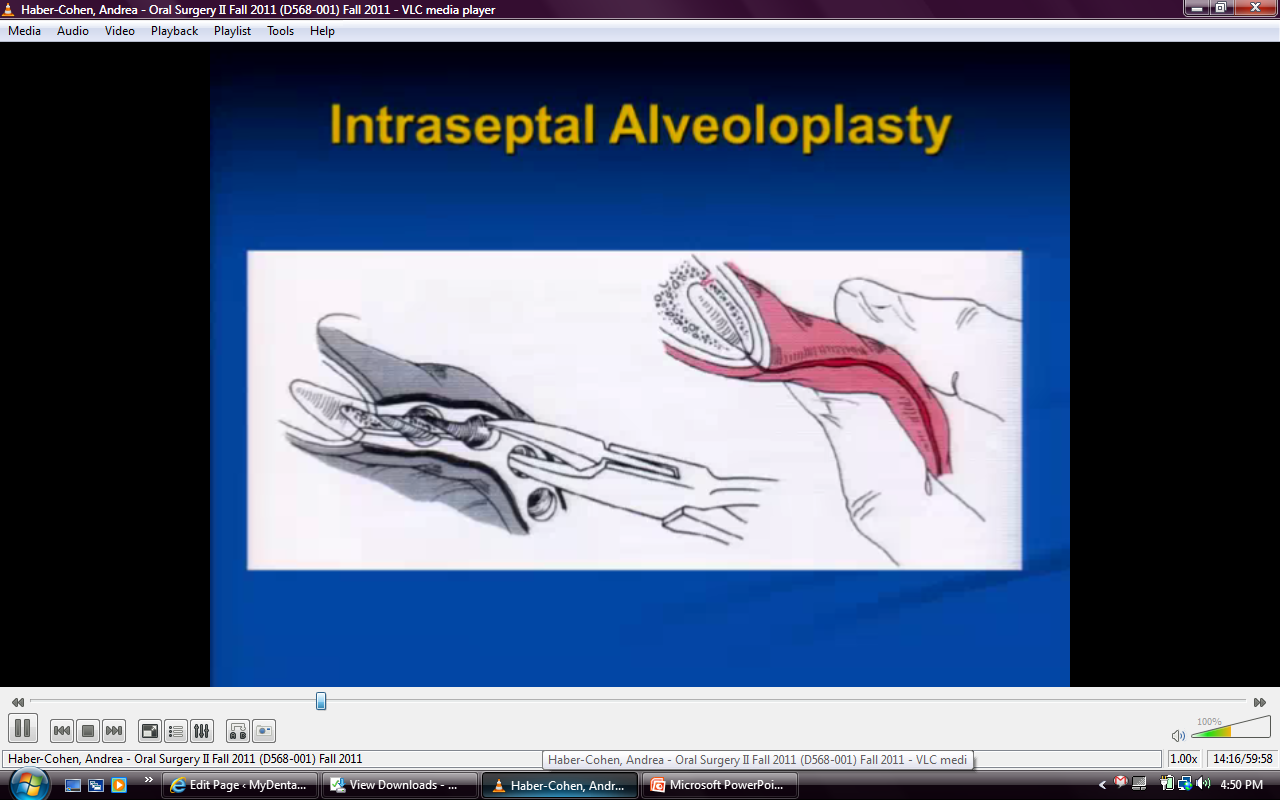 [Speaker Notes: Bone still ataches to periosteum, still blood supply  will heal
Not viable]
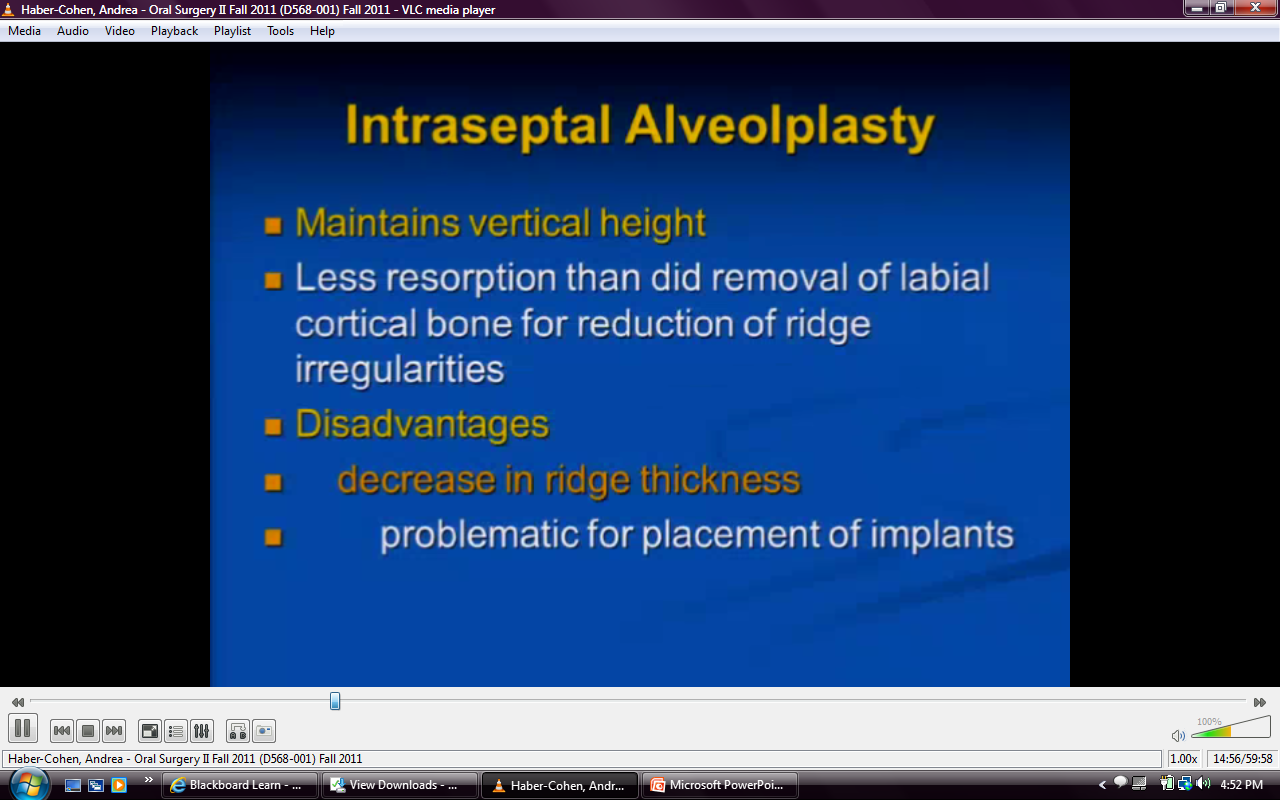 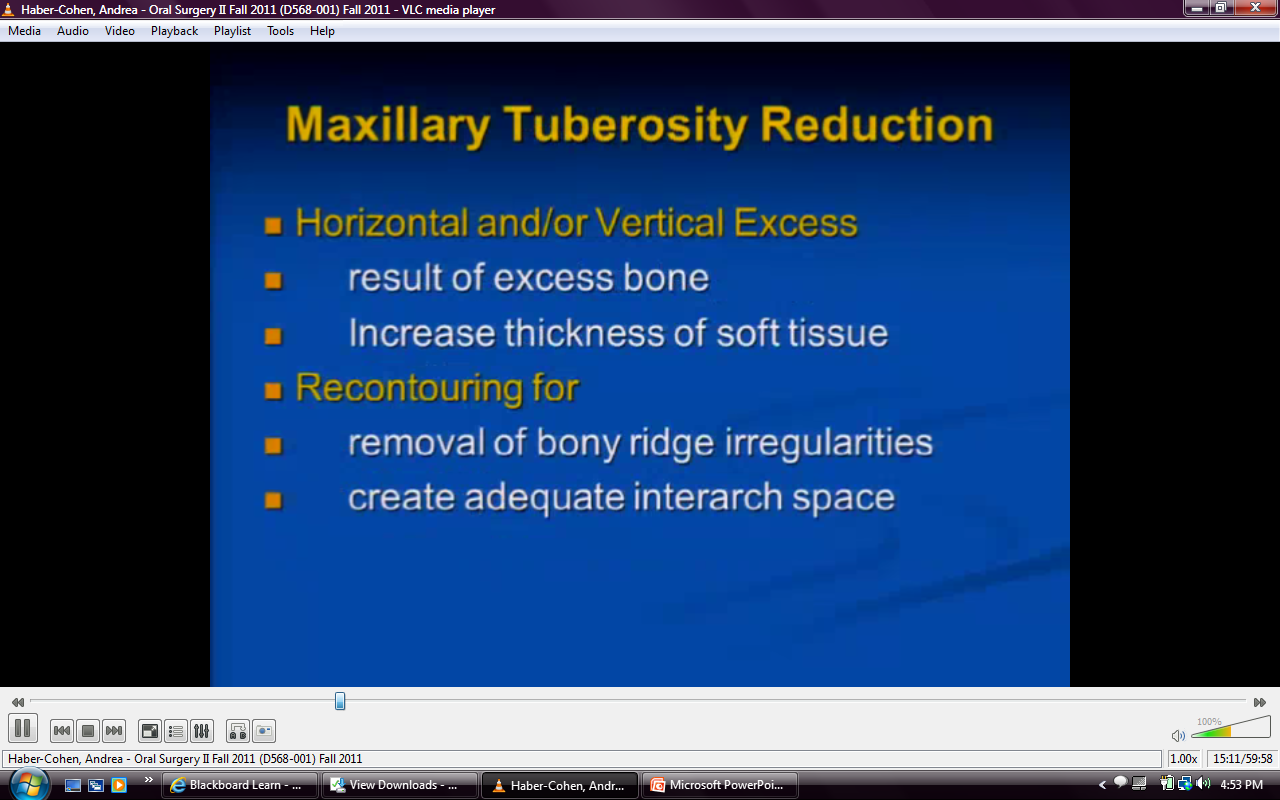 [Speaker Notes: End up with hyperplastic tuberosity
Look at xrays- also tell you if you have hyperpneumatized sinus that you cant do this in]
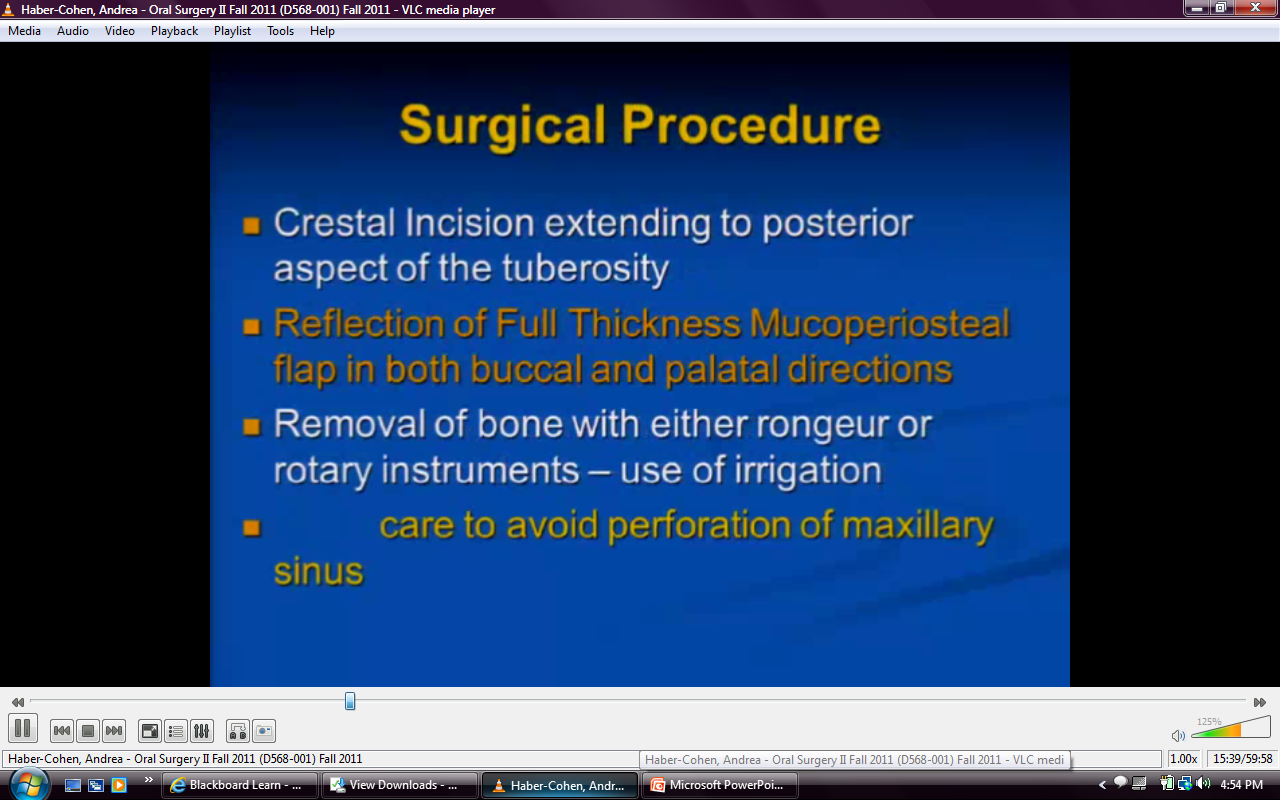 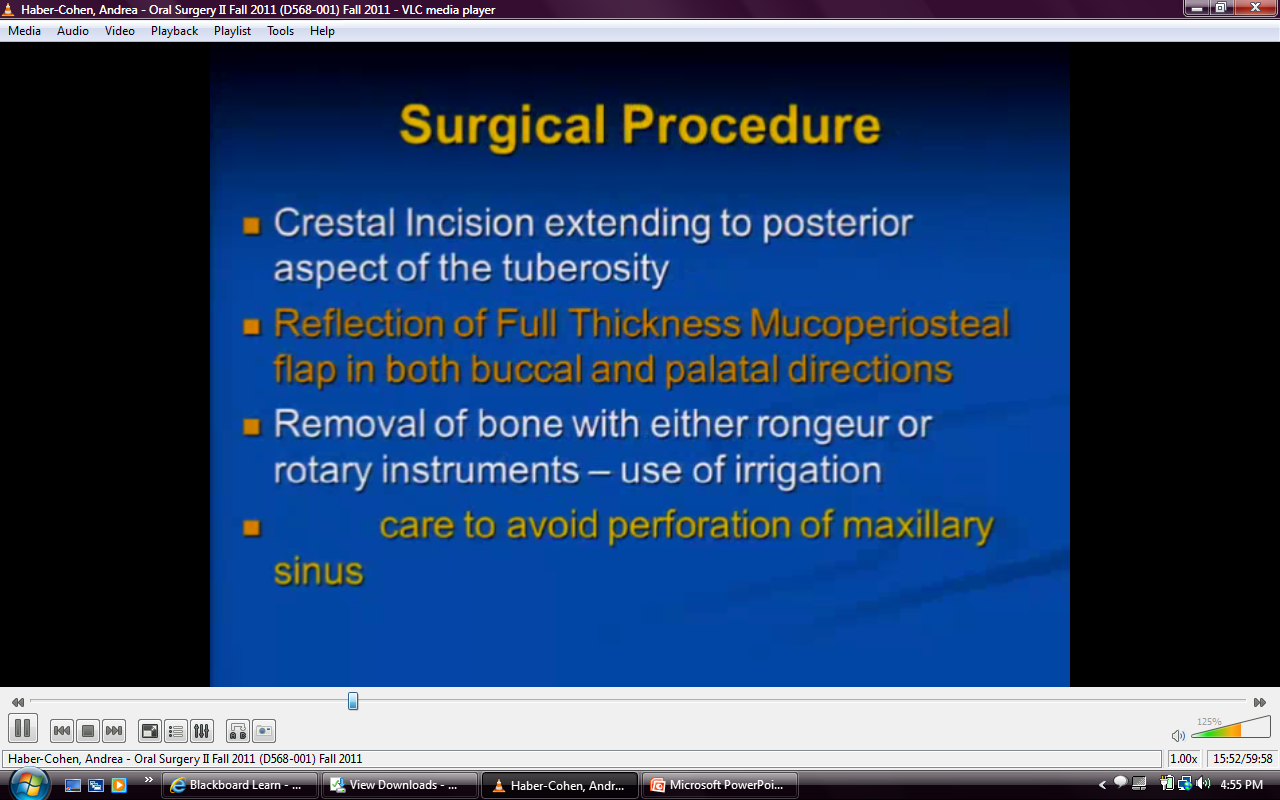 [Speaker Notes: Flap upward
(not dense cortical bone thin and easy to perforate)]
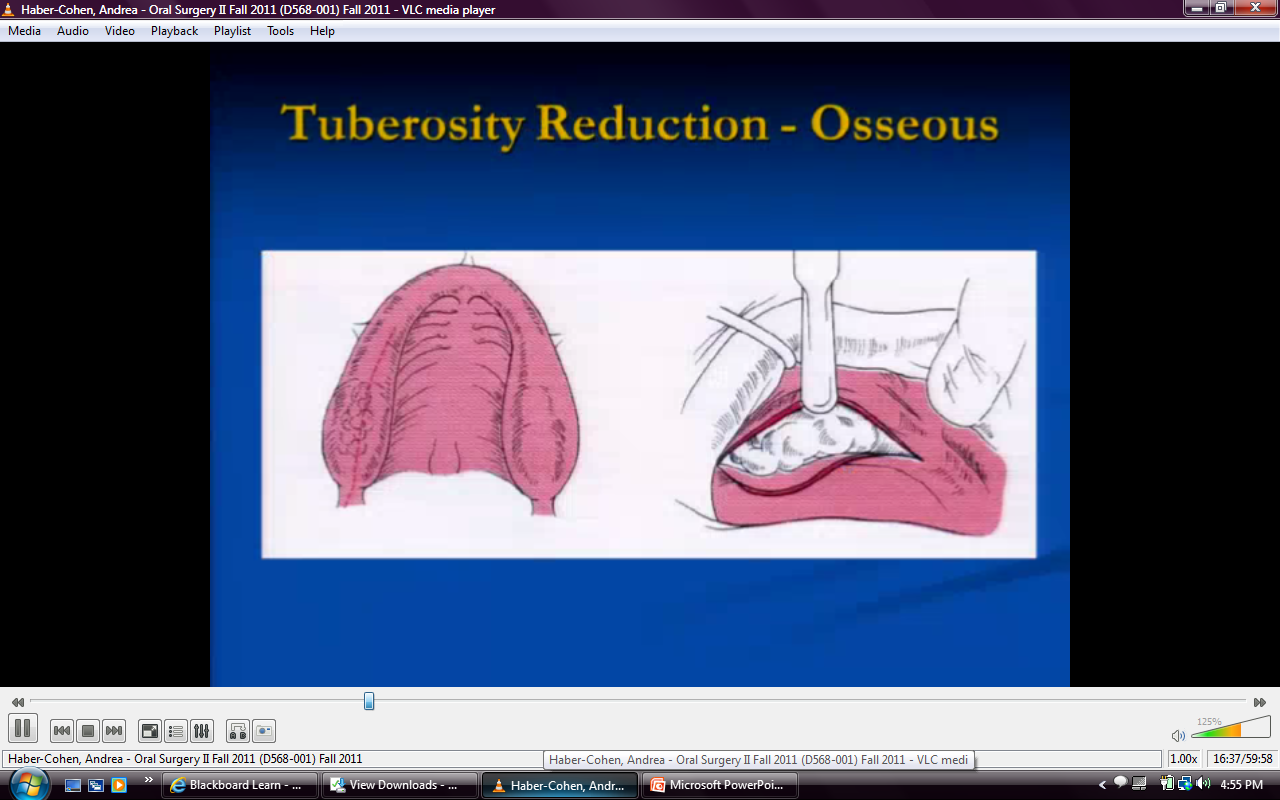 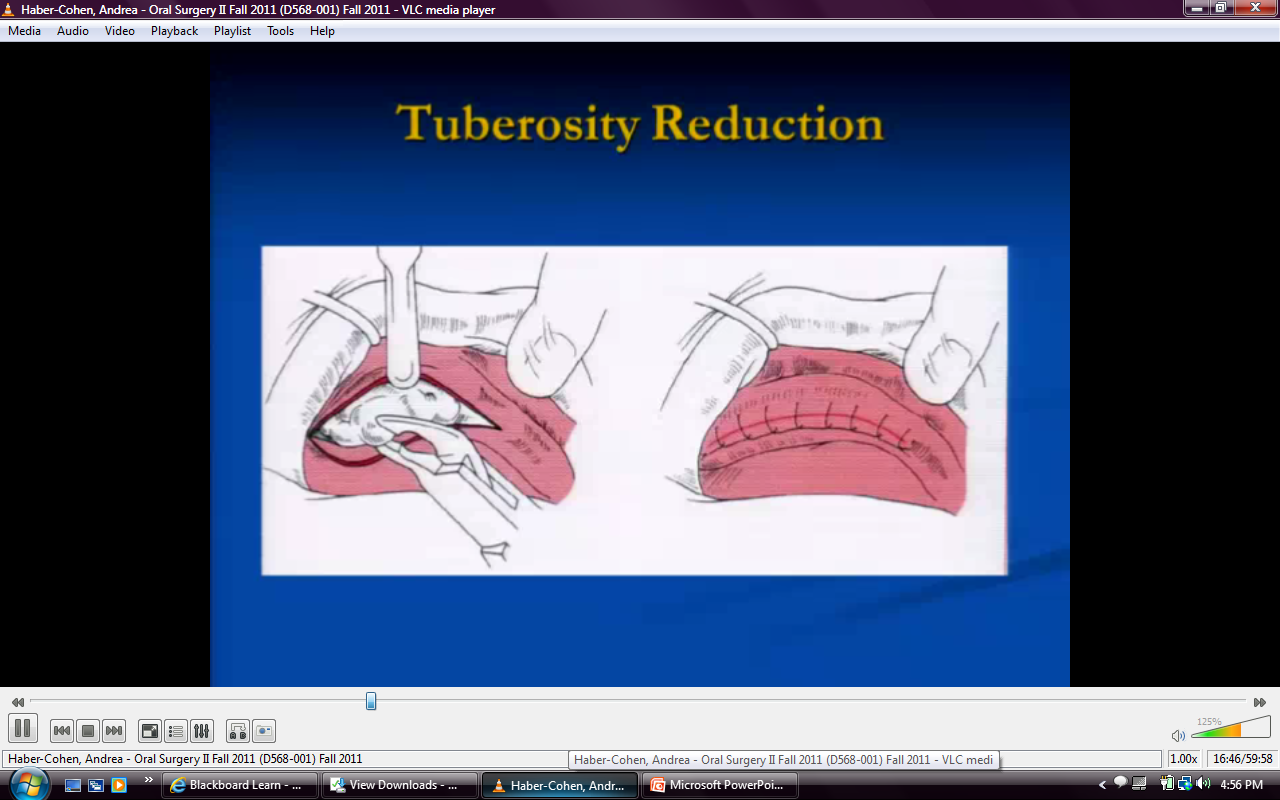 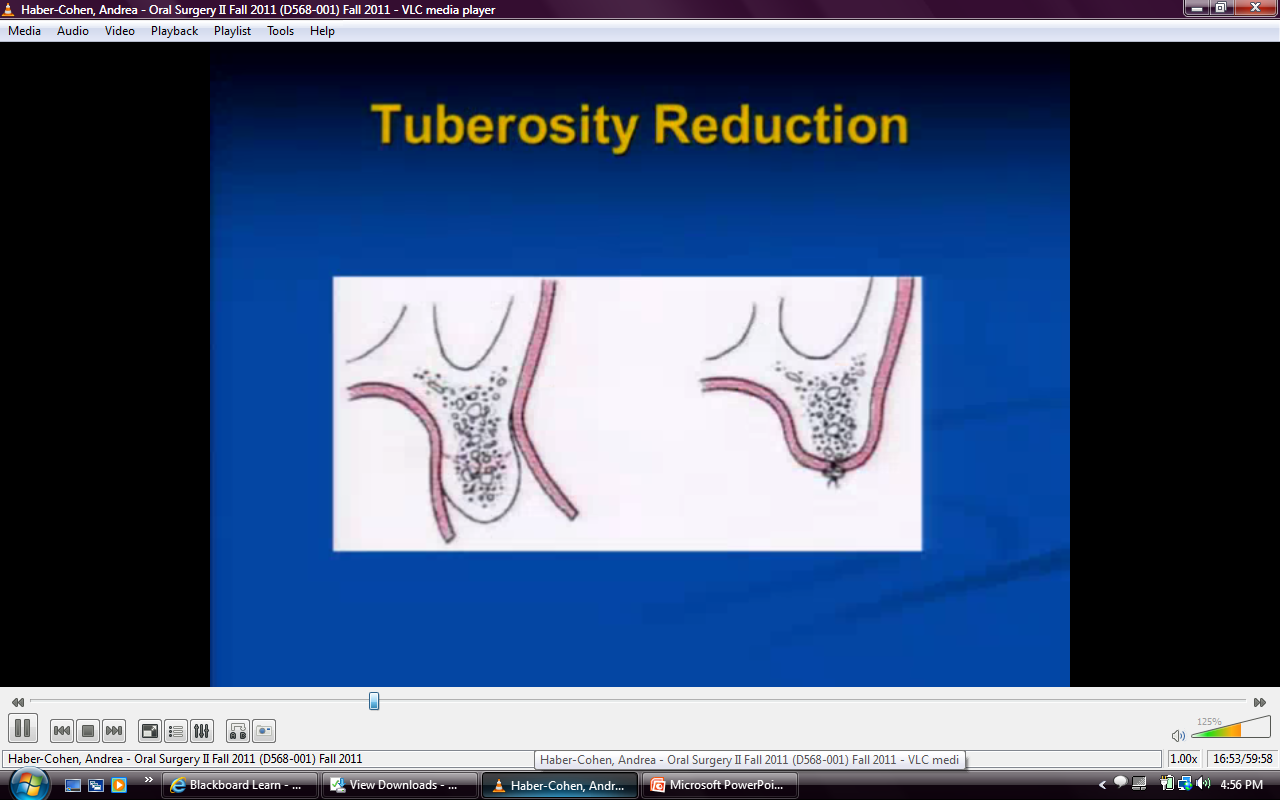 [Speaker Notes: Reduce vertical height for enough interarch difference, will have to trim excess soft tissue]
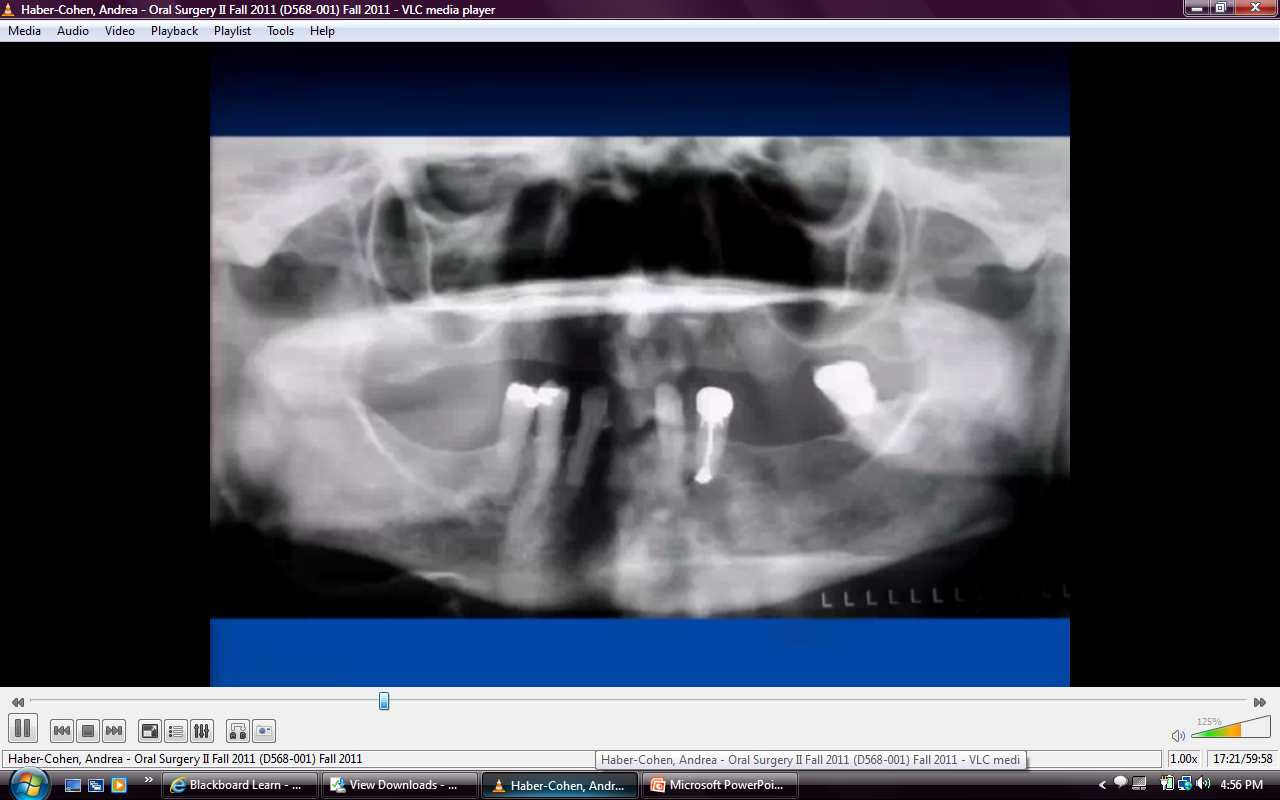 [Speaker Notes: Complications: hyperextruded molar resorbs opposing alveolas shape of tooth
Close to sinus]
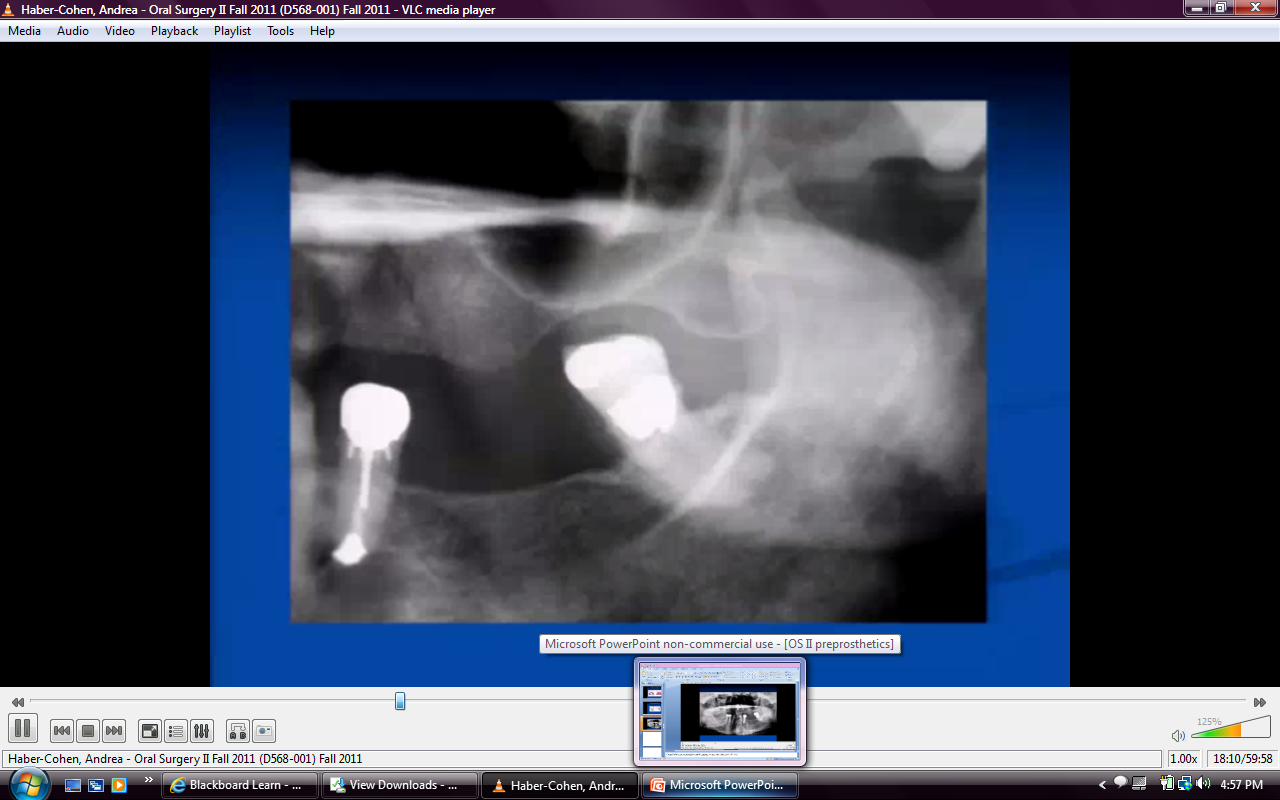 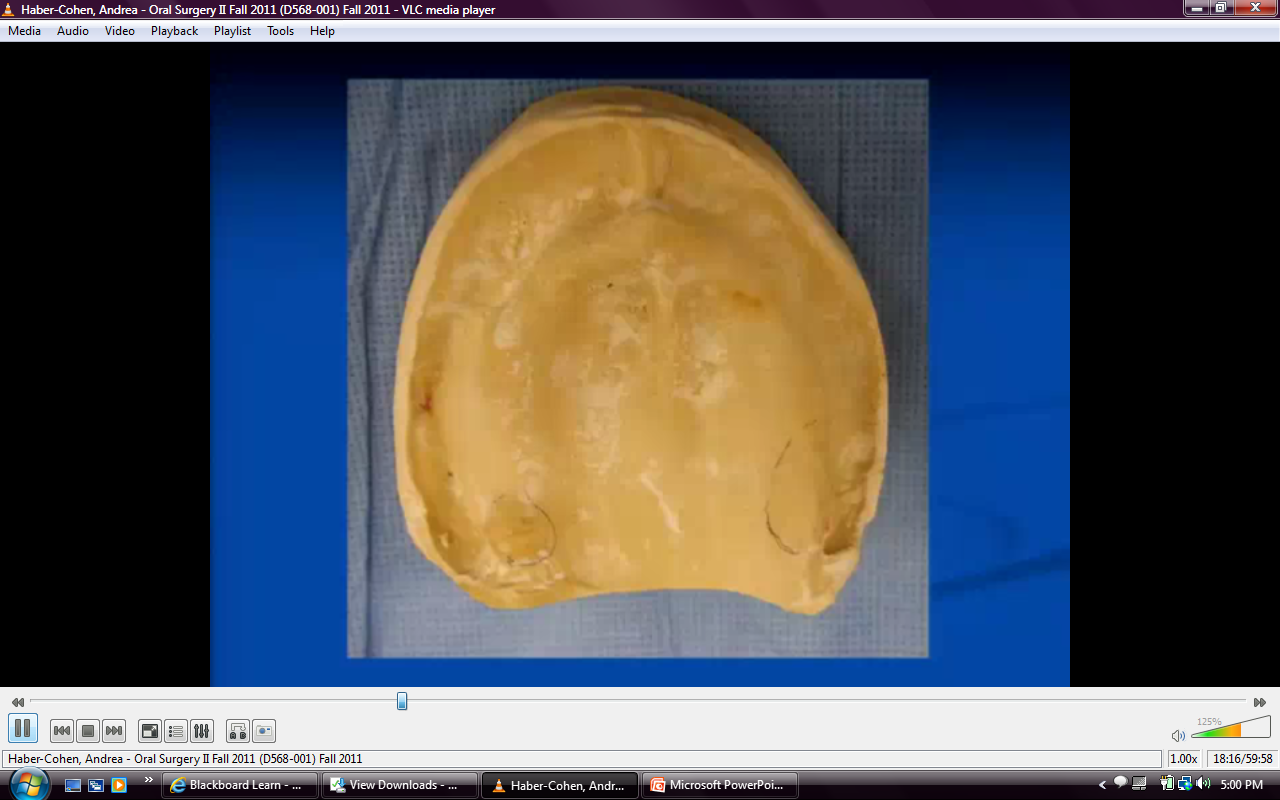 [Speaker Notes: 2 areas that need trimming, study models]
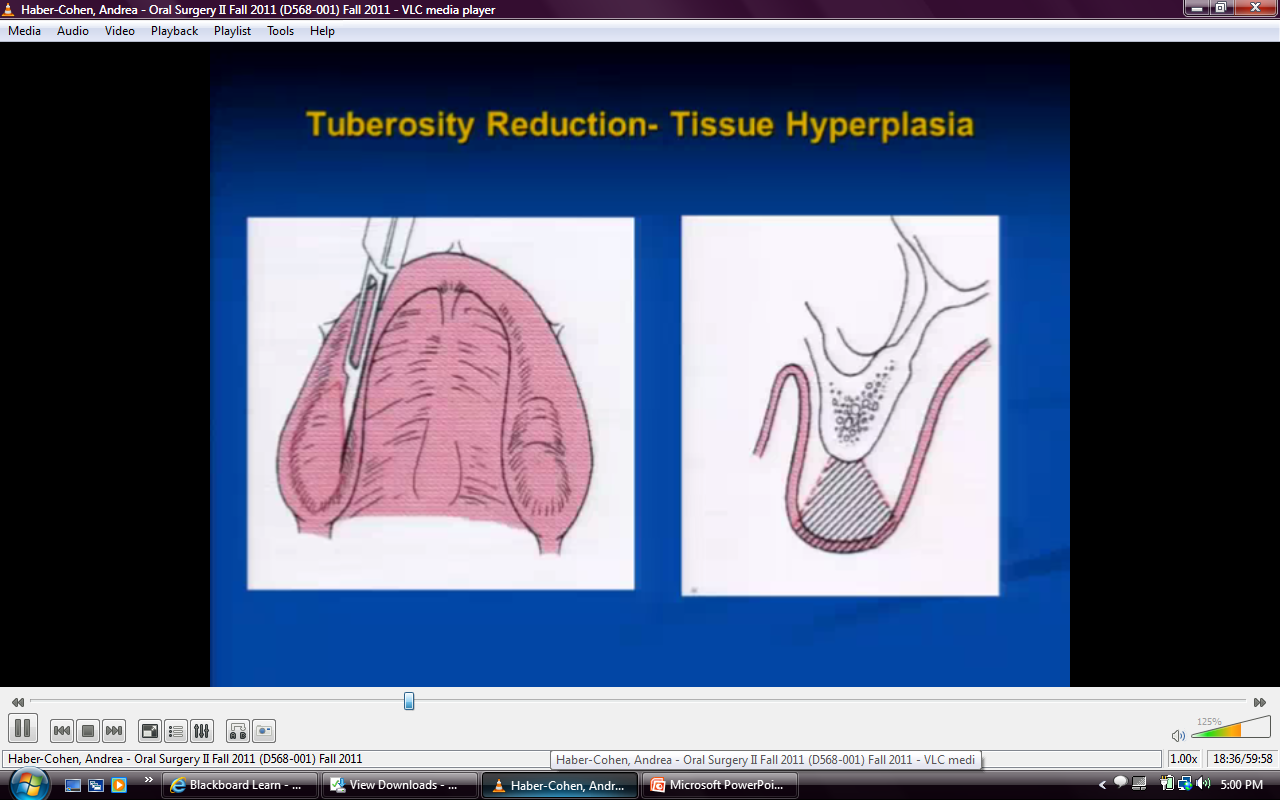 [Speaker Notes: Dense fibrous, hyperplastic tissue
Wedge incision of soft tissue]
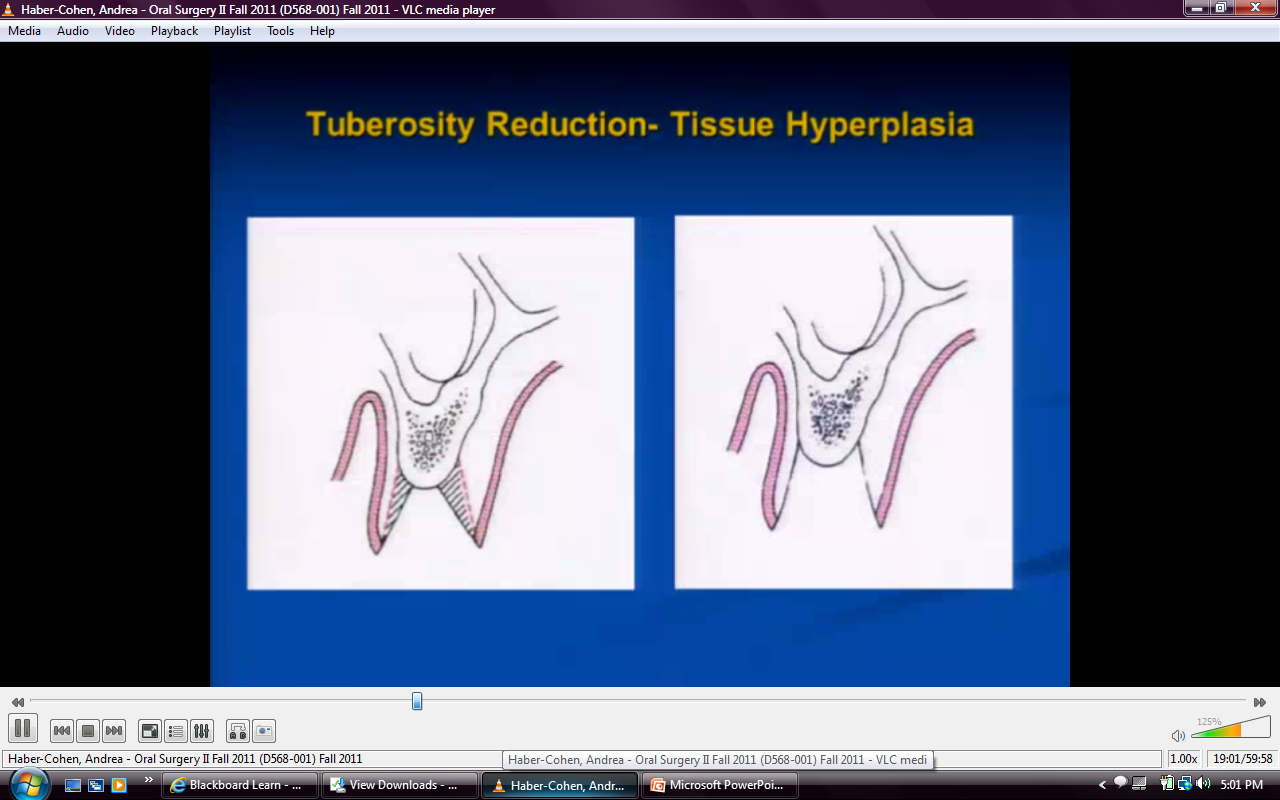 [Speaker Notes: Get out excess fibrous tissue]
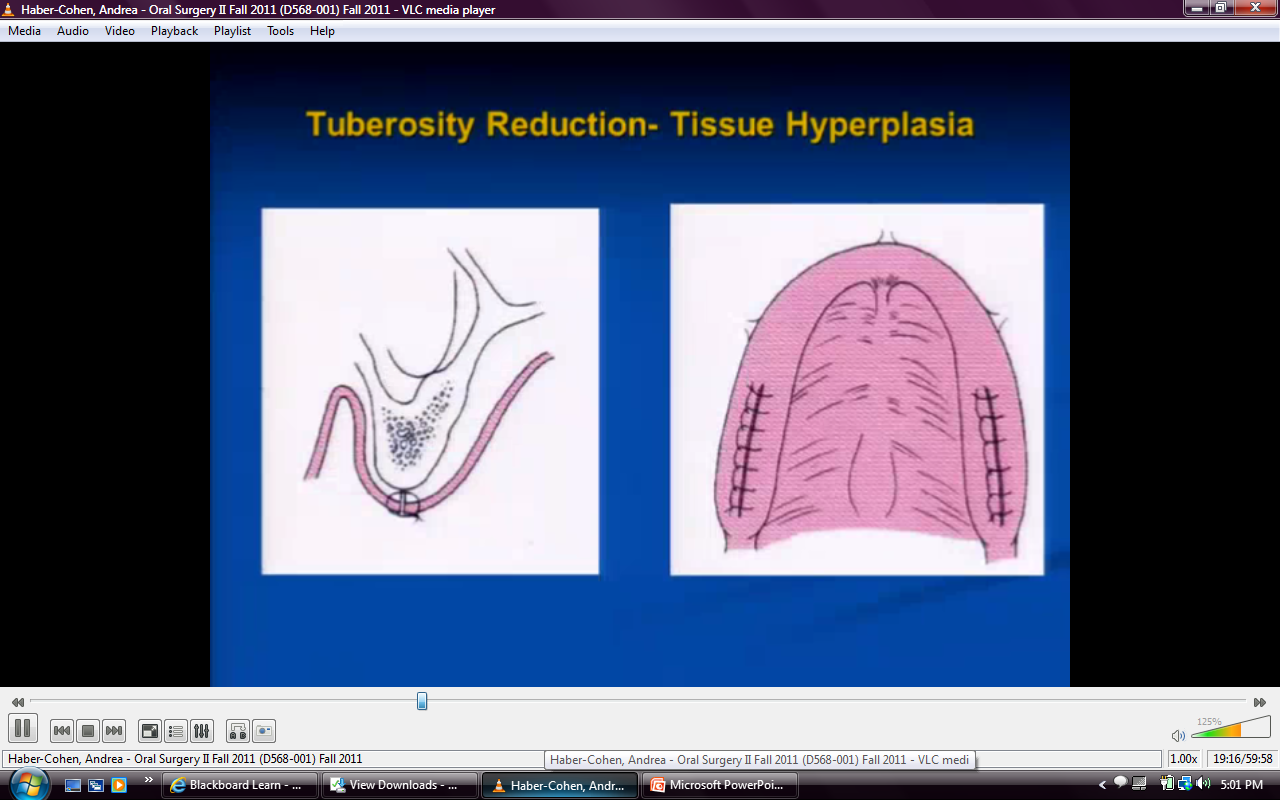 [Speaker Notes: Reposition and suture]
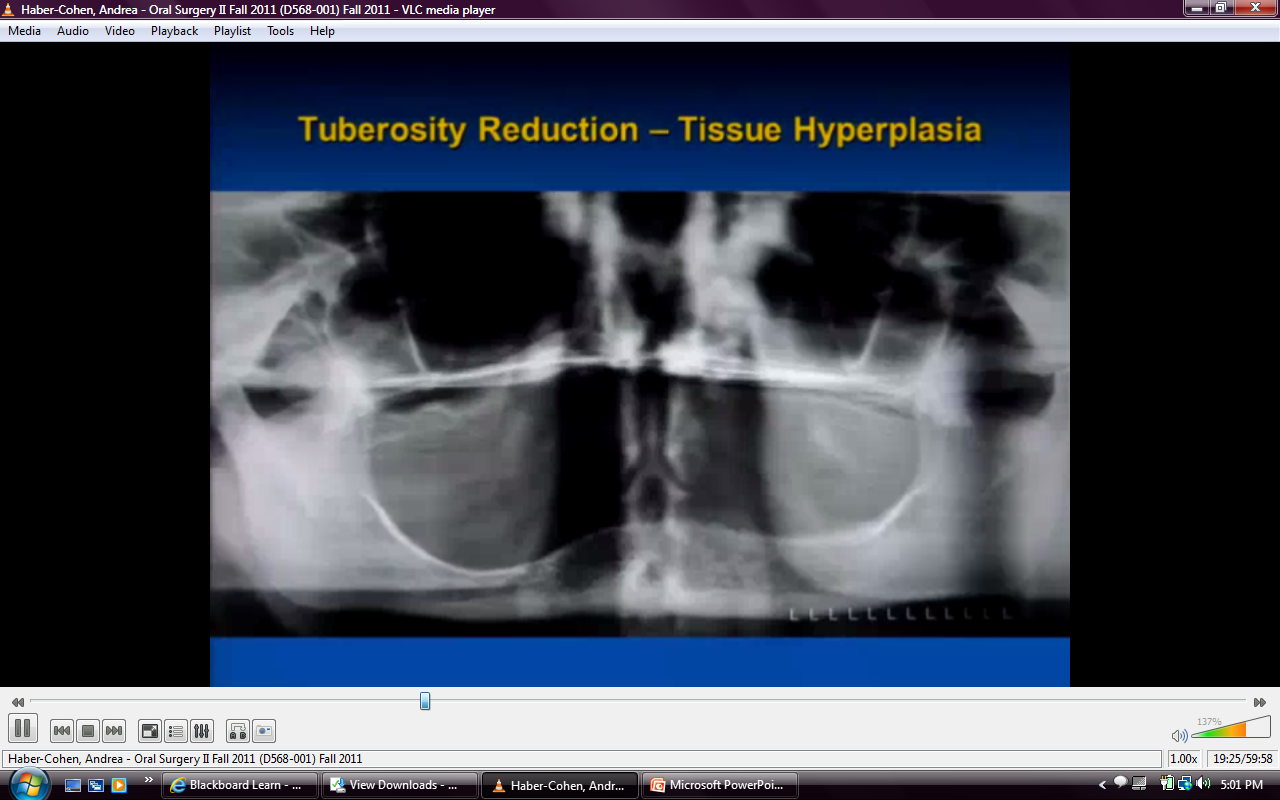 [Speaker Notes: No osseous reduction due to thinness of bone]
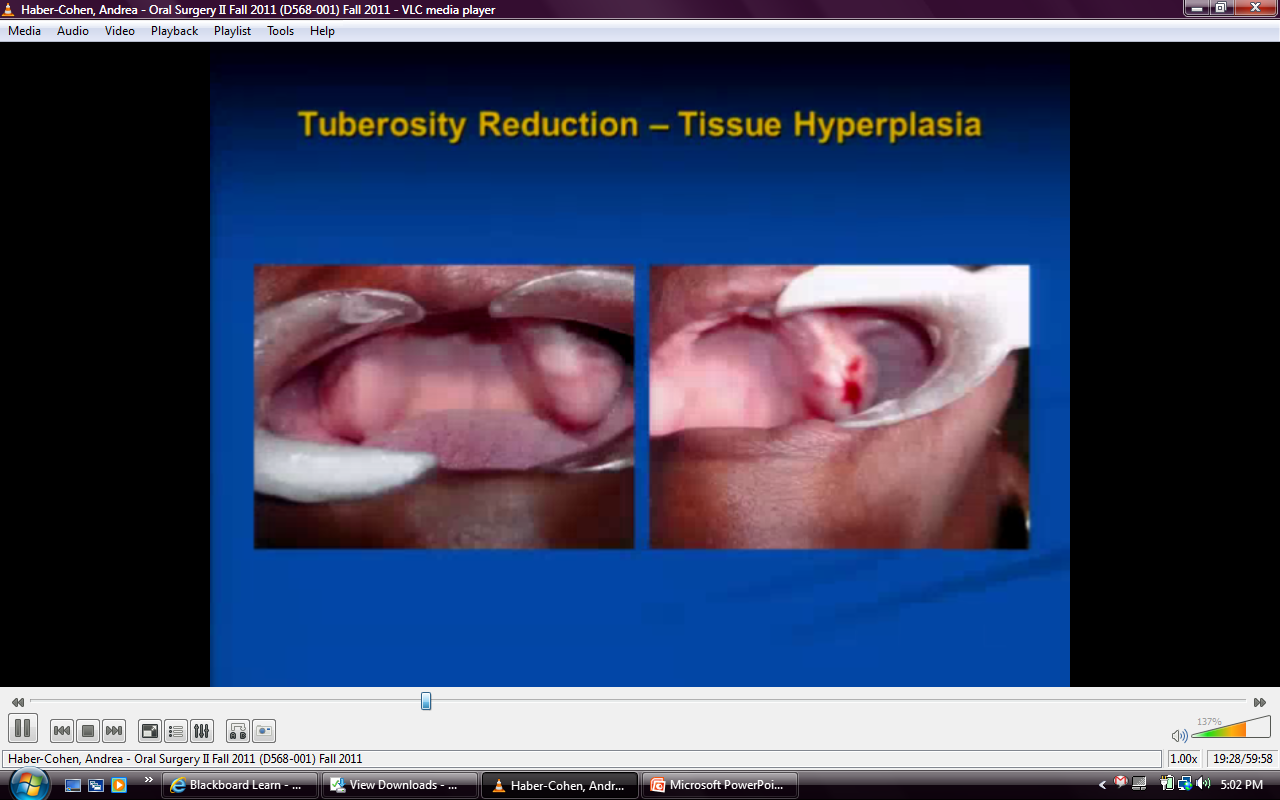 [Speaker Notes: Wide firbrotic tissue, midcrestal incision]
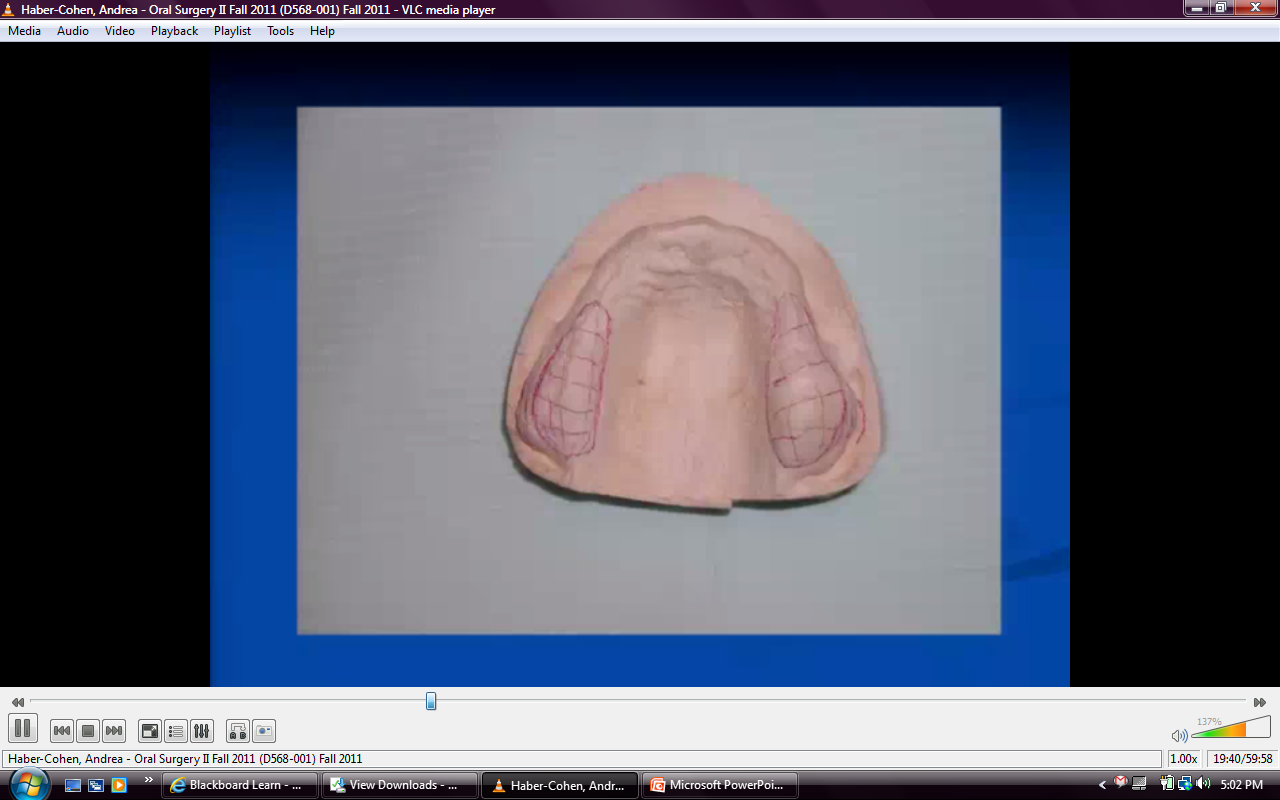 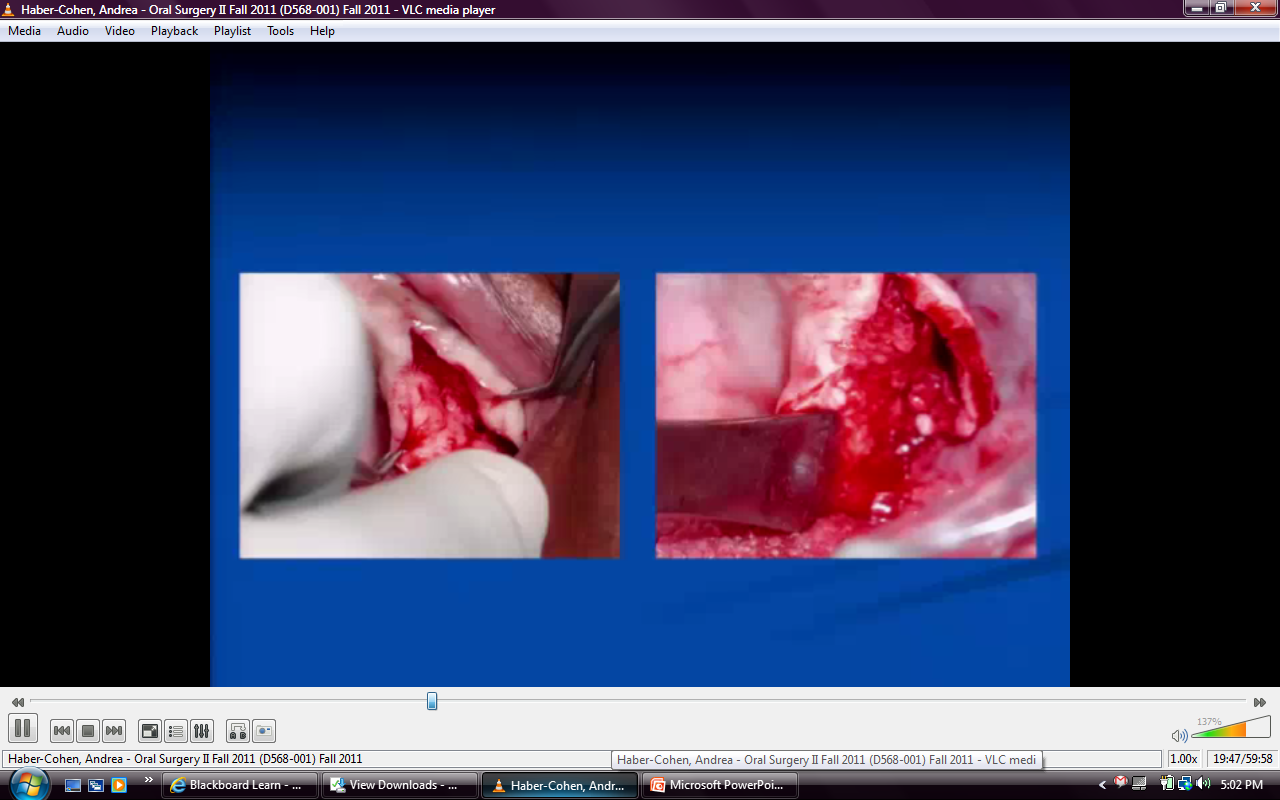 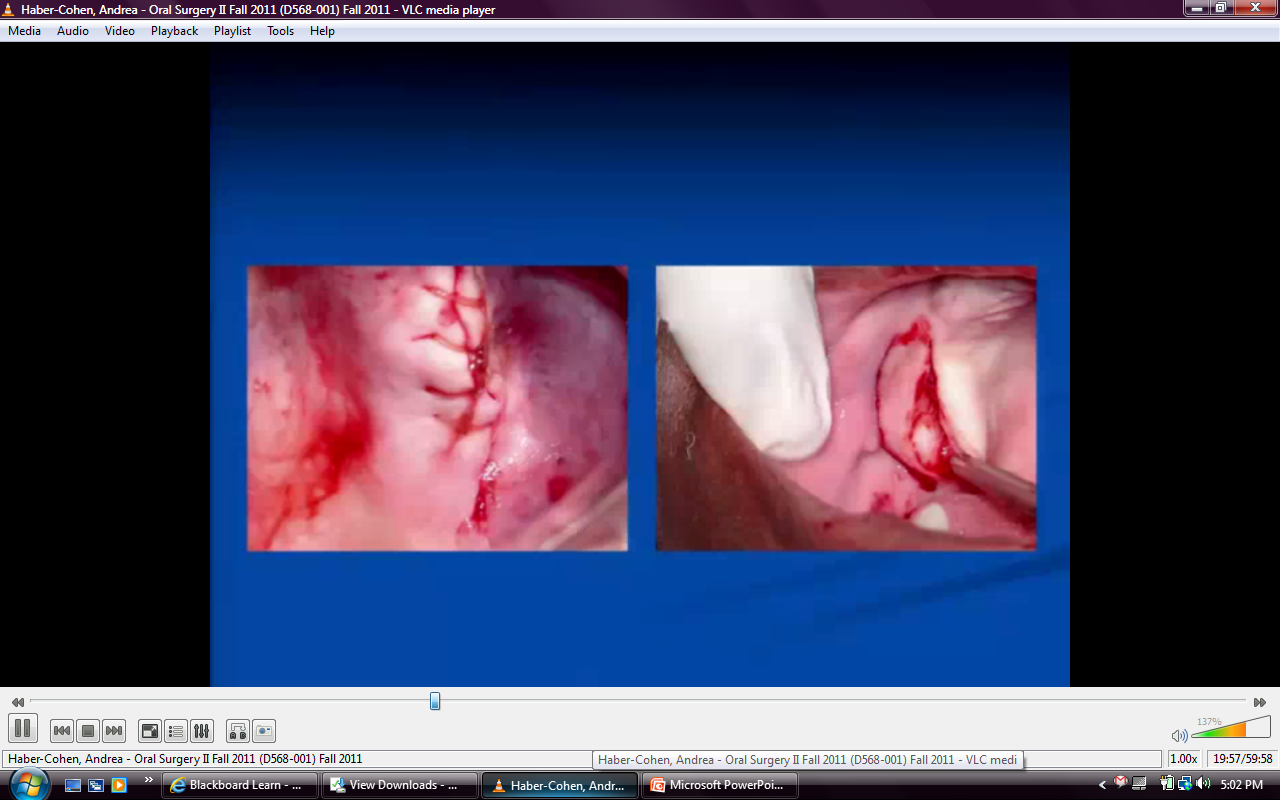 [Speaker Notes: Excess soft tissue]
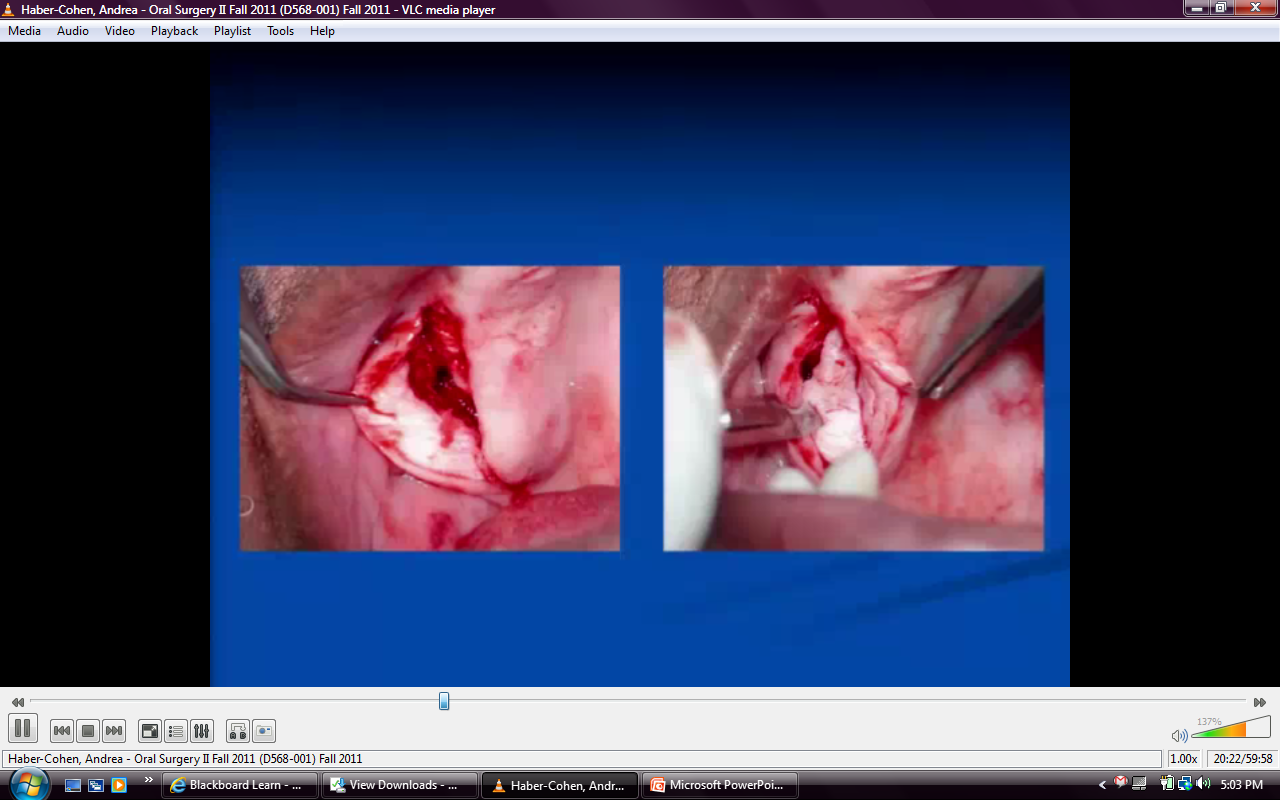 [Speaker Notes: Submusocal dissections
Being peeled away
A little bit of perforation into sinus
No bone was removed and membrane is intatct– due to hyperpneumatized sinuses]
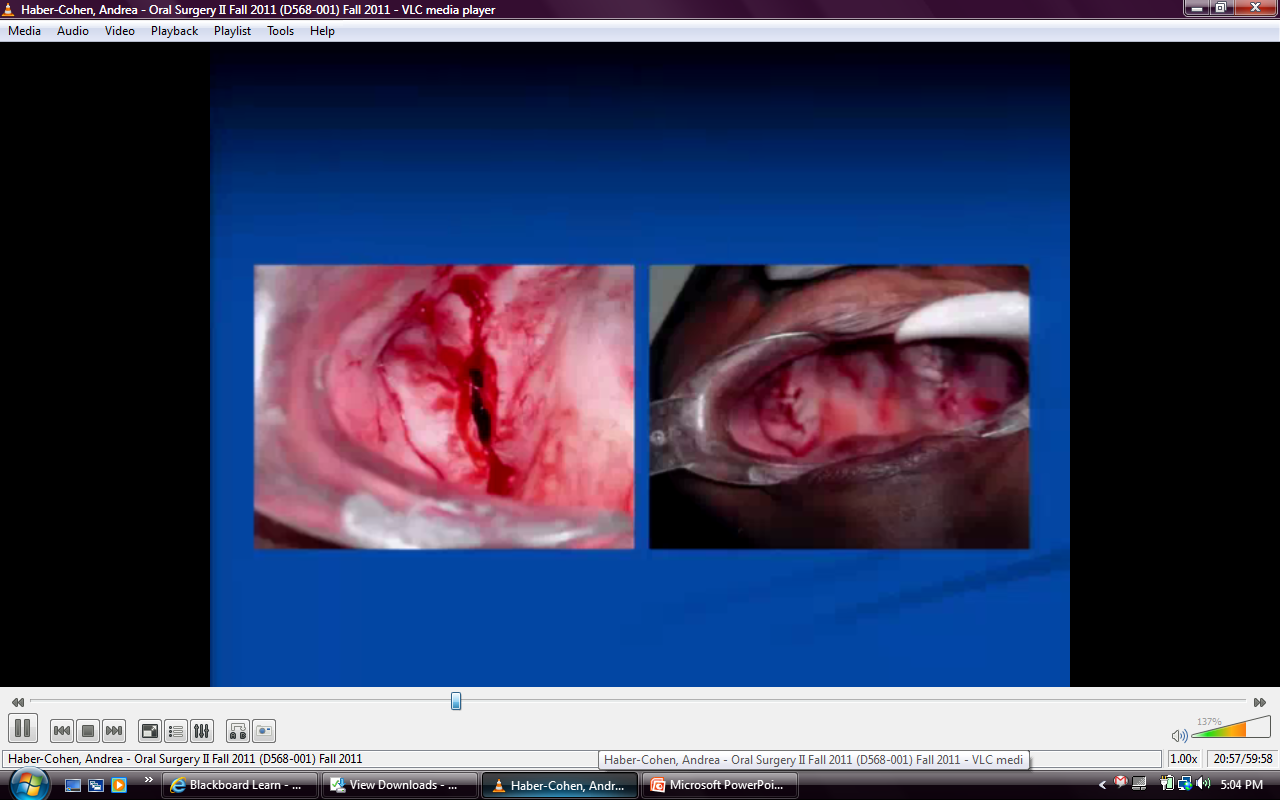 [Speaker Notes: Primary closure]
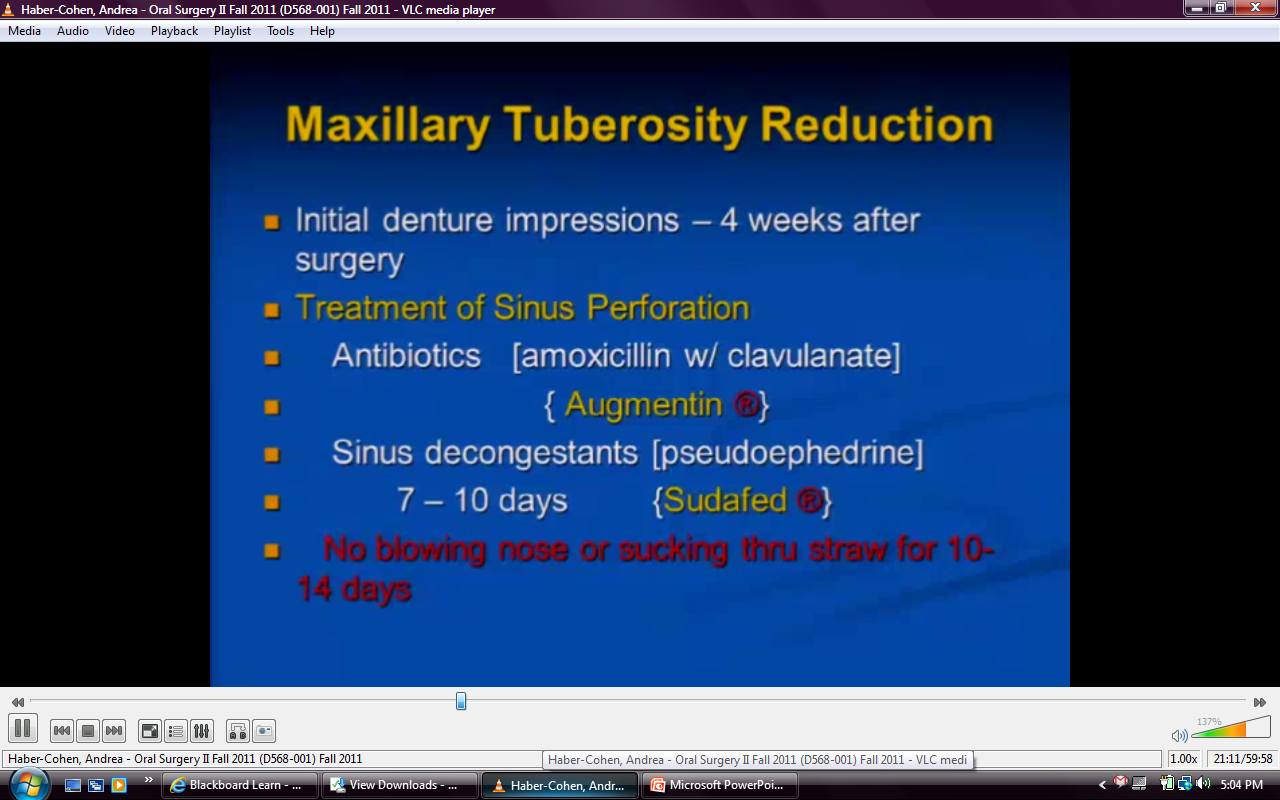 [Speaker Notes: *Not infected sinus, but take precautions]
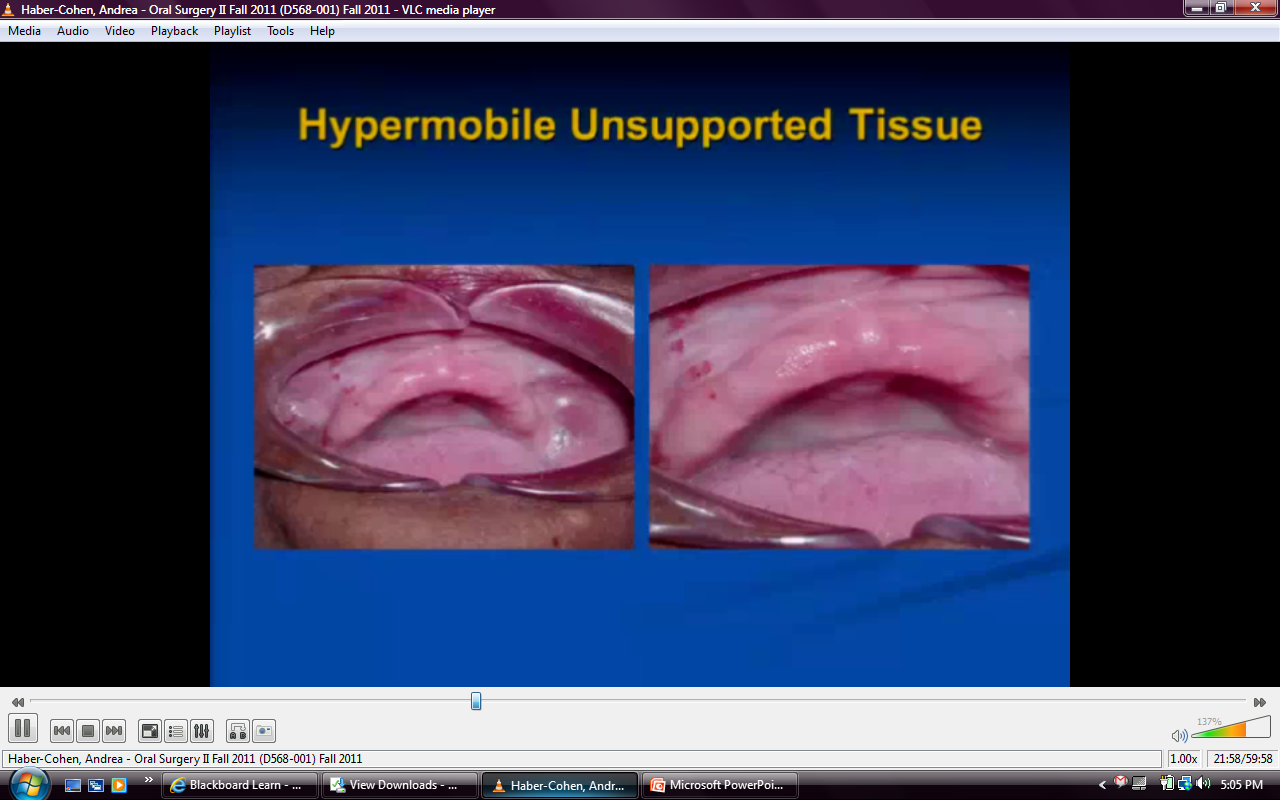 [Speaker Notes: Anterior hyperplastic tissue-moves around]
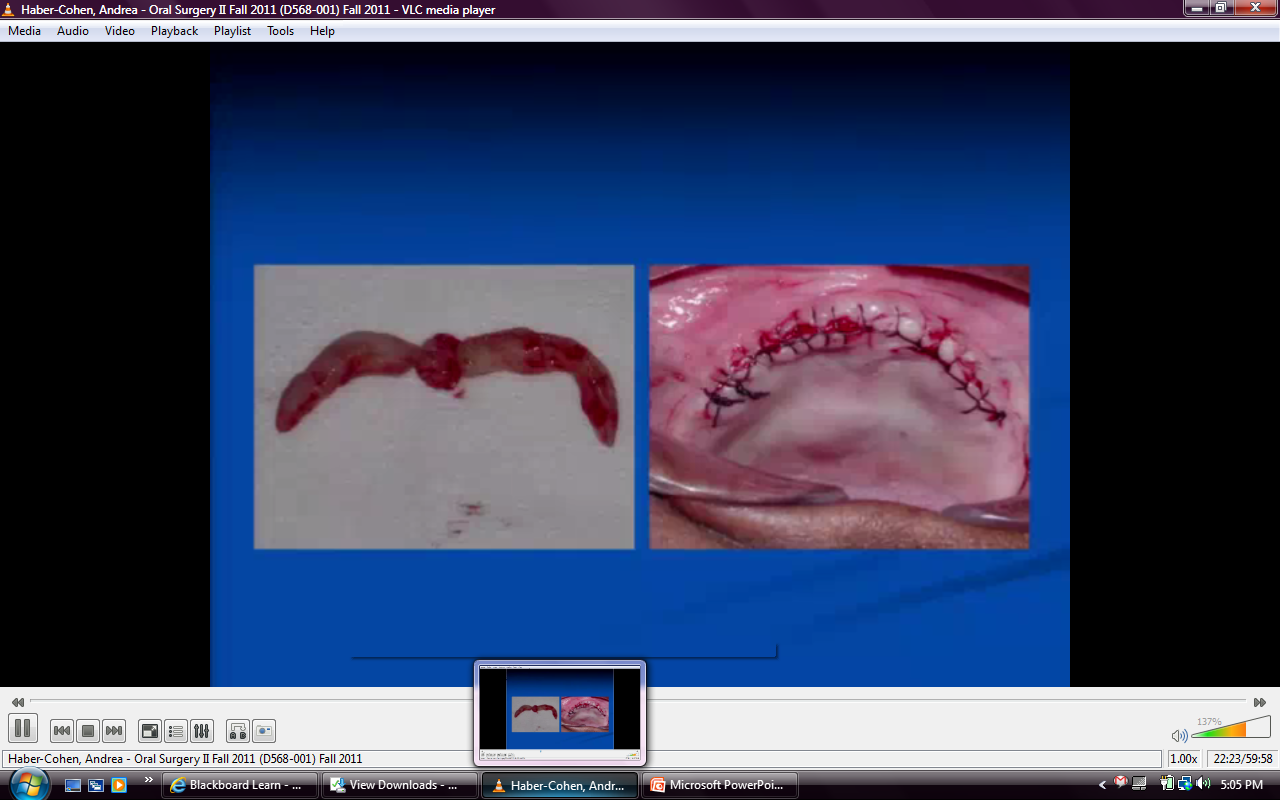 [Speaker Notes: Took wedge of tissue out]
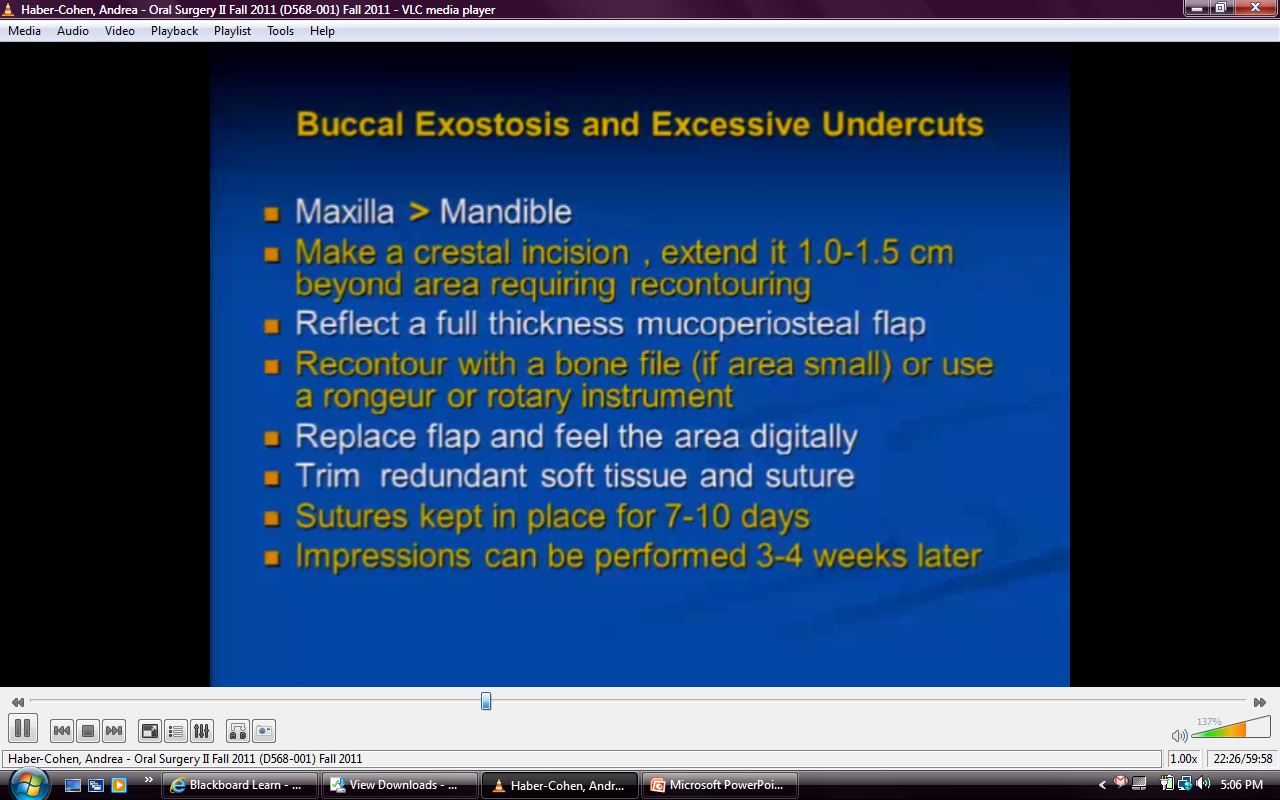 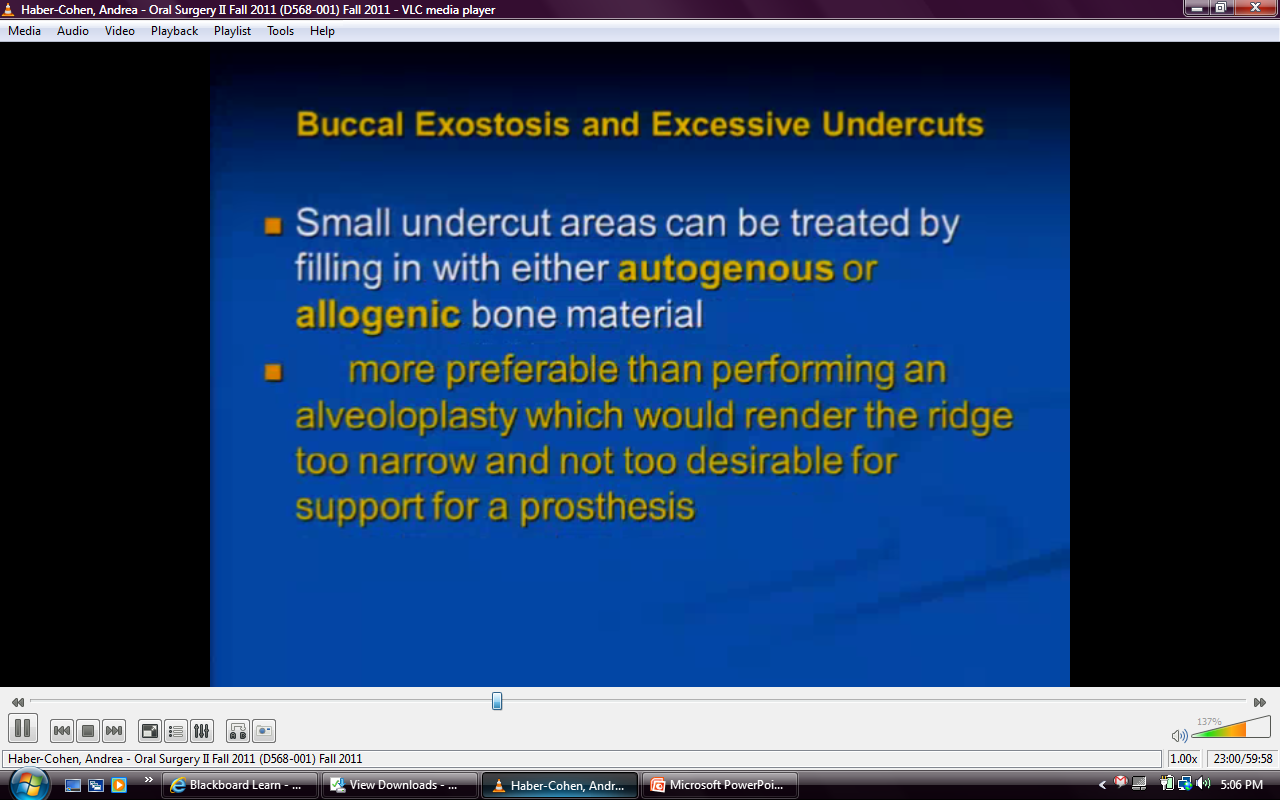 [Speaker Notes: 8-10 weeks to fill in
Caveat is not to extend flap– key is tunneling, if strip periosteum too far inferiorly, graft material will migrate]
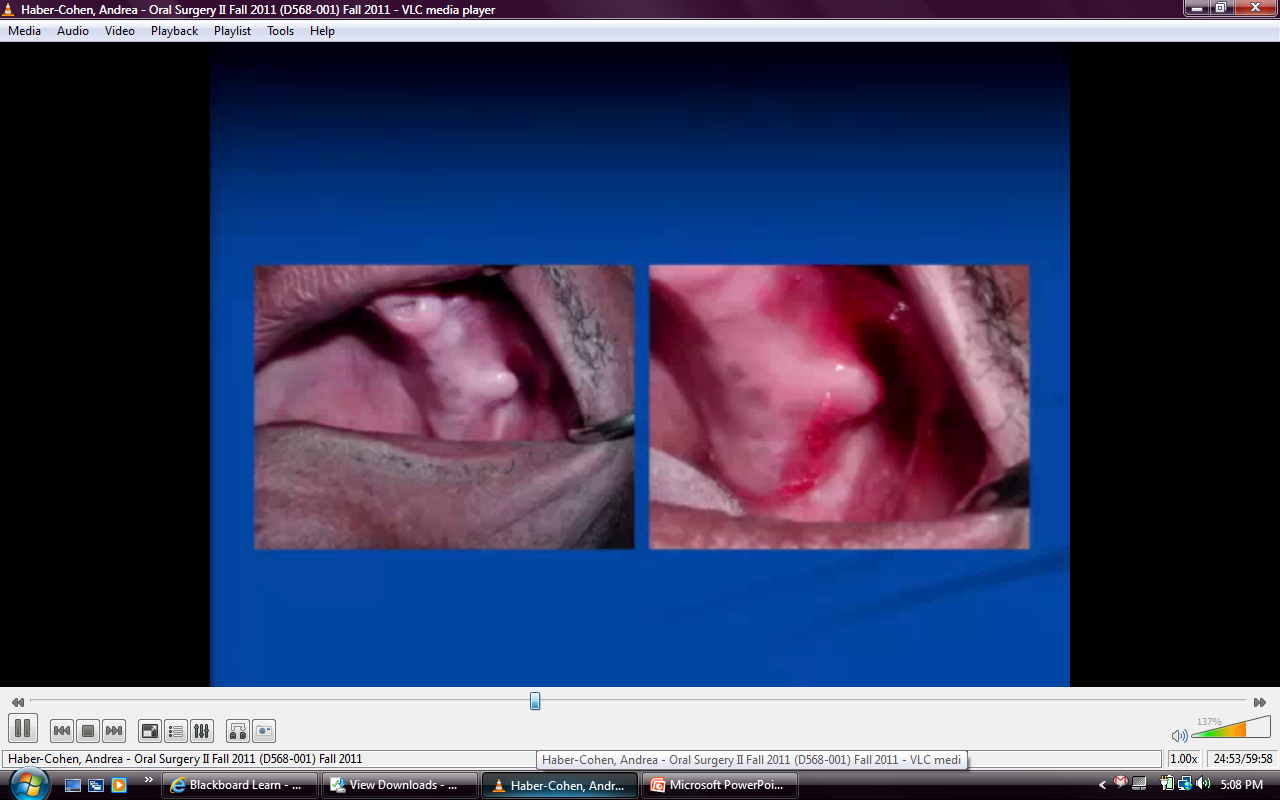 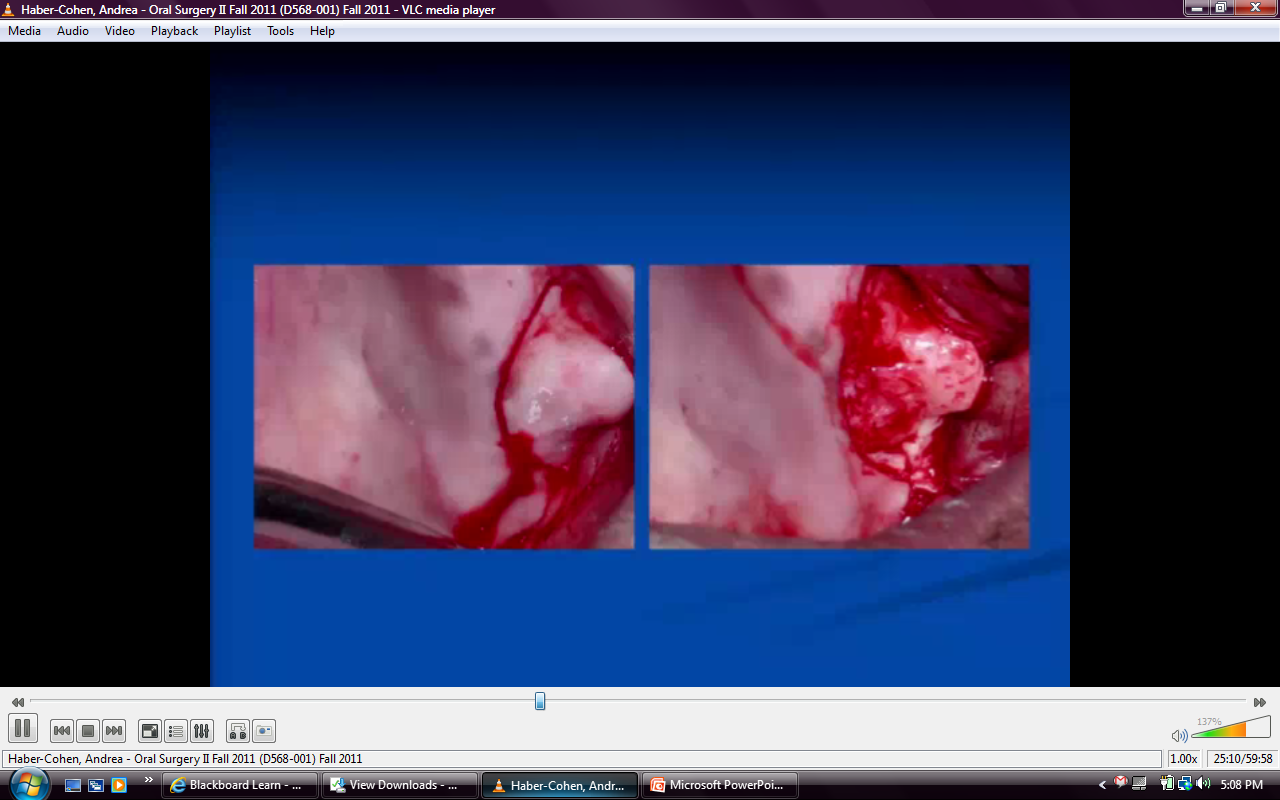 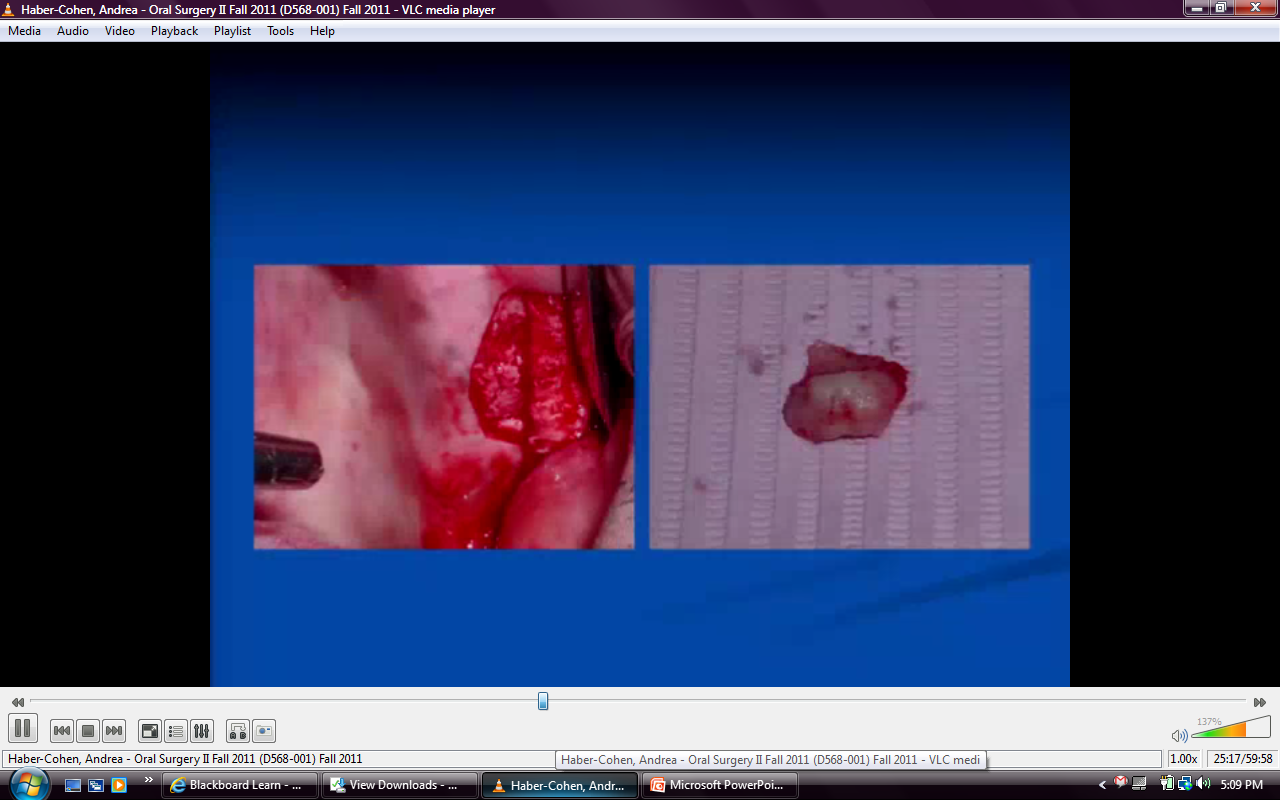 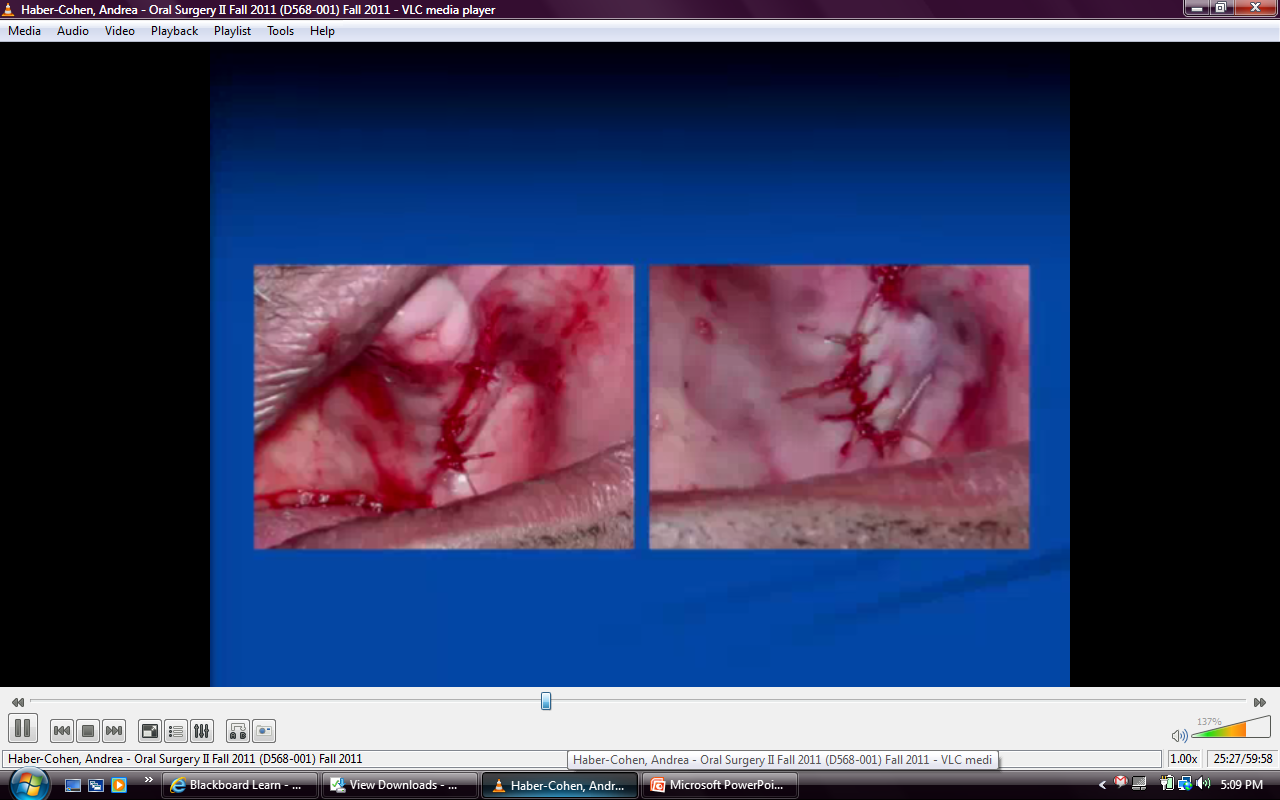 [Speaker Notes: * No soft tissue removed will contract in]
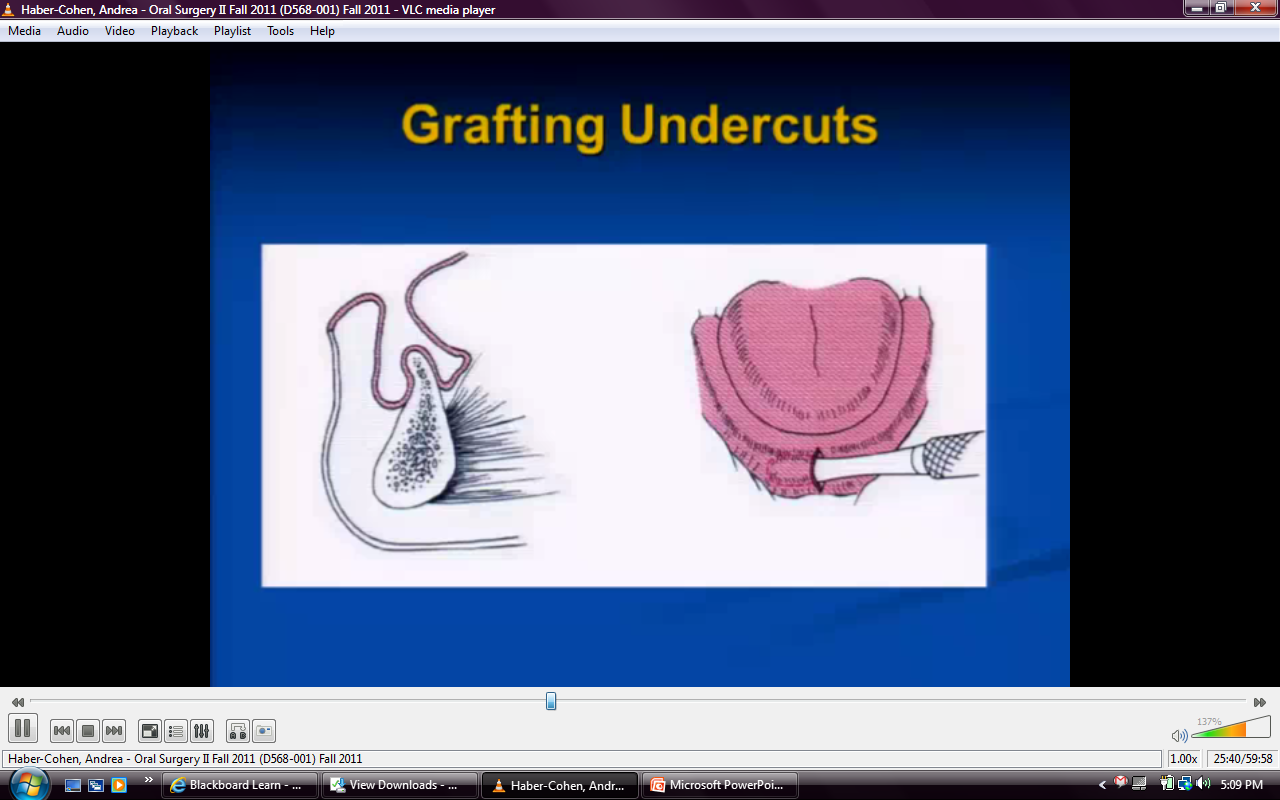 [Speaker Notes: *trying to preserve bone]
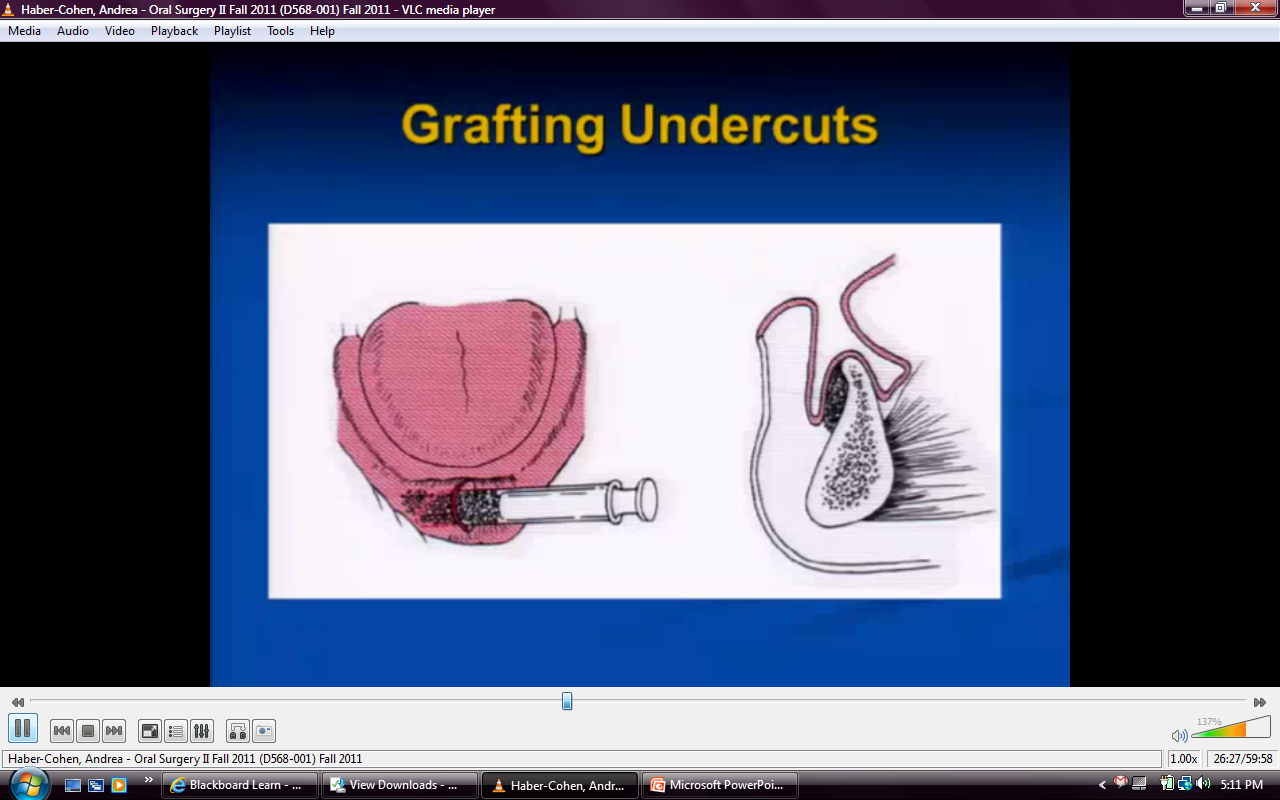 [Speaker Notes: Syringe filled with graft material, finger on outside can mold material. Subperiosteal dissection. Periosteum is holding in material]
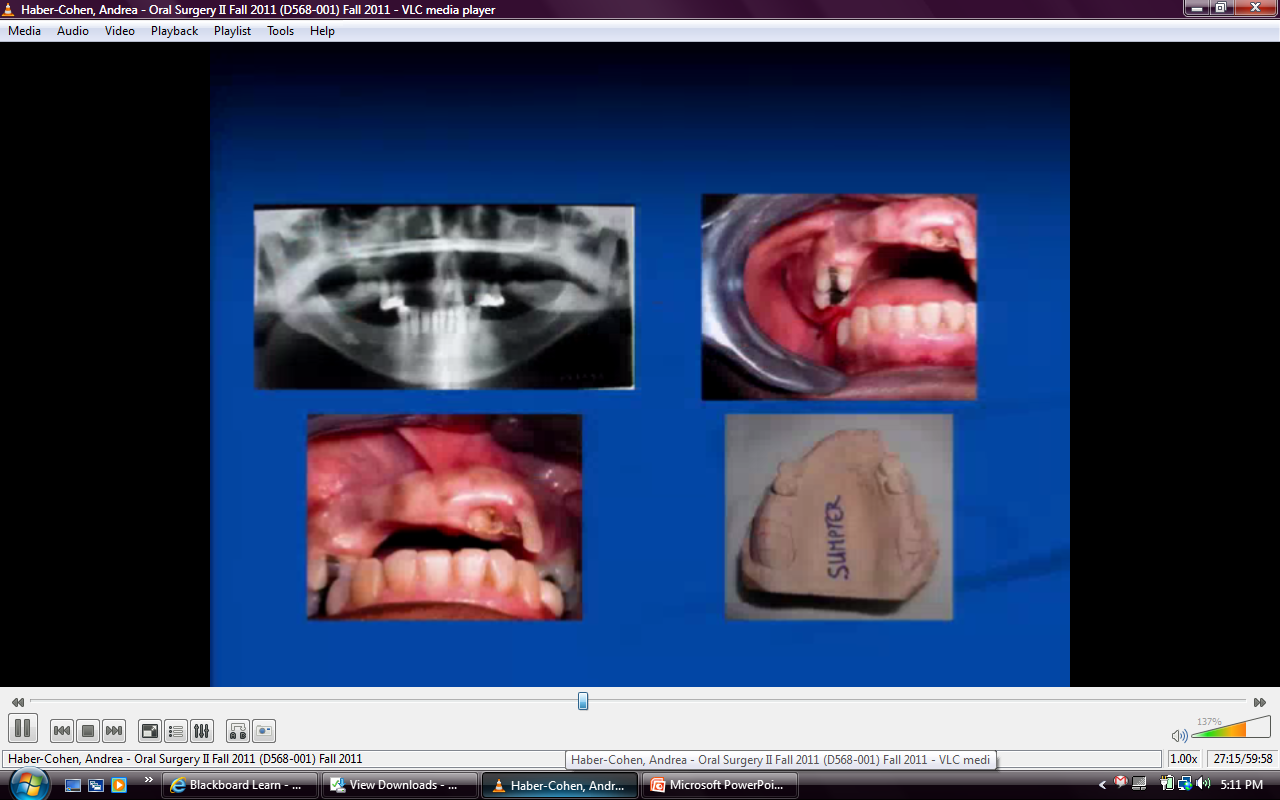 [Speaker Notes: Combine autogenous bone obtained from tuberosity milled into fine particles and mixed with xenograft]
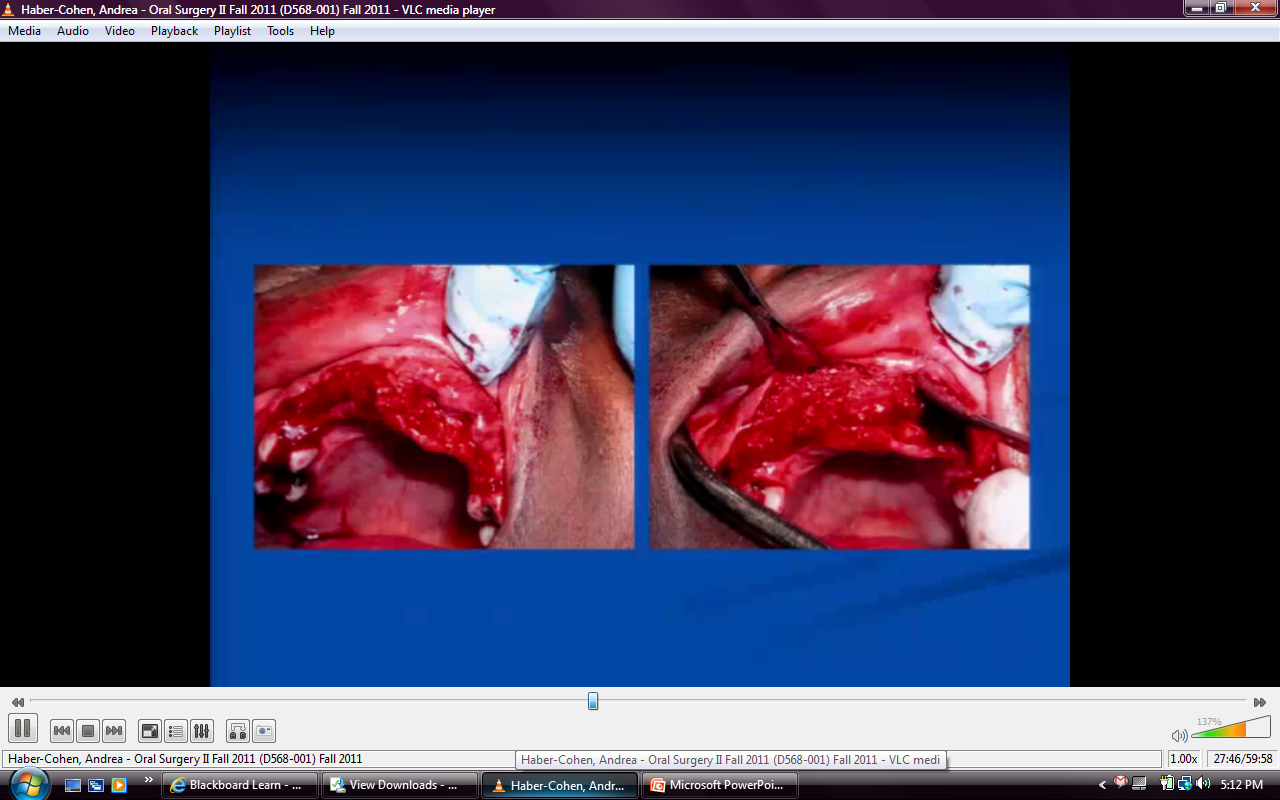 [Speaker Notes: Centrifuge blood PRP]
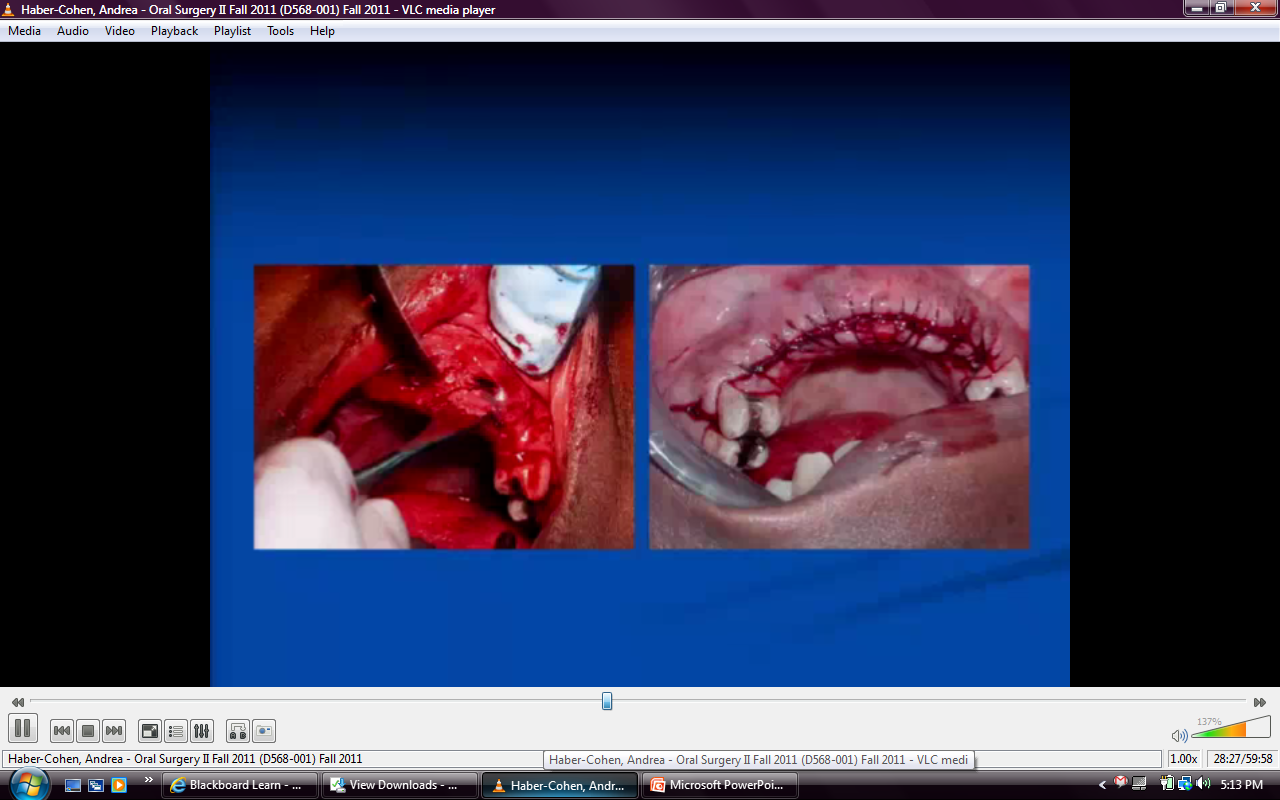 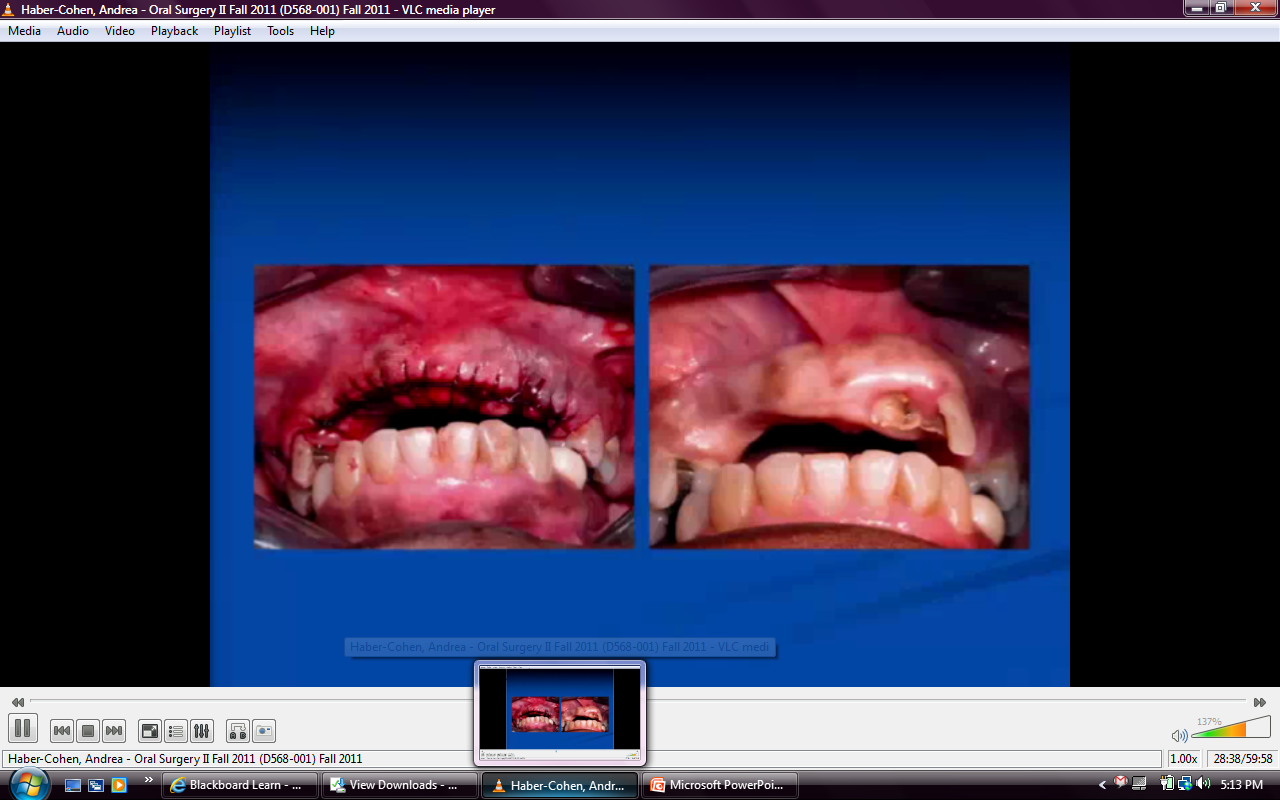 [Speaker Notes: Denture possible or enough material to place implants]
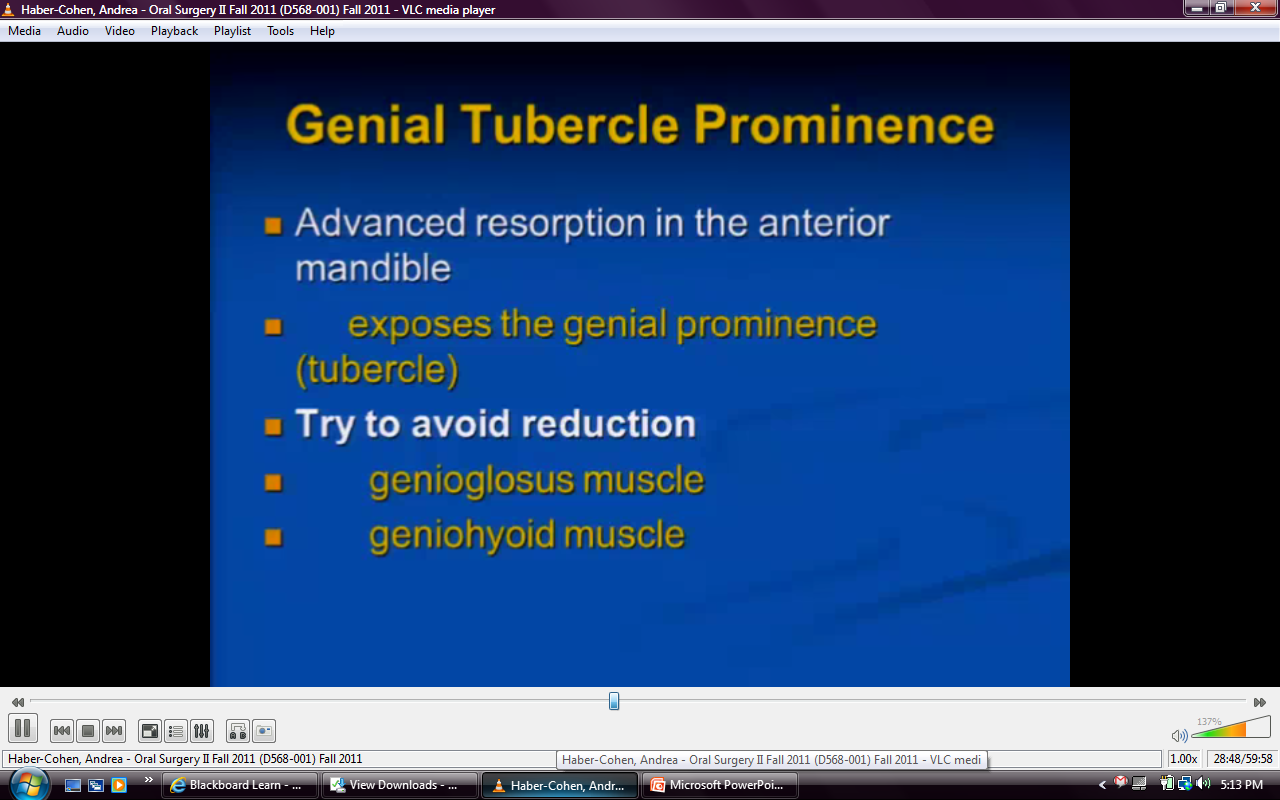 [Speaker Notes: Can only reduce and detach ½
Contains these muscle attachments if detach, tongue will fall back speech impediment]
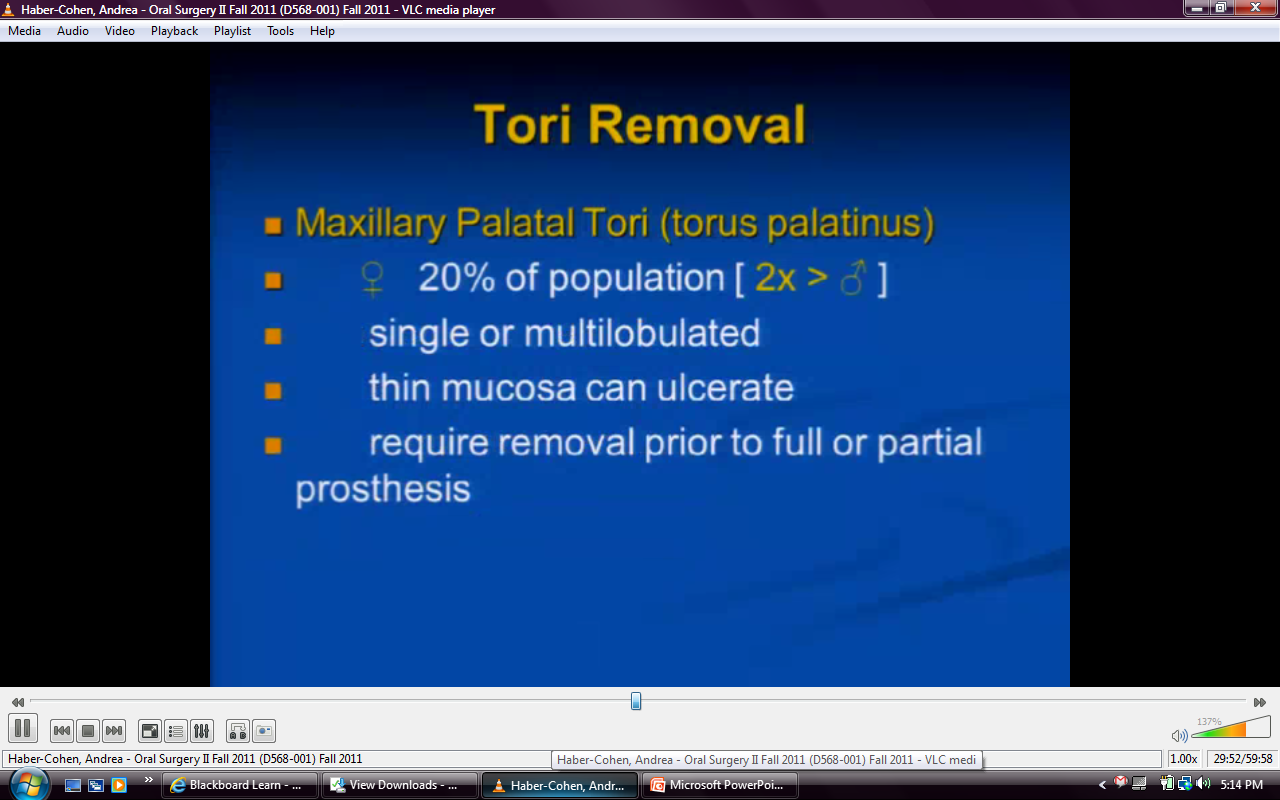 [Speaker Notes: Femlale> male]
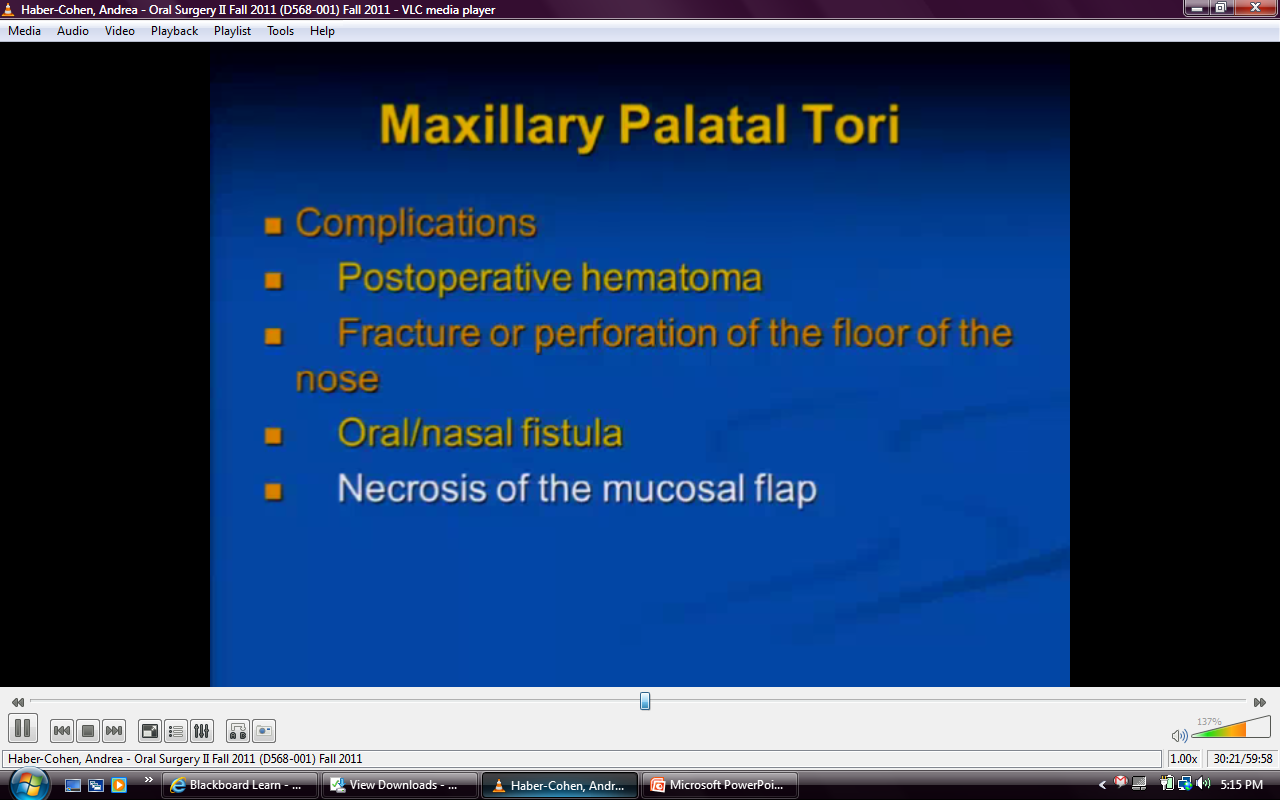 [Speaker Notes: Problem Manitaining mucoperisoteum/mucosa against bone hematoma breaks down
Excessive force instrument misguidedoral/nasal fistula (into nasal fossa)]
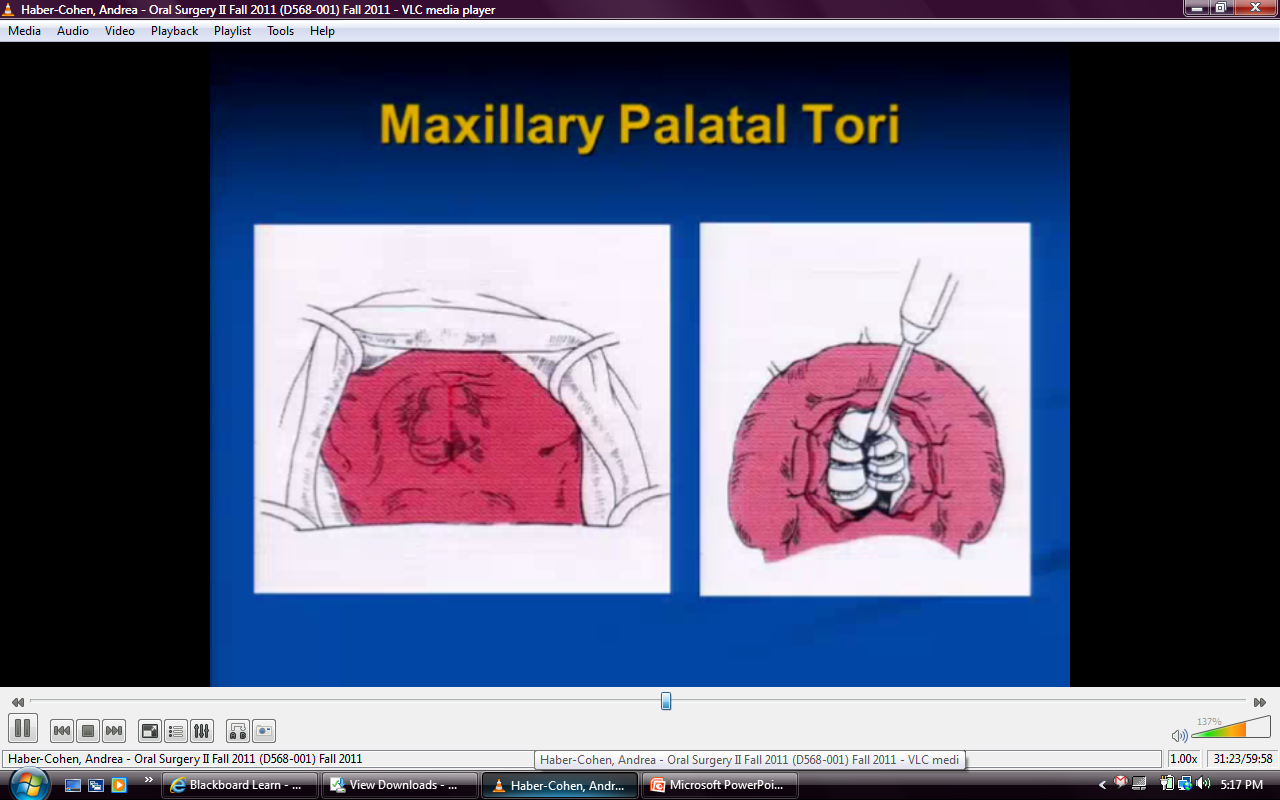 [Speaker Notes: Midline incision with 2 vertical releasing on both sides
***Must remove in small sections***
After bulk is gone, use rotary instrument to smooth it out]
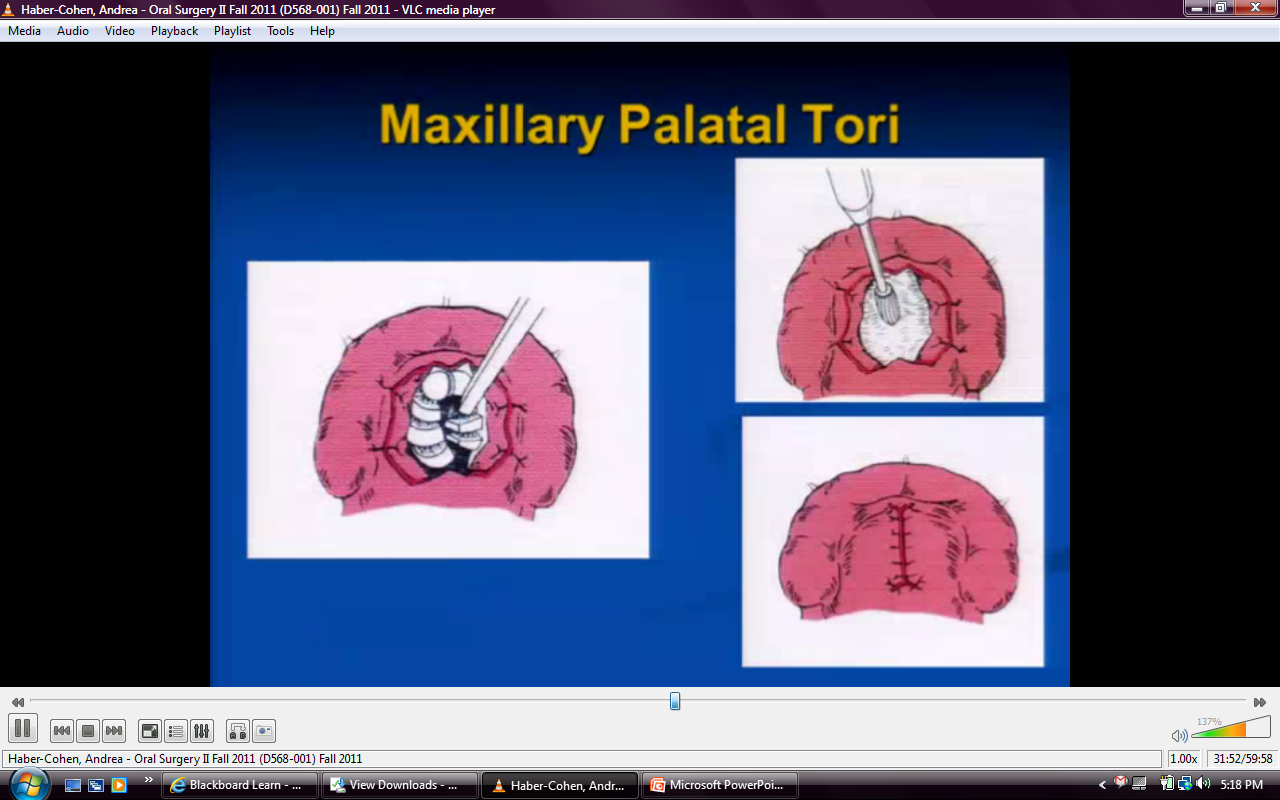 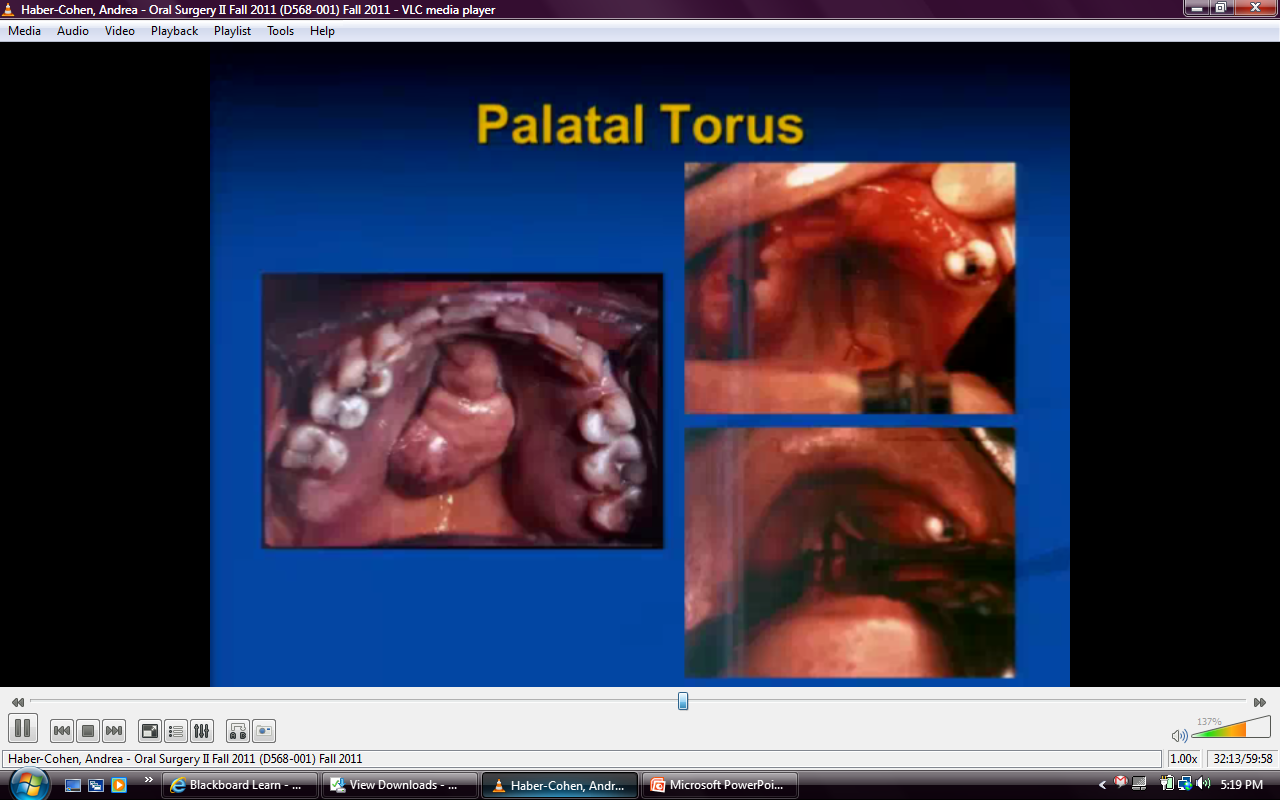 [Speaker Notes: Make soft acrylic surgical stent from model, block out tori area
Place after surgery to support soft tissue to prevent hematoma from forming]
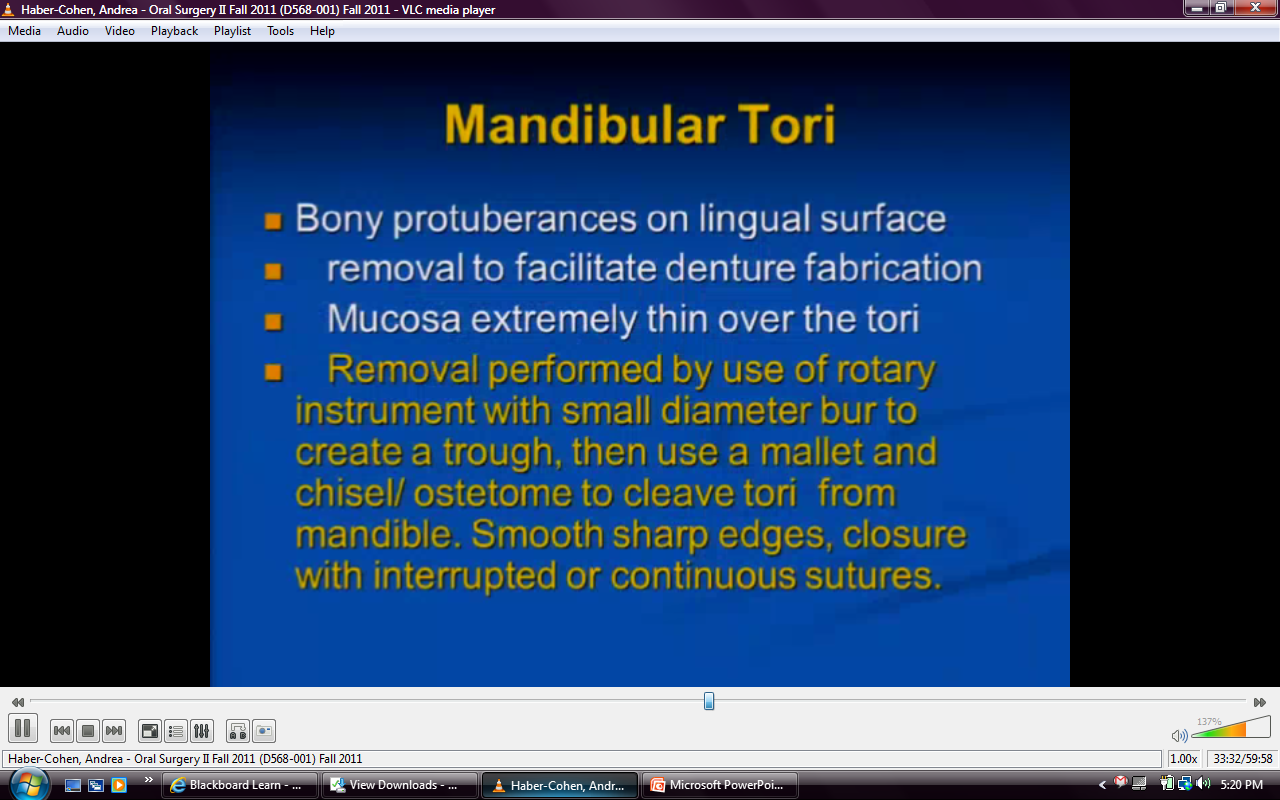 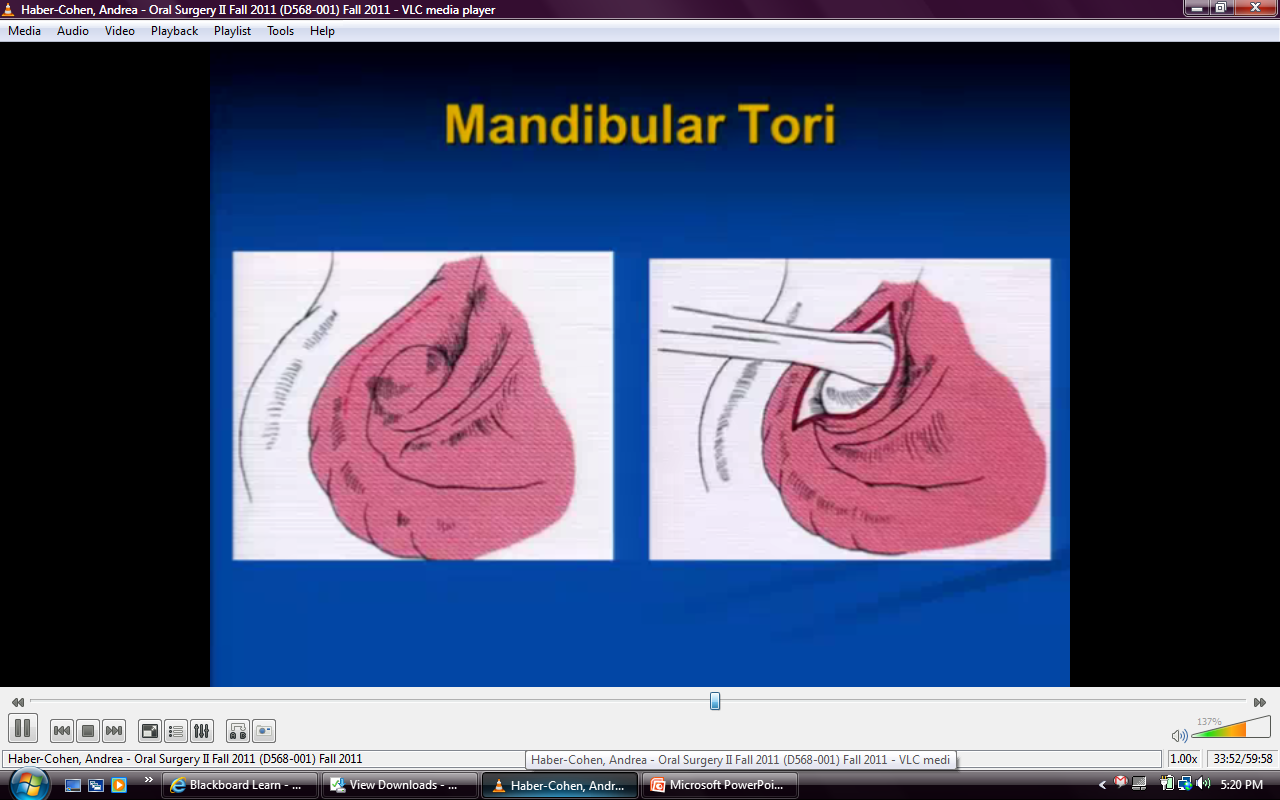 [Speaker Notes: Midcrestal incision]
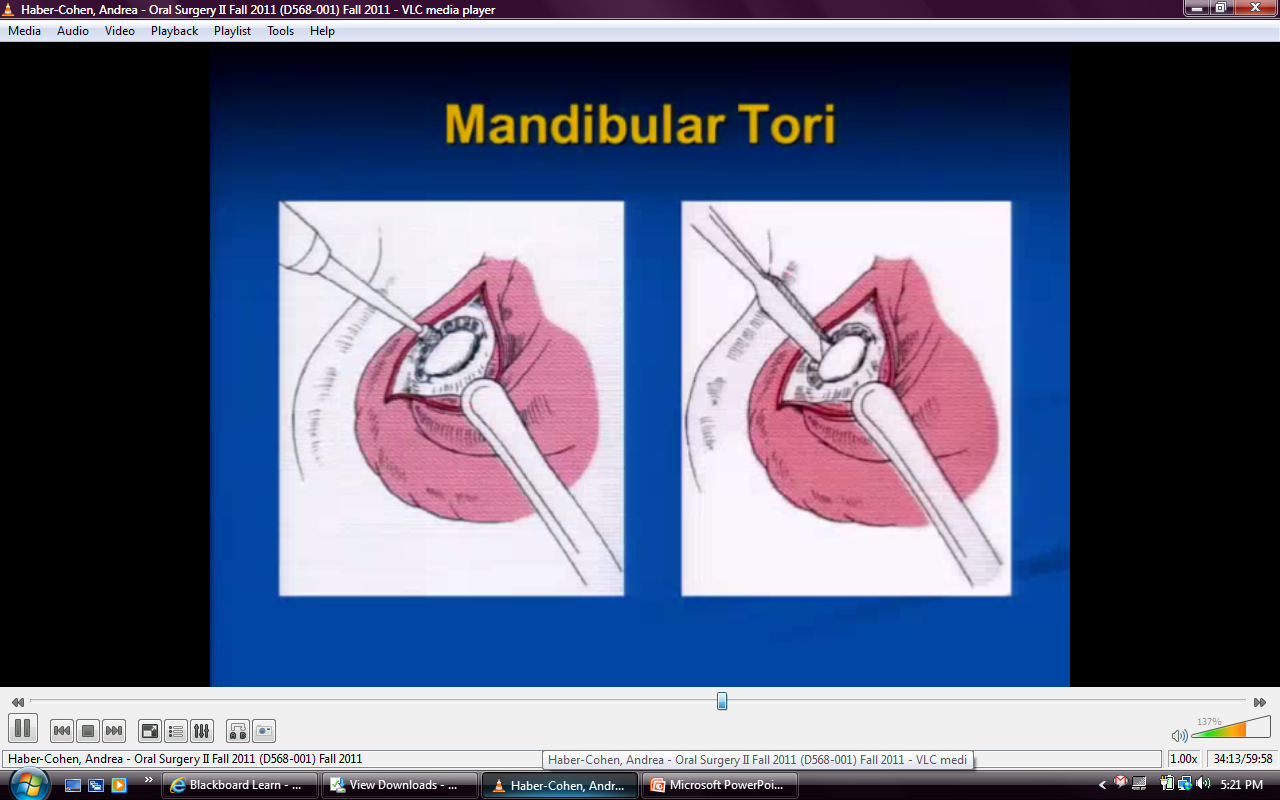 [Speaker Notes: Rotary instrument series of holes connect the dots, once go to depth of bur, then mallet and chisel and quick strike, use bone file/round bur for sharp edges, irrigate, suture]
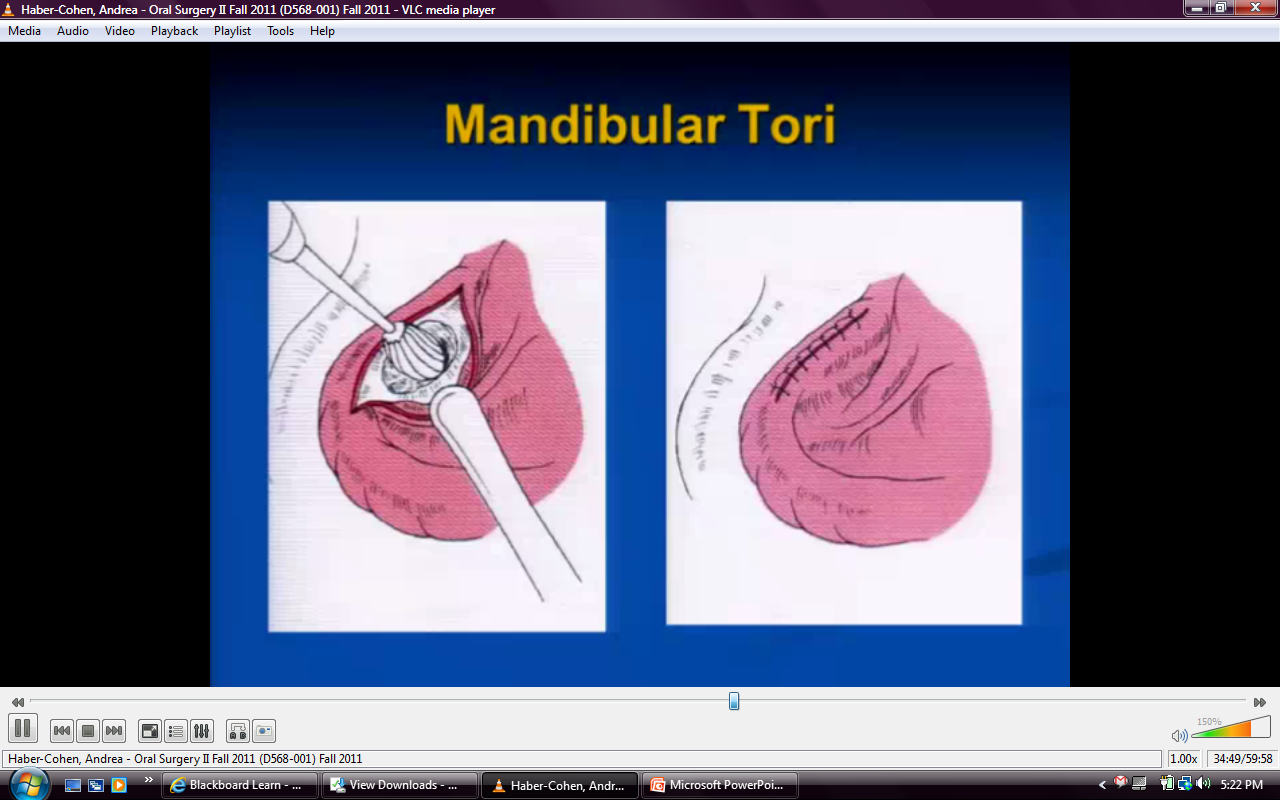 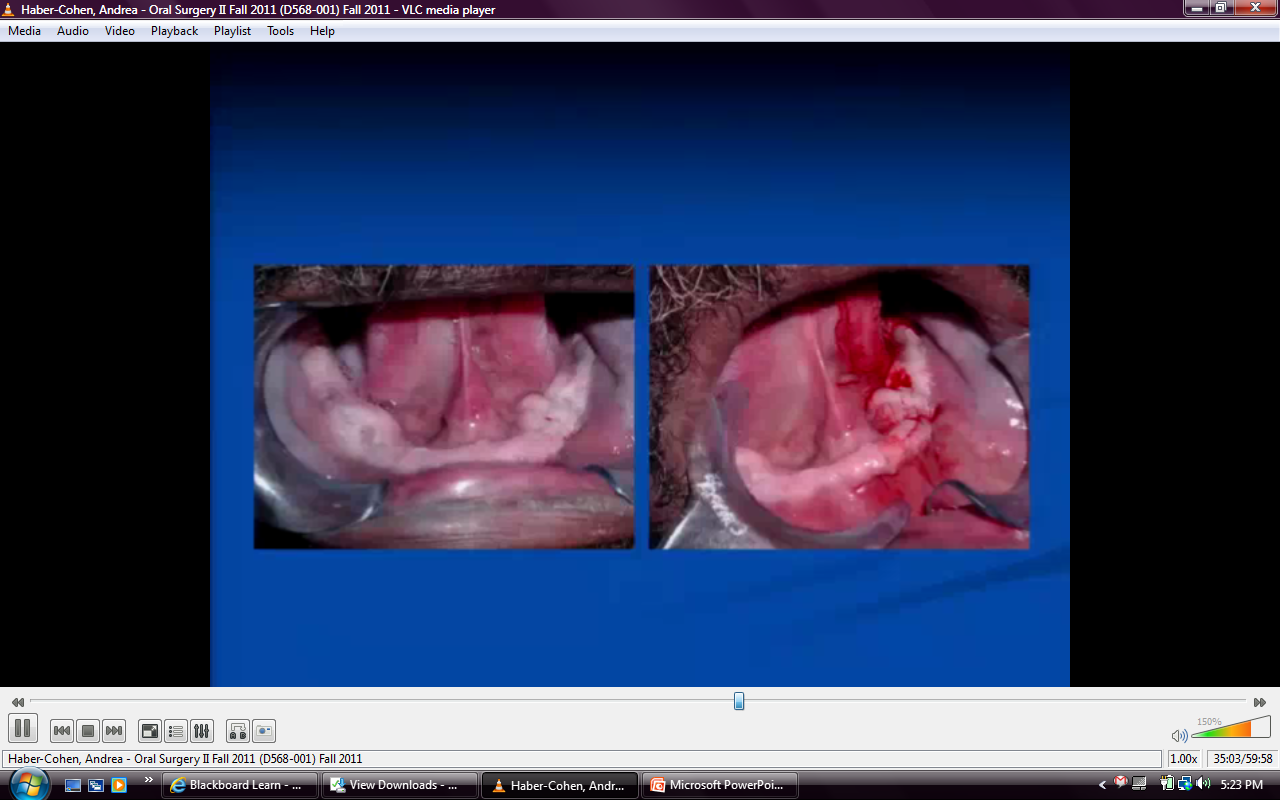 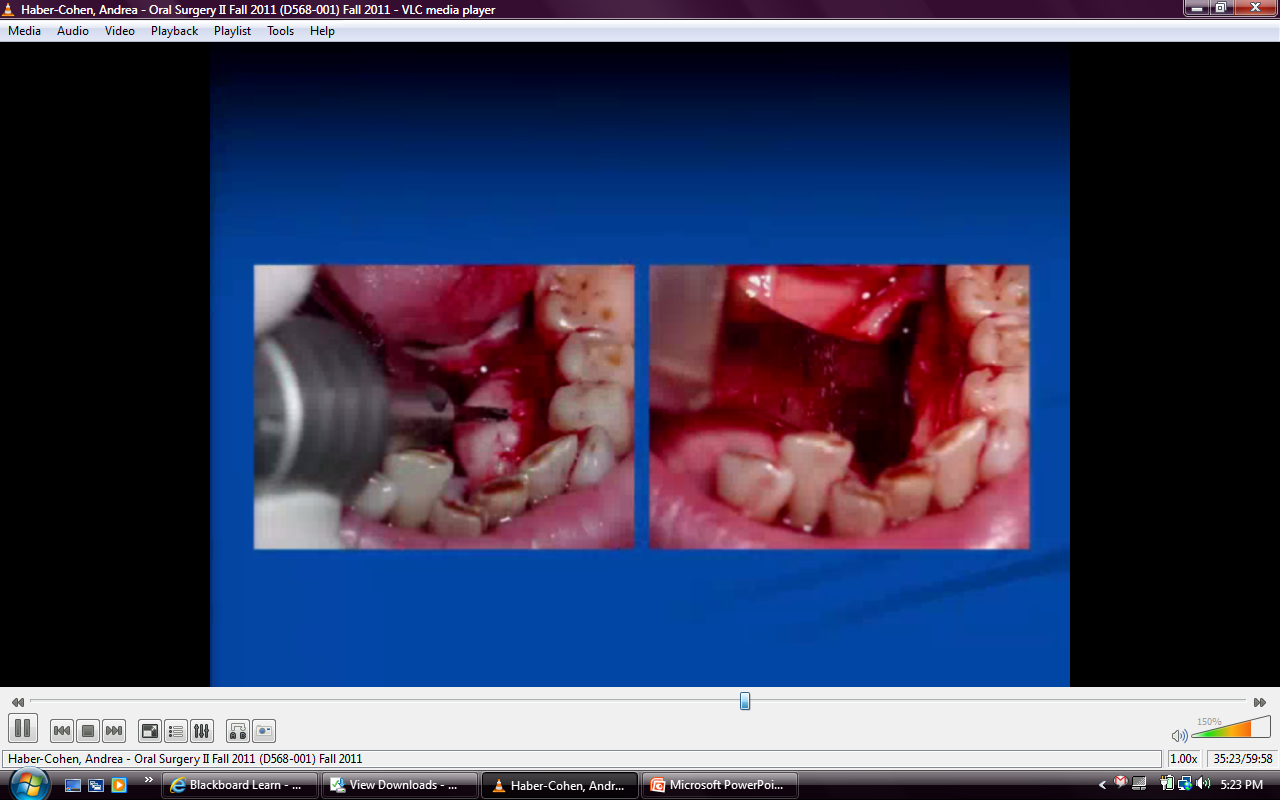 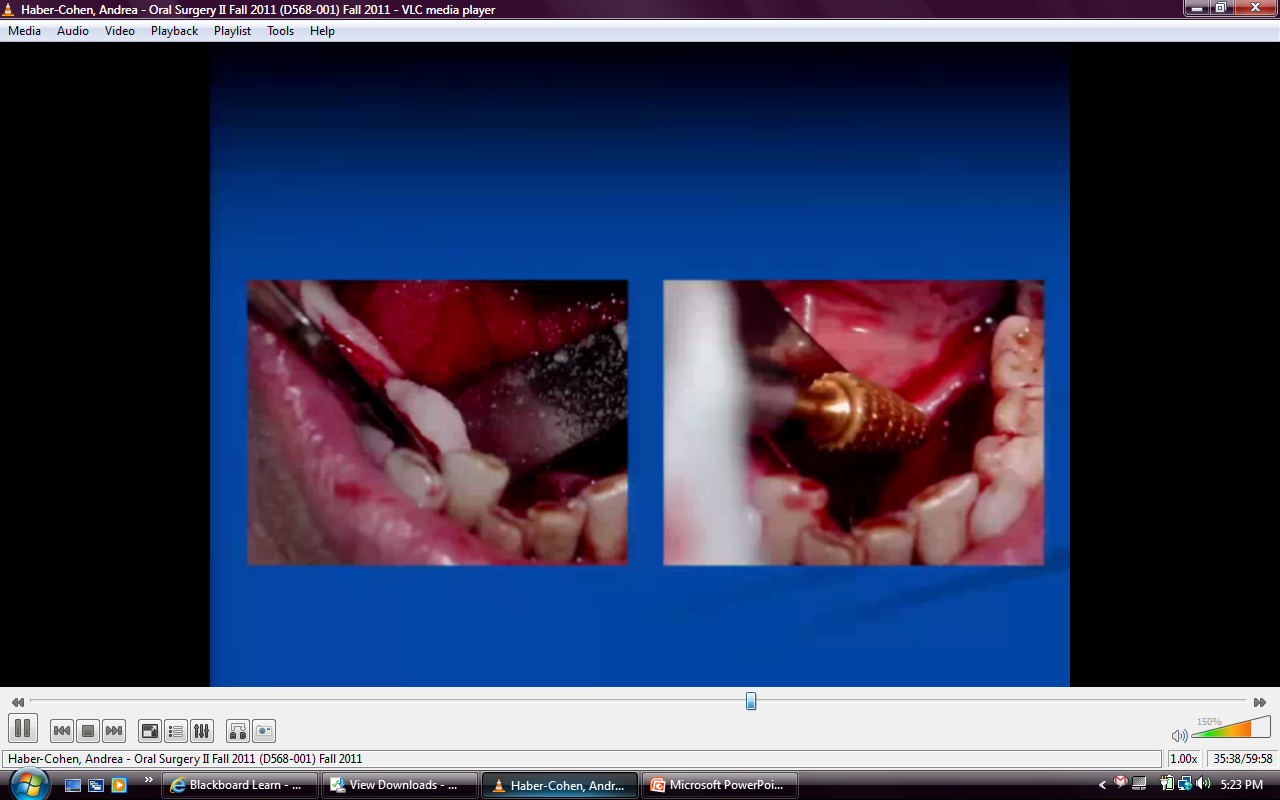 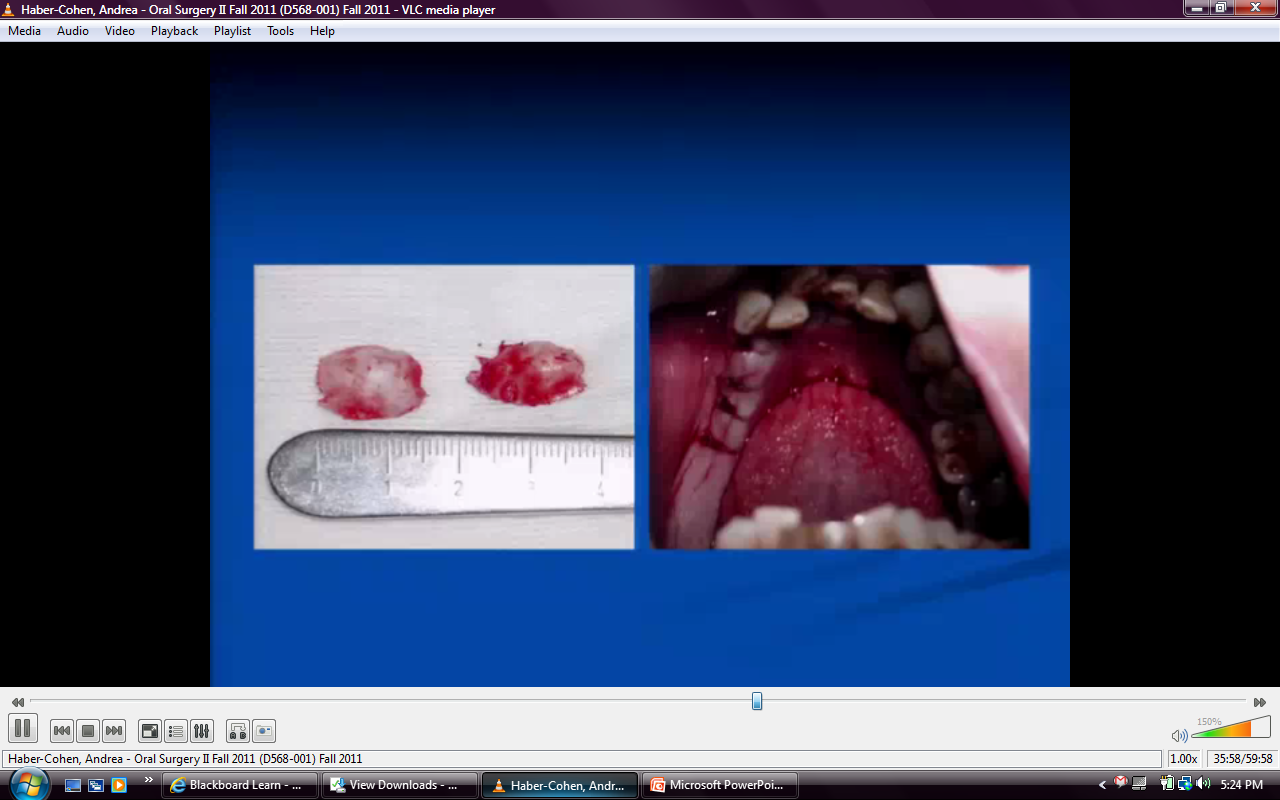 [Speaker Notes: All specimens are sent to pathology lab]
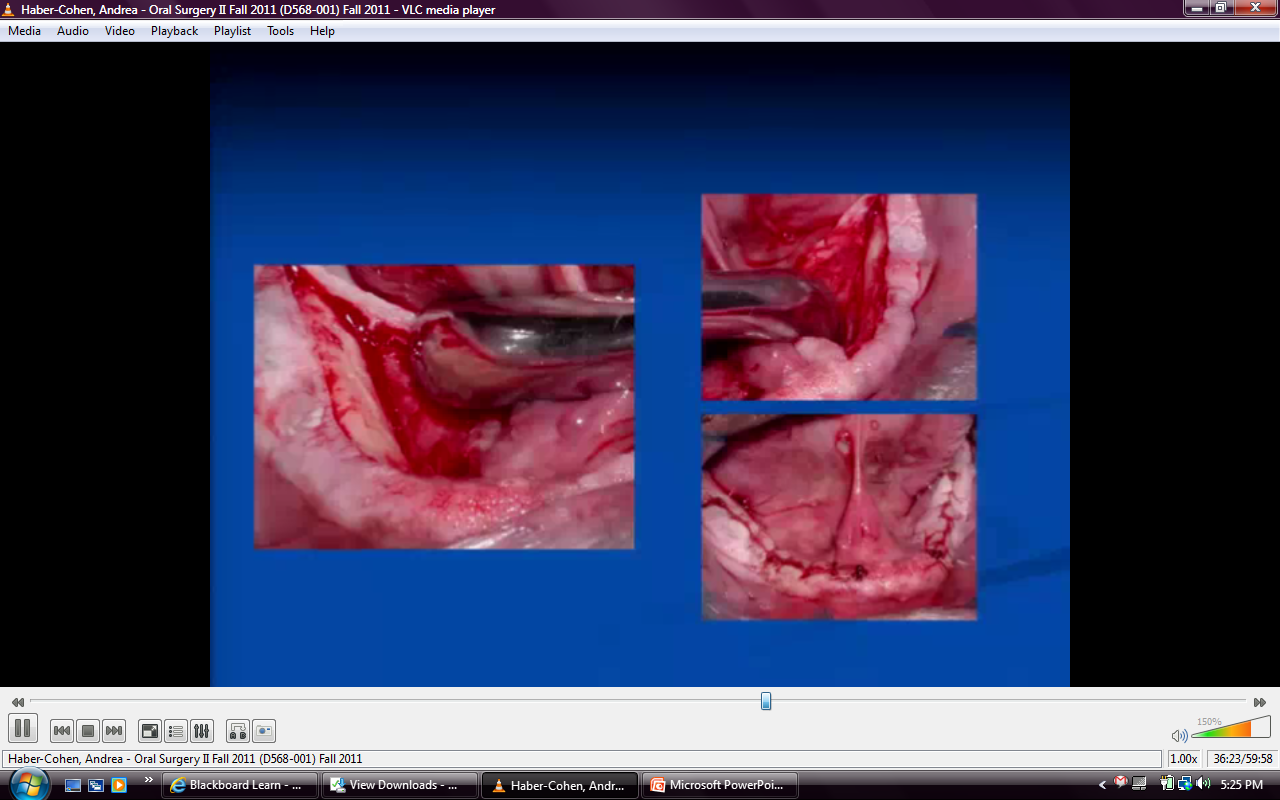 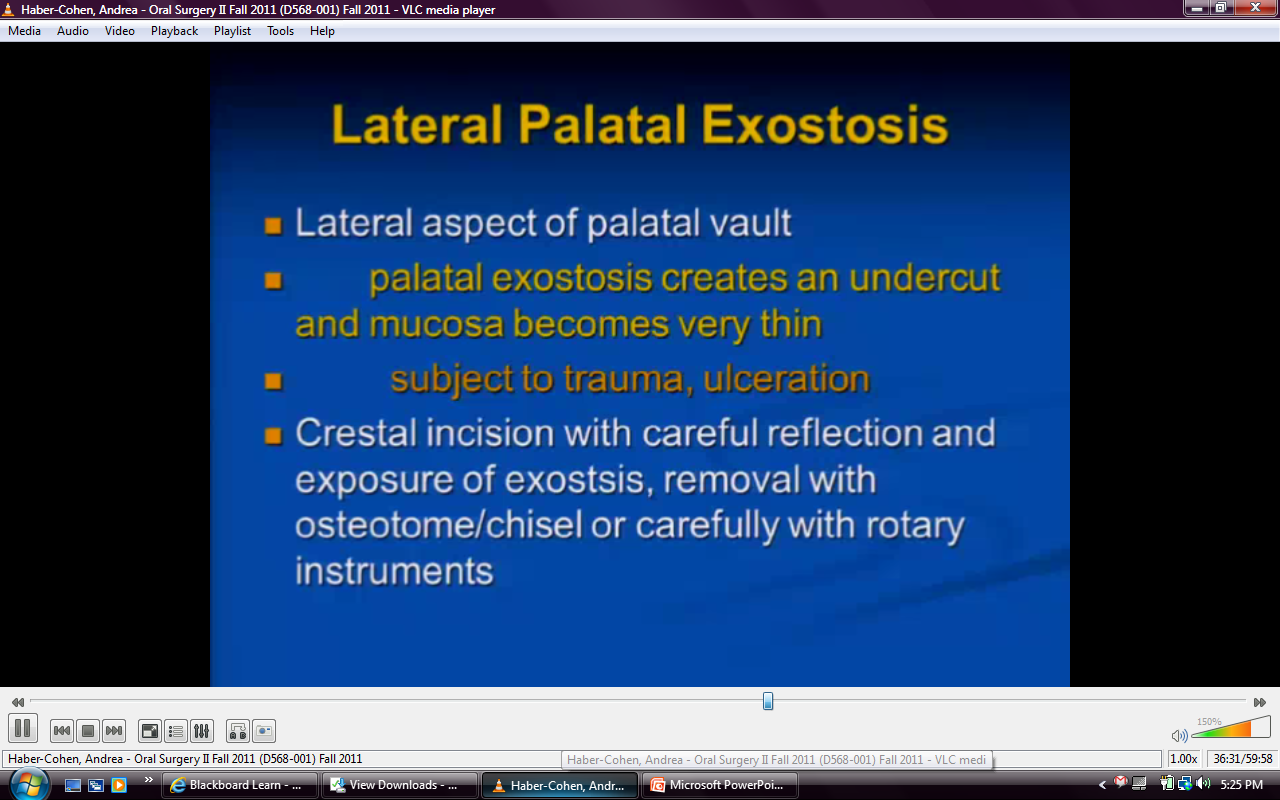 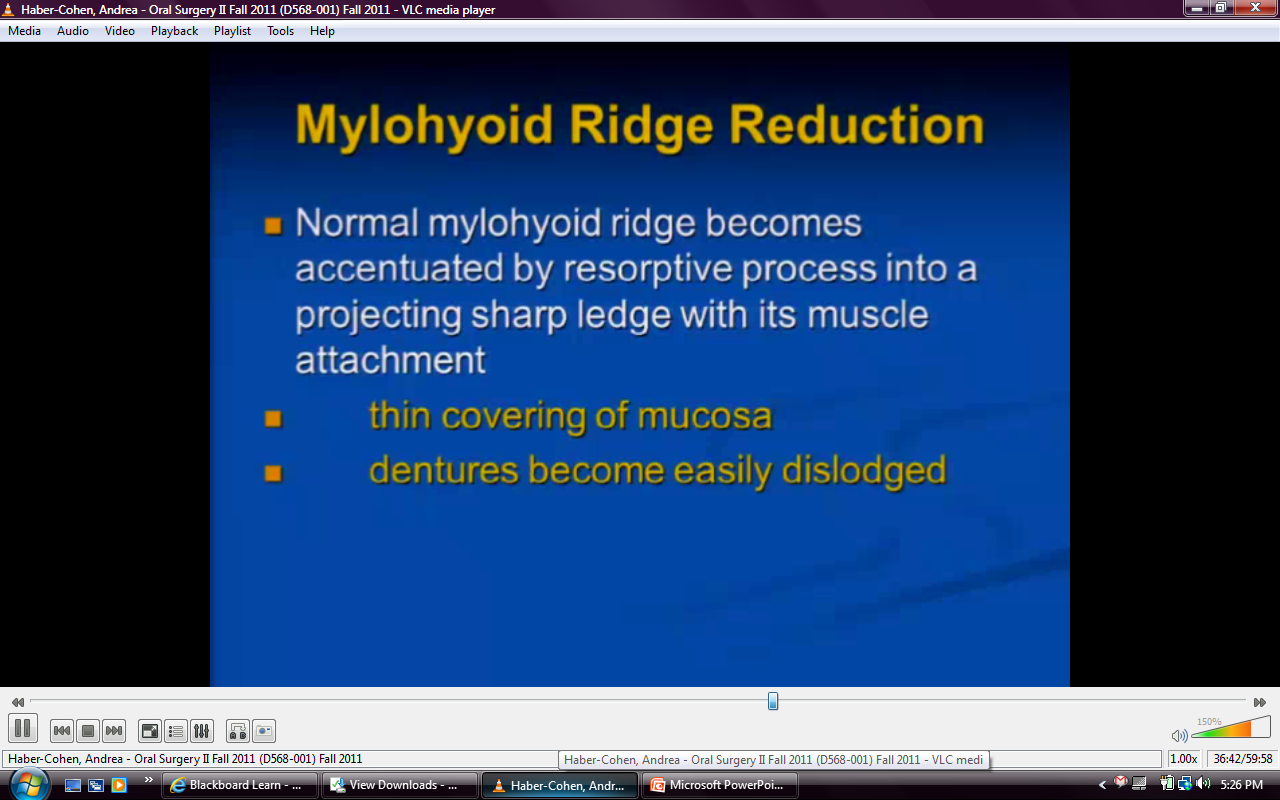 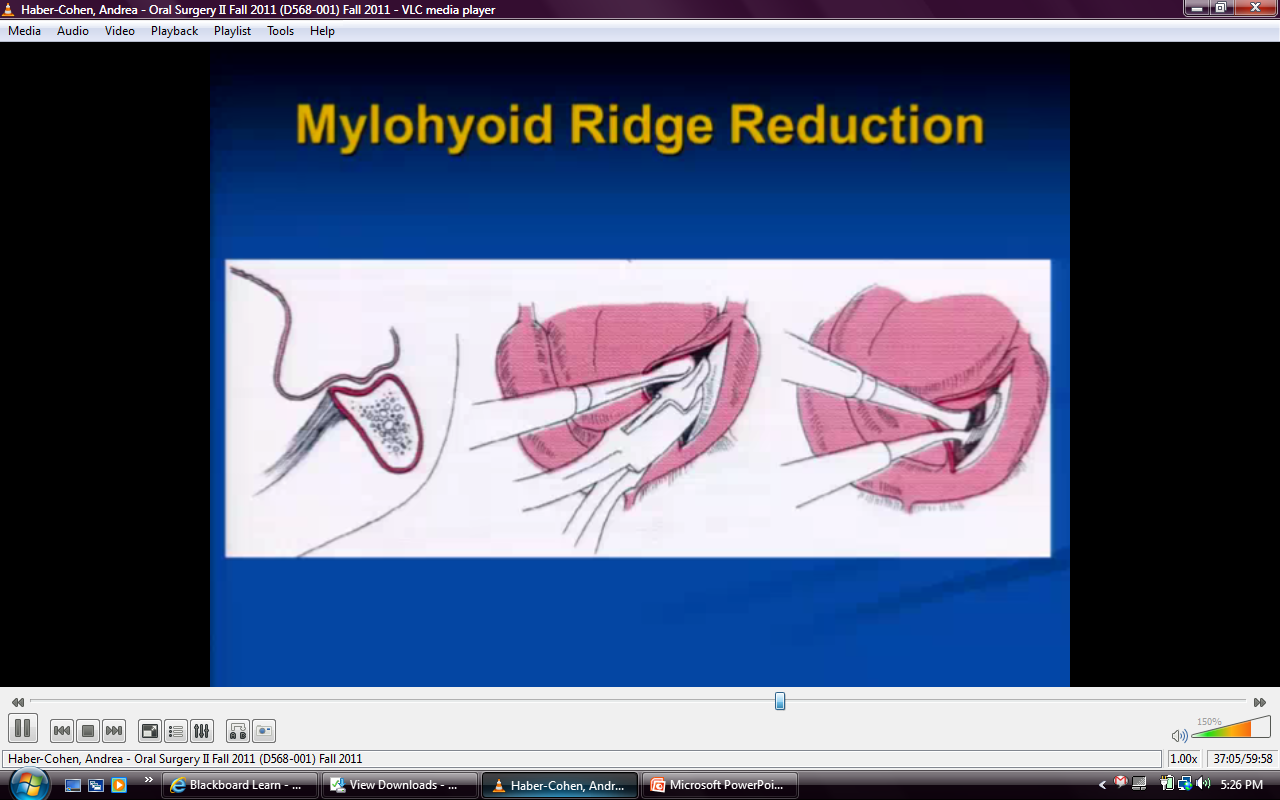 [Speaker Notes: Not problem to detach mylohyoid muscle
Problem: denture or implants?
Denture need to reposition that requires different surgical technique
Reposition muscle down
Suture pulls down]
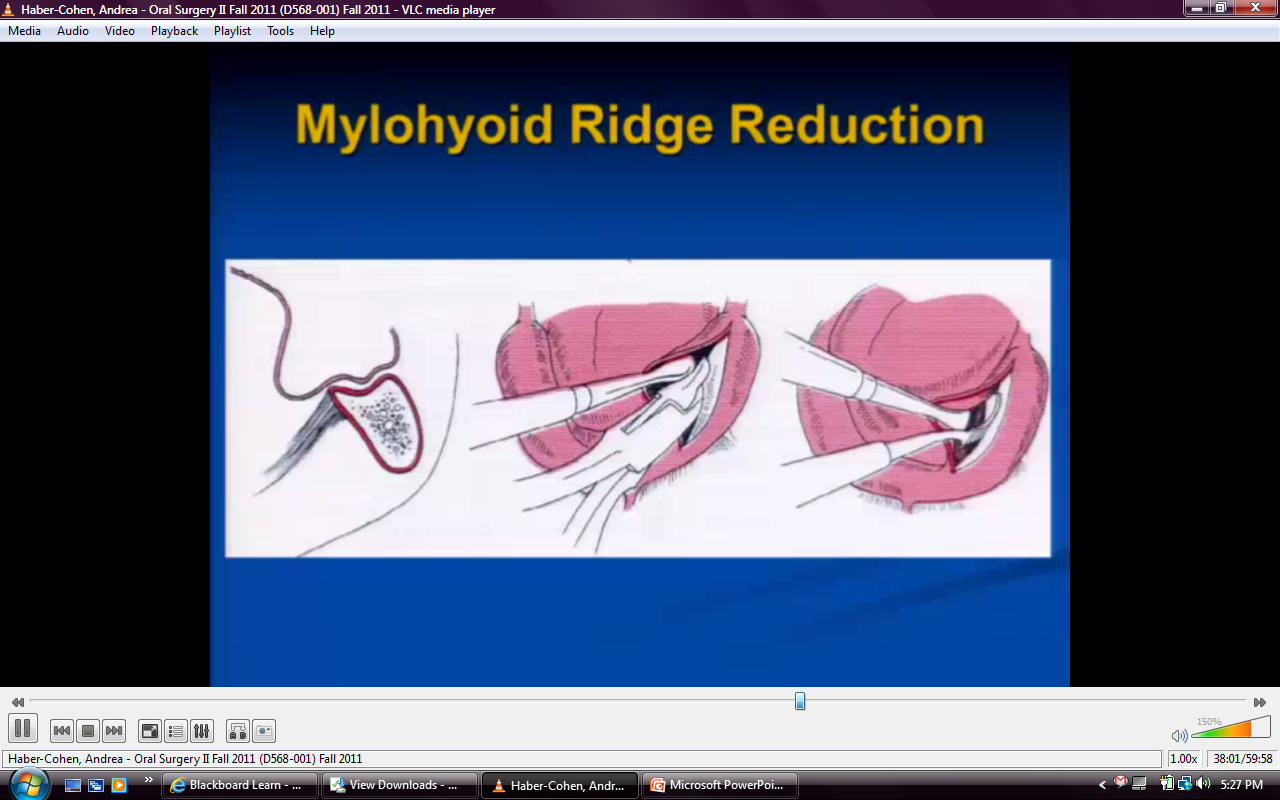 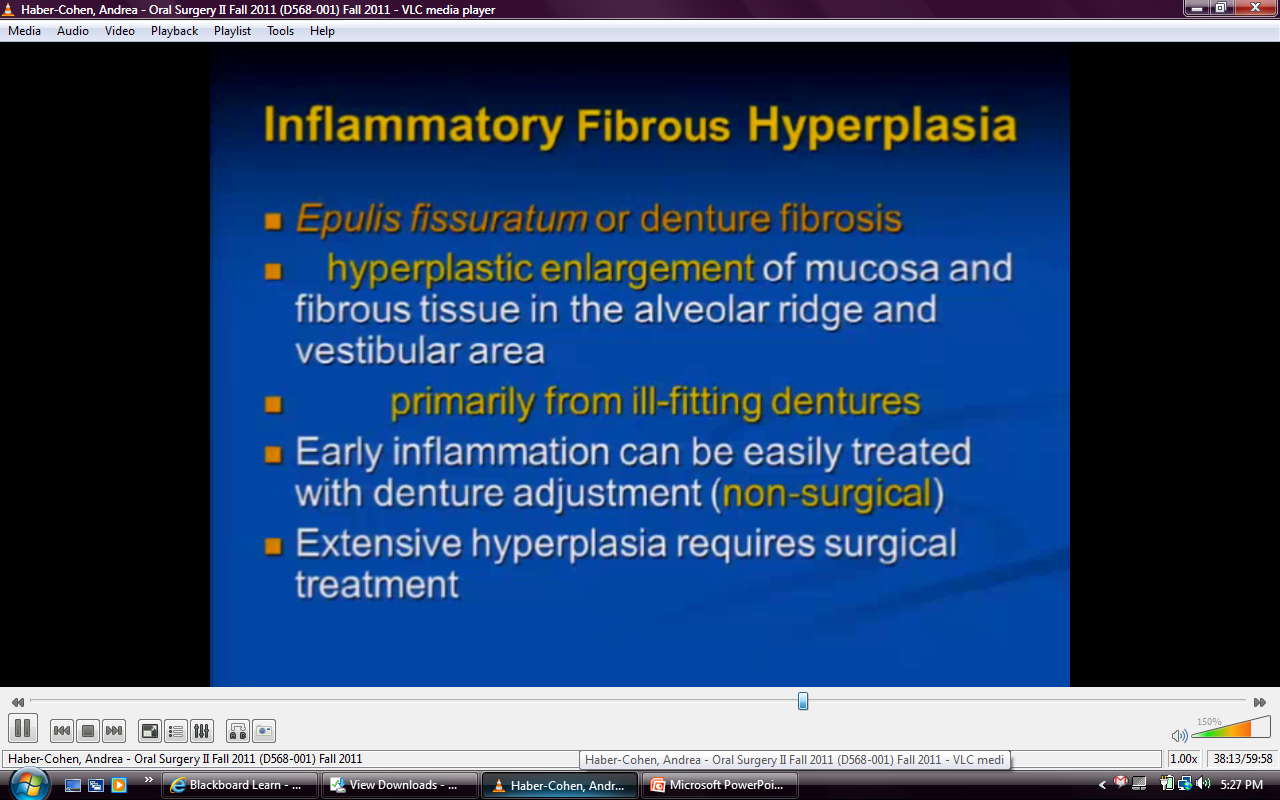 [Speaker Notes: Excess tissue around flange tissue]
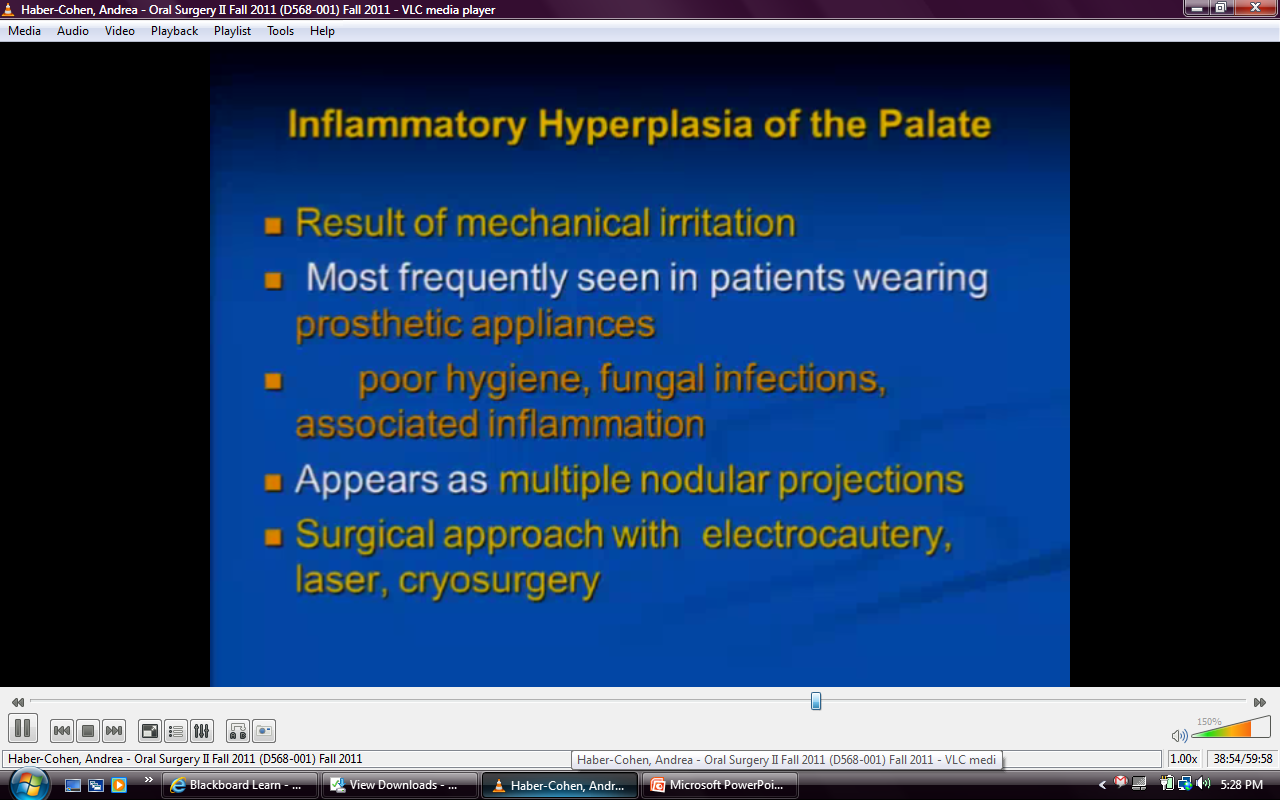 [Speaker Notes: Best event: removing
Worst event: created metaplasia, possible cancers, SCC from chronic irritation]
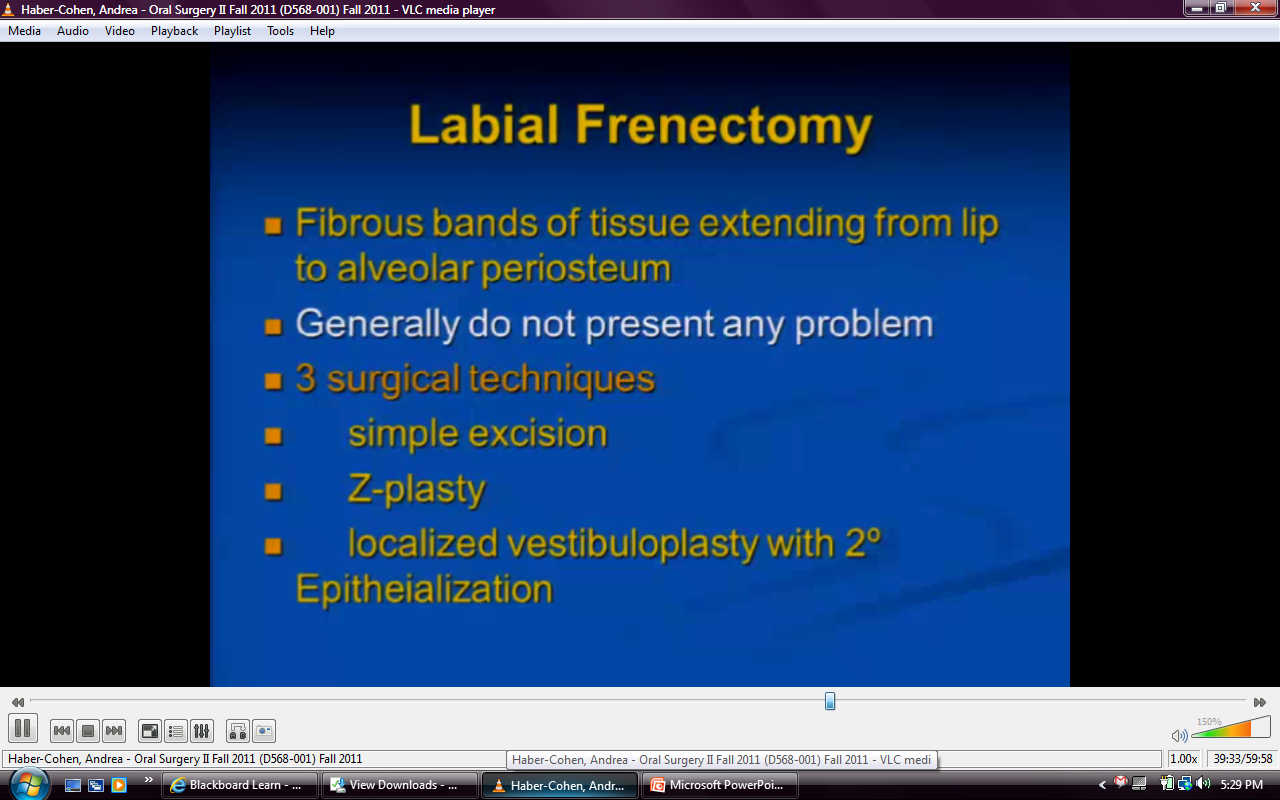 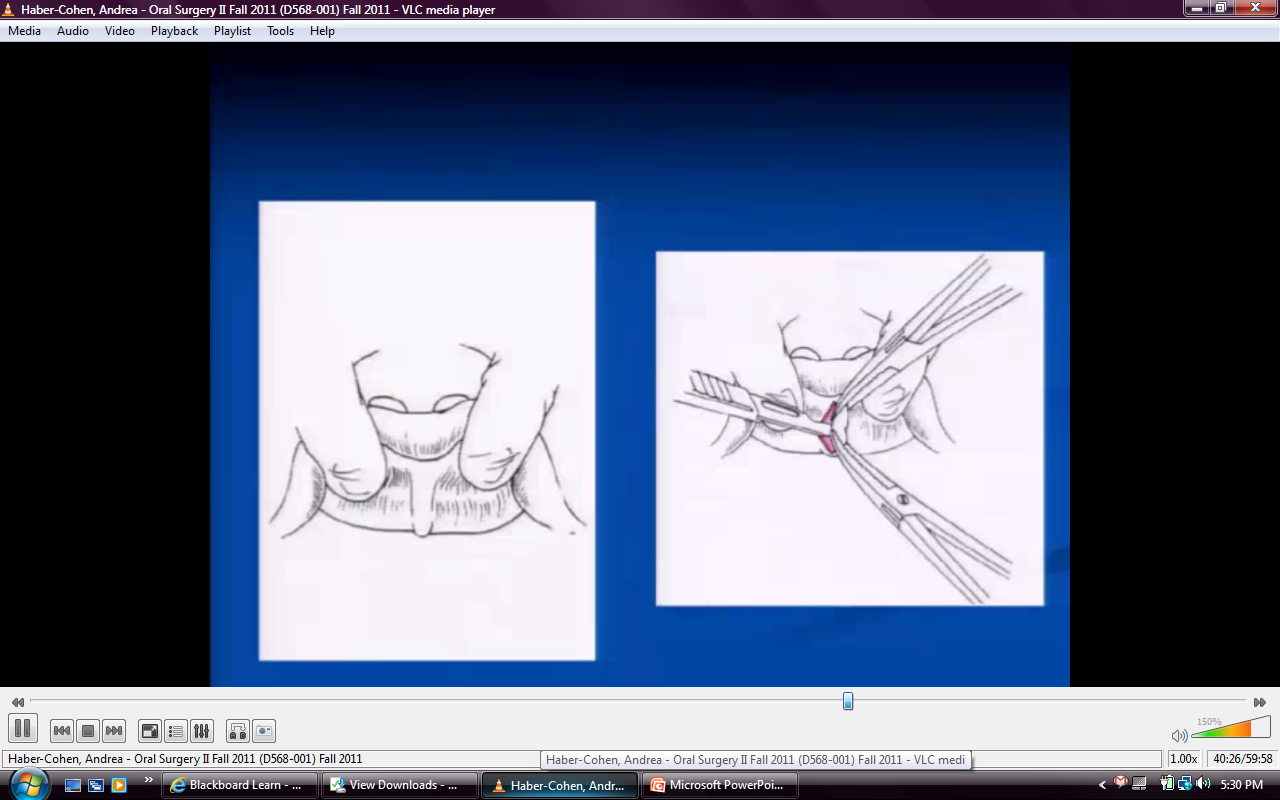 [Speaker Notes: Grabbing with 2 hemostats and incising]
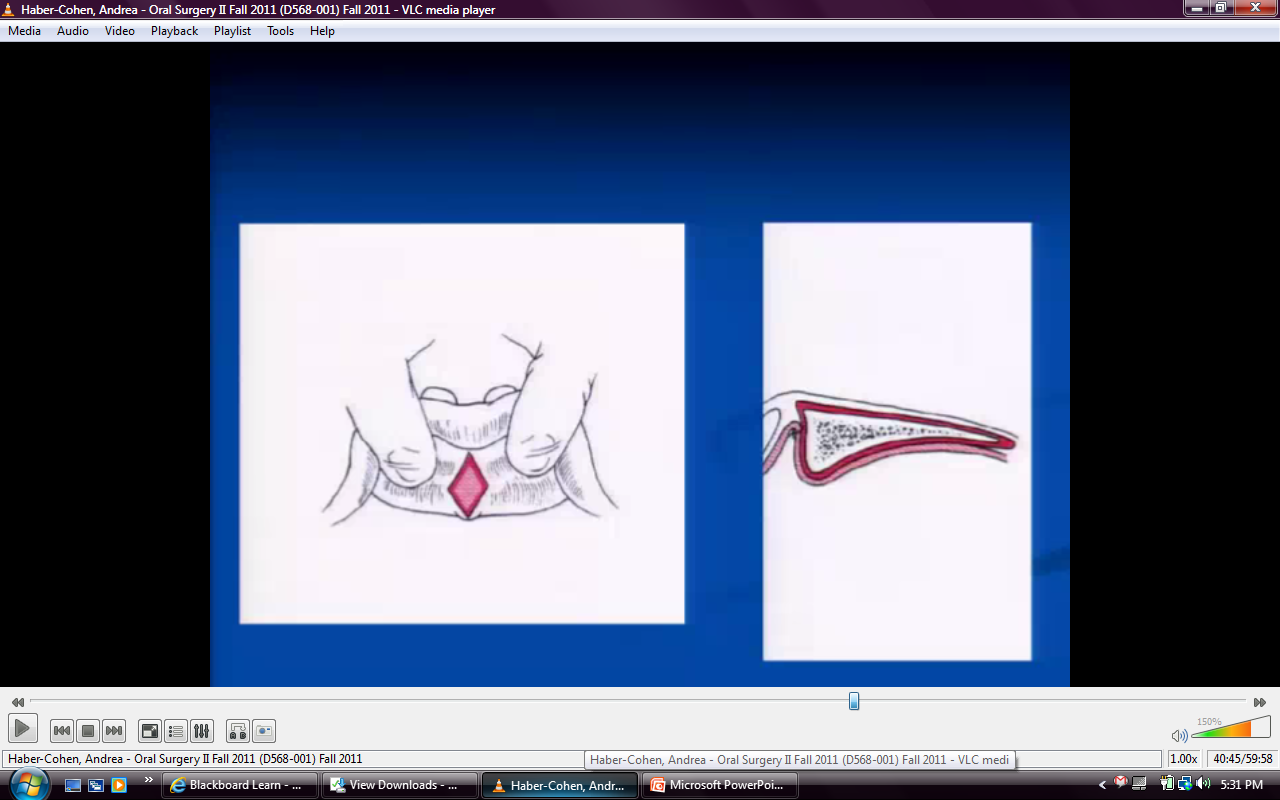 [Speaker Notes: Leaves diamond shape area on ridge, simple suture]
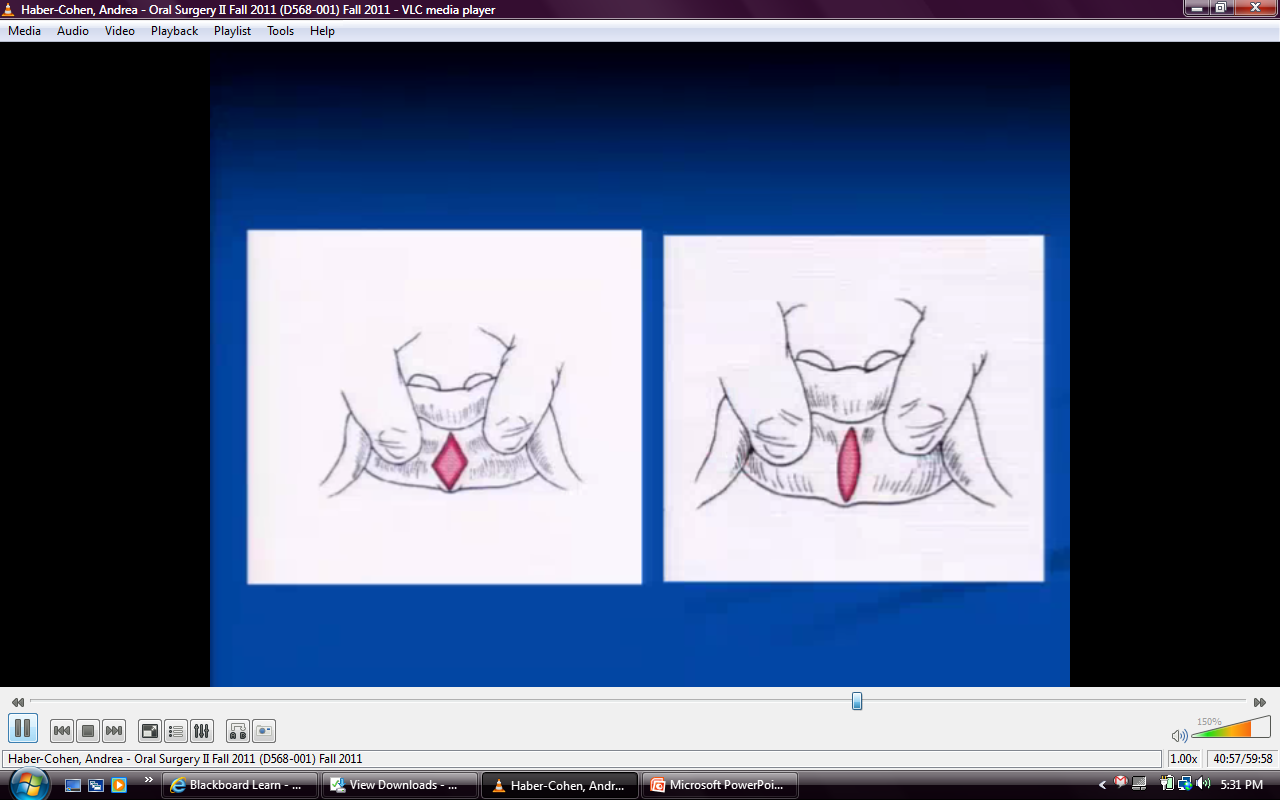 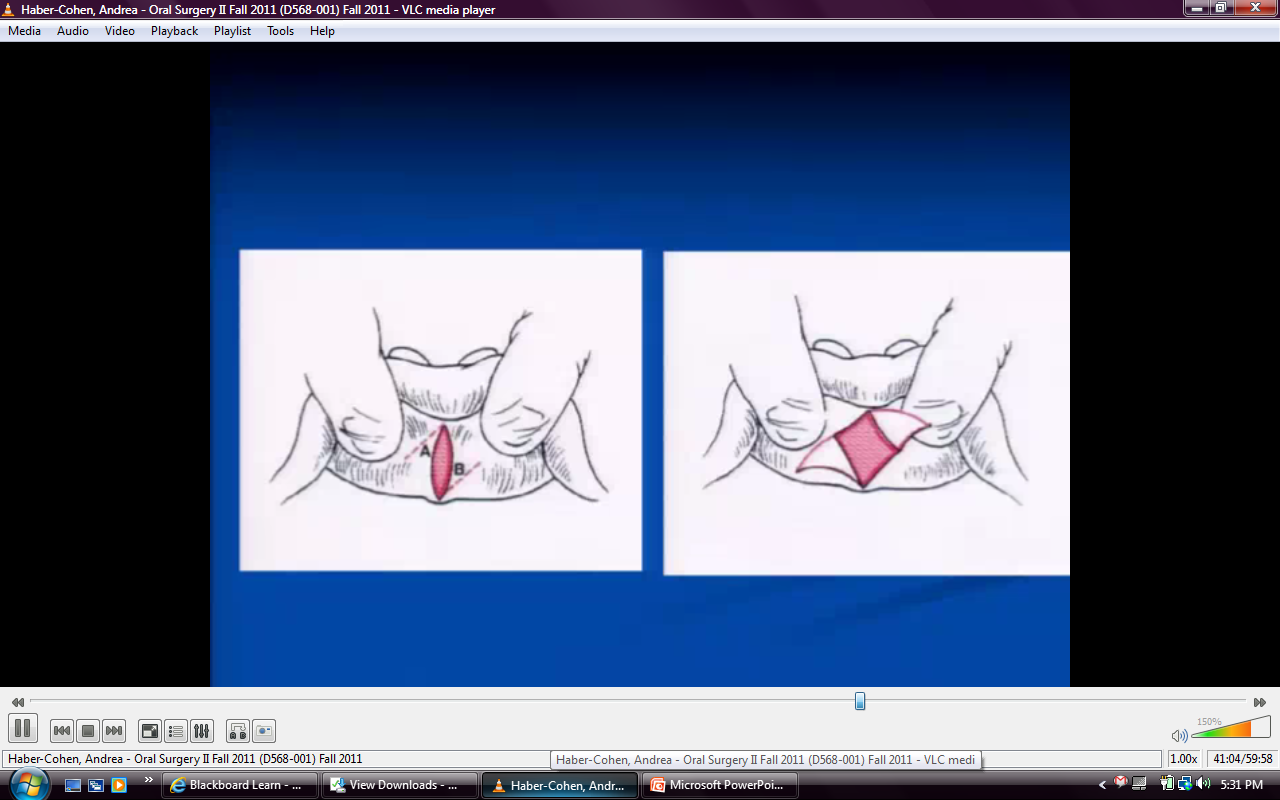 [Speaker Notes: Z Plasty- excise and make 2 incisions at 45 degree angles and transpose them
Tries to break up scar so you don’t get contraction
( takes 4 times longer and get same scar)]
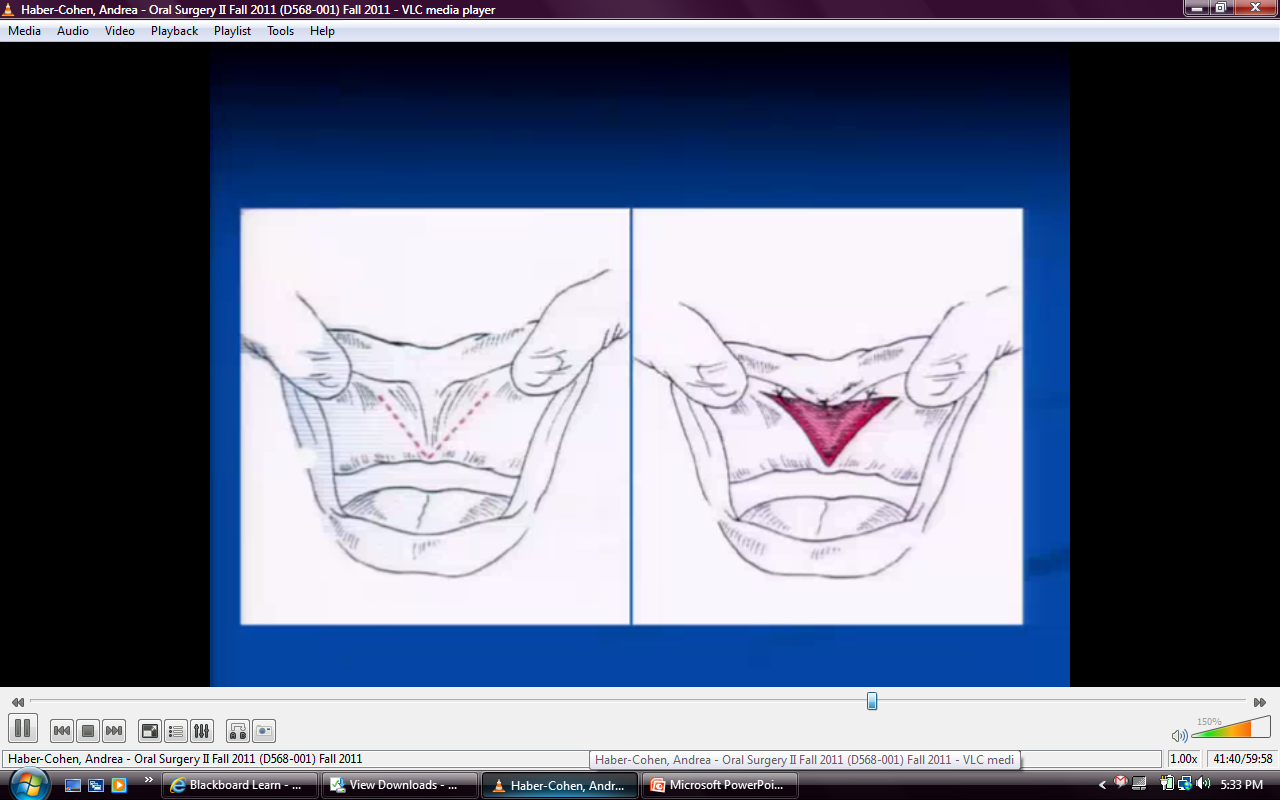 [Speaker Notes: V Section- heals by secondary intention
Very painful, 3-4 weeks, not usually done]
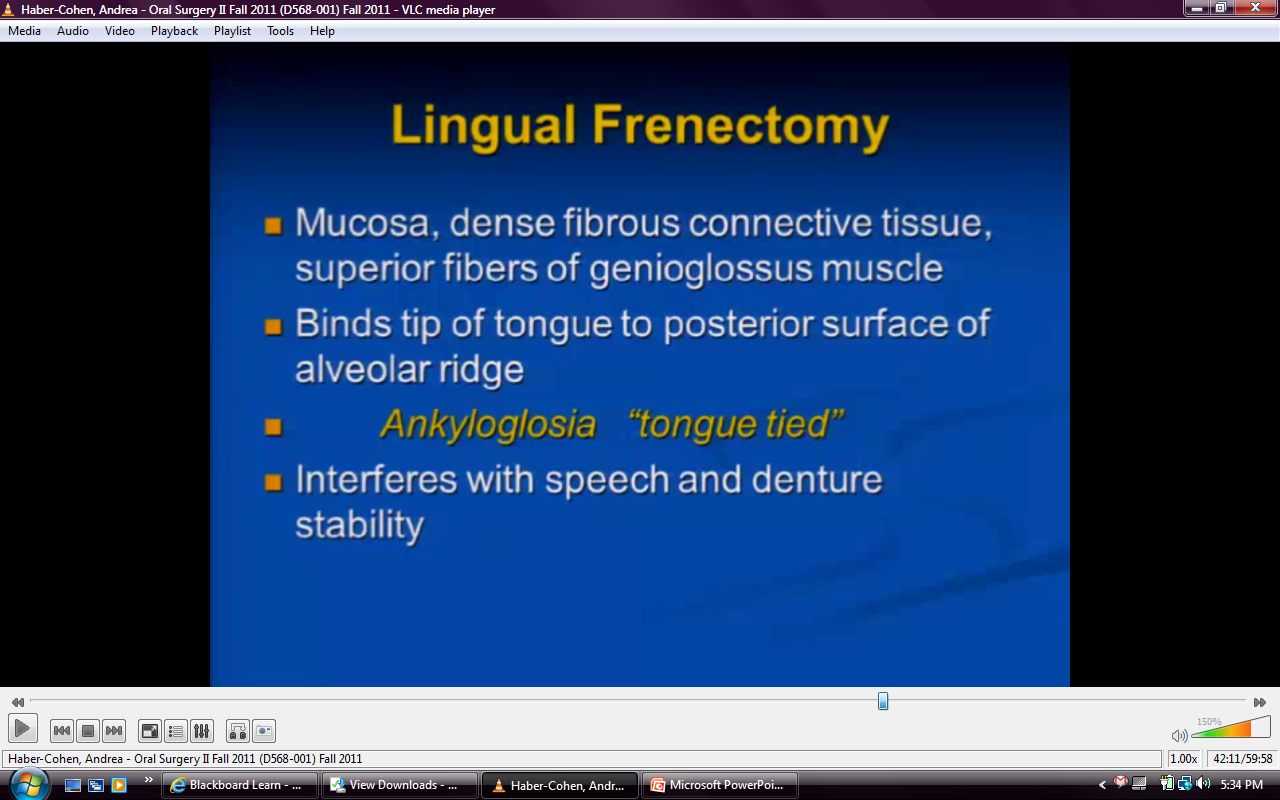 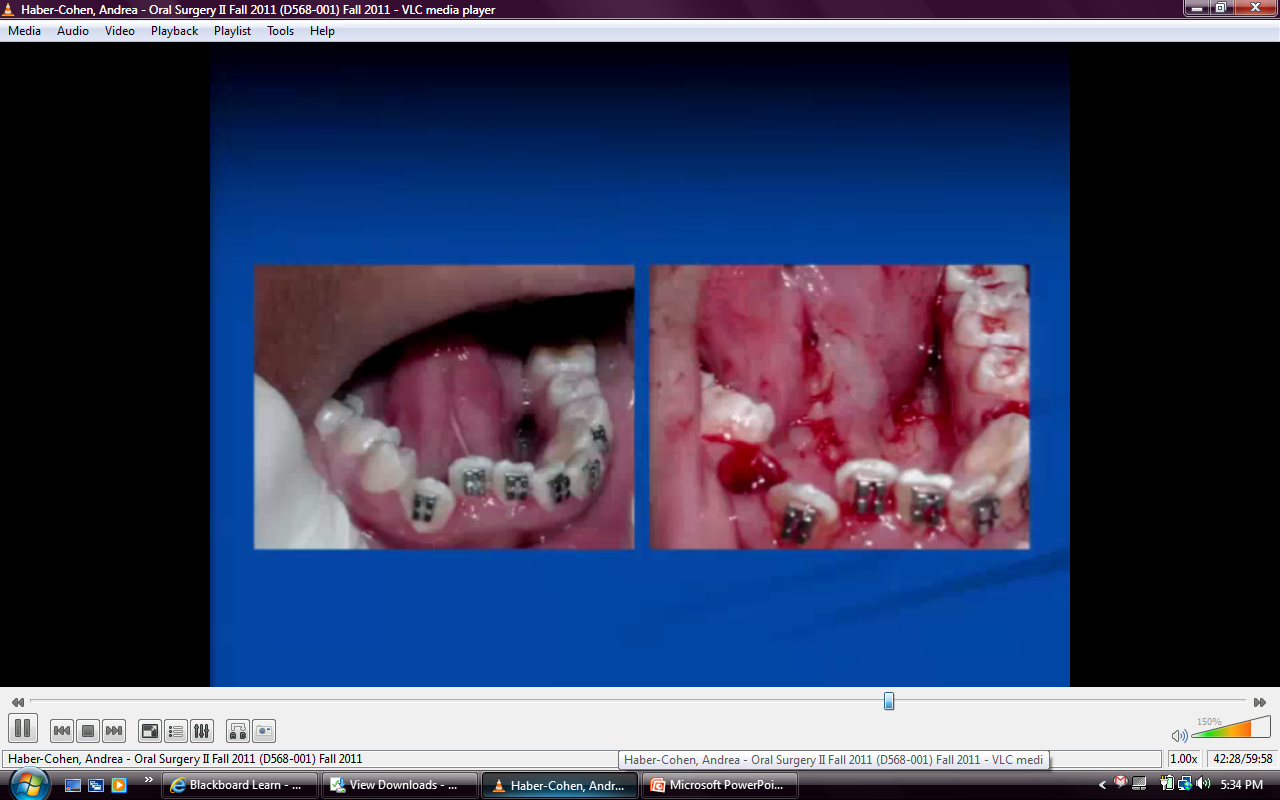 [Speaker Notes: Clamping lingual frenum, excising band, opens up, just suture]
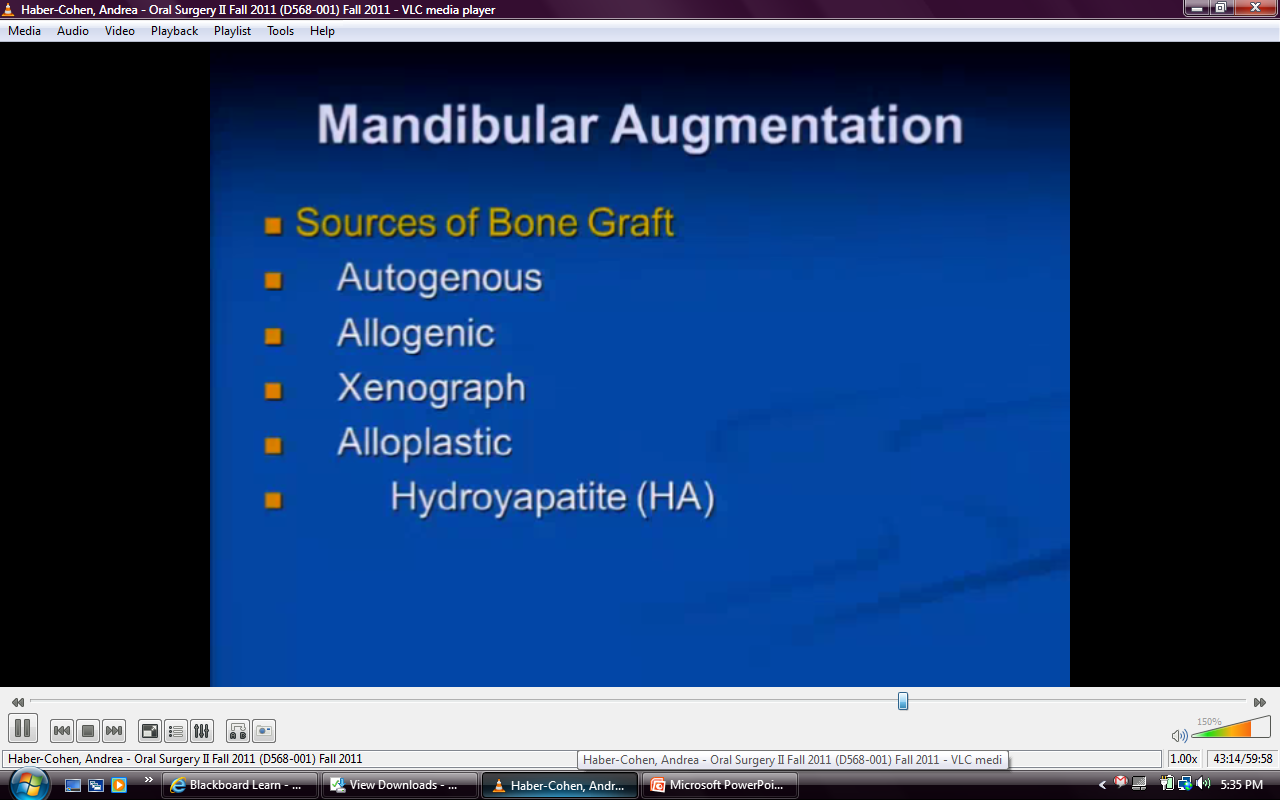 [Speaker Notes: Autogenous= from patient
Allogenic= from cadaver
Xenograph=from another animal (usual bovine)
Alloplastic=artifical (usually HA)]
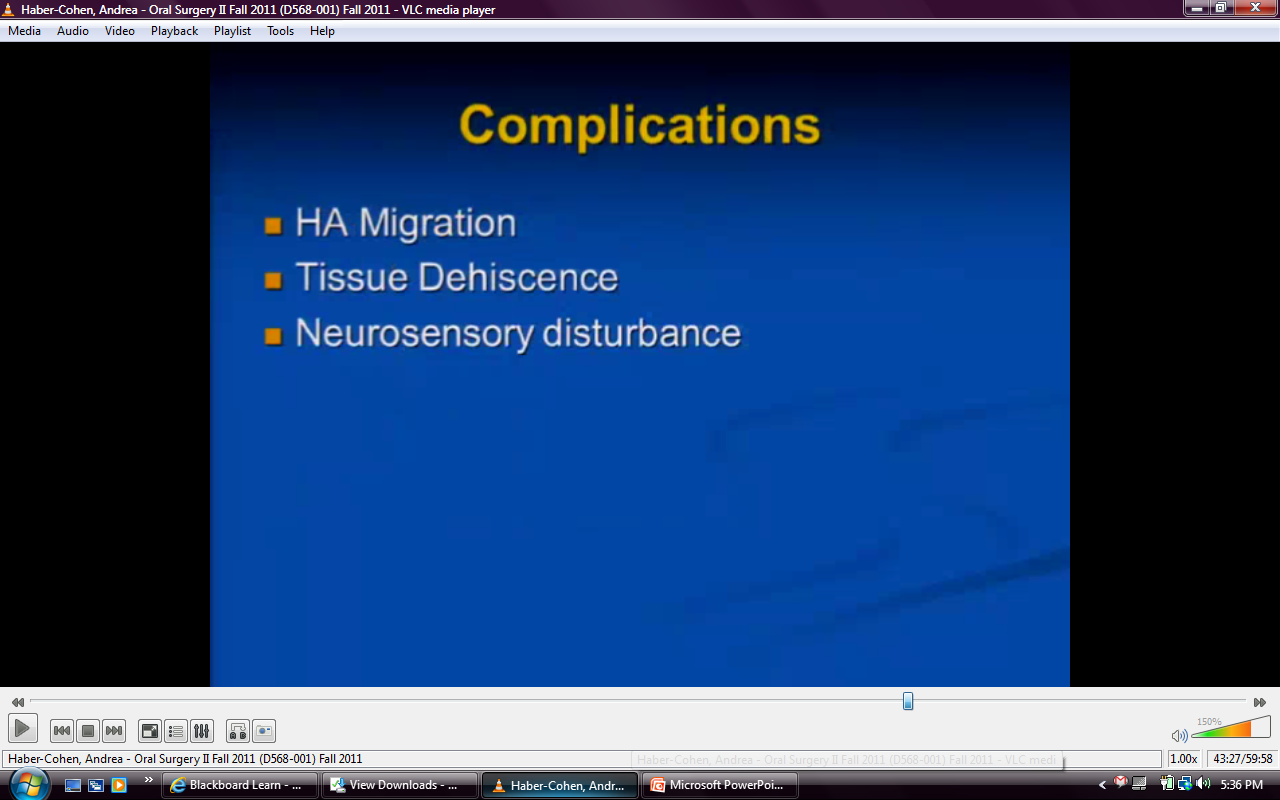 [Speaker Notes: If tunnel and make overzealous tunnel migrates
Dehiscence from detaching blood supply
Encroaching on nerve paresthsia]
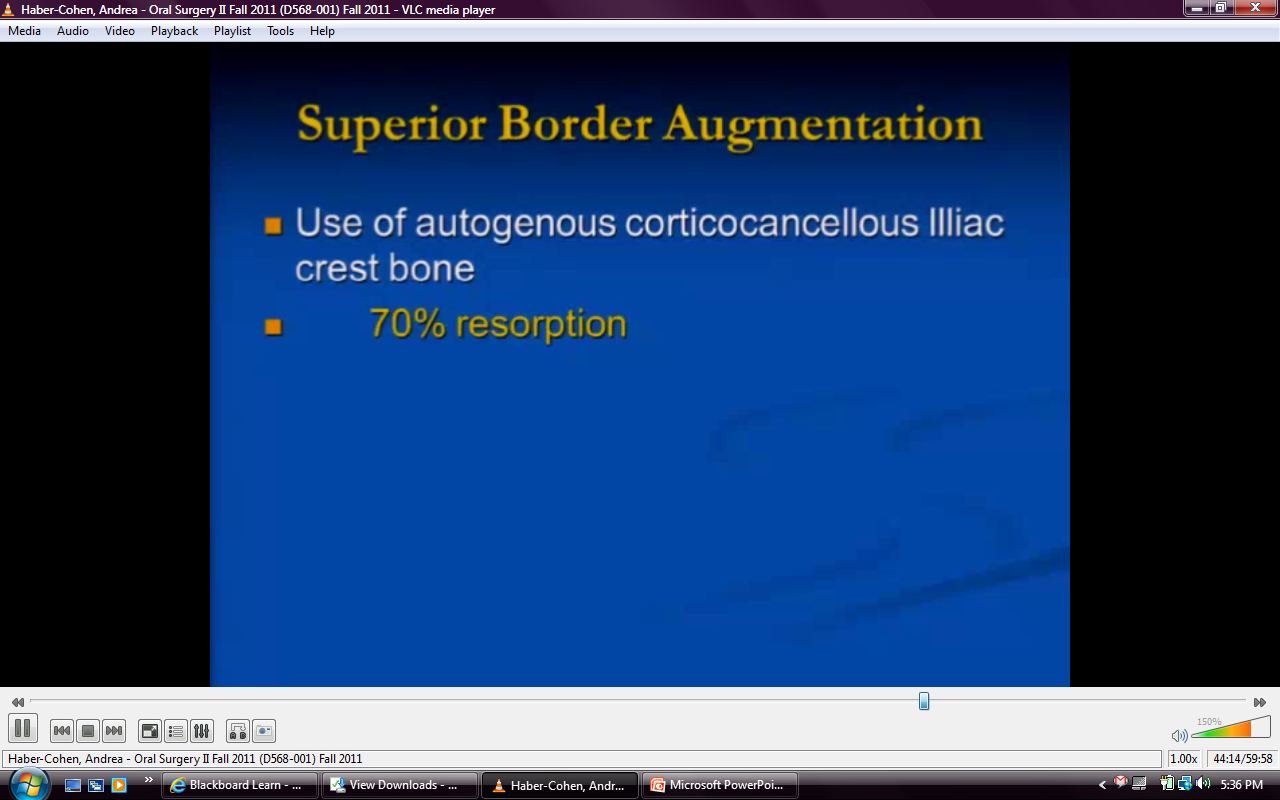 [Speaker Notes: HISTORICAL
Or rib grafting
Superior border augmentations  problem: resorbs very rapidly because bone wasn’t meant to be there]
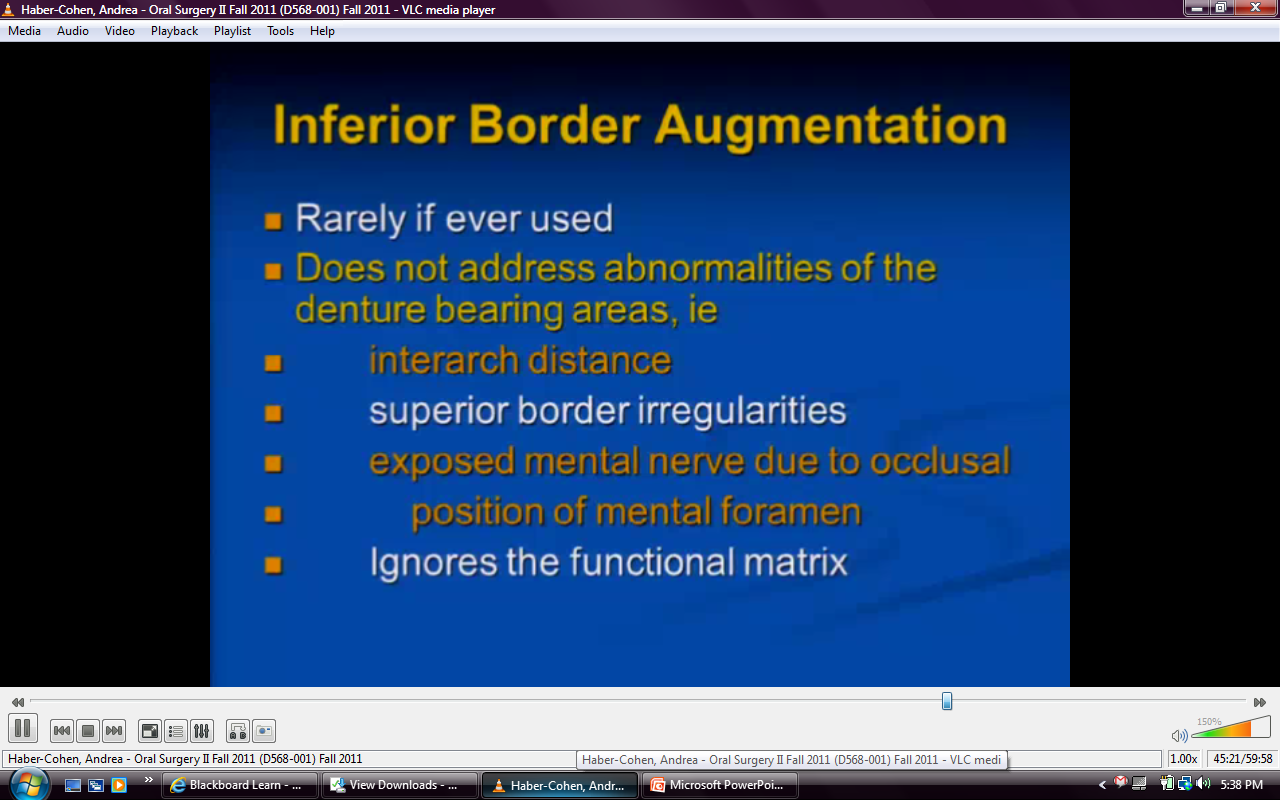 [Speaker Notes: Took cadaver mandible and hollowed it out, got marrow from iliac crest= live bone cells interspersed between cadaver bone and pts mandible
*NOT DONE ANYMORE*
Can graft superiorly to certain extent, but now we have implants]
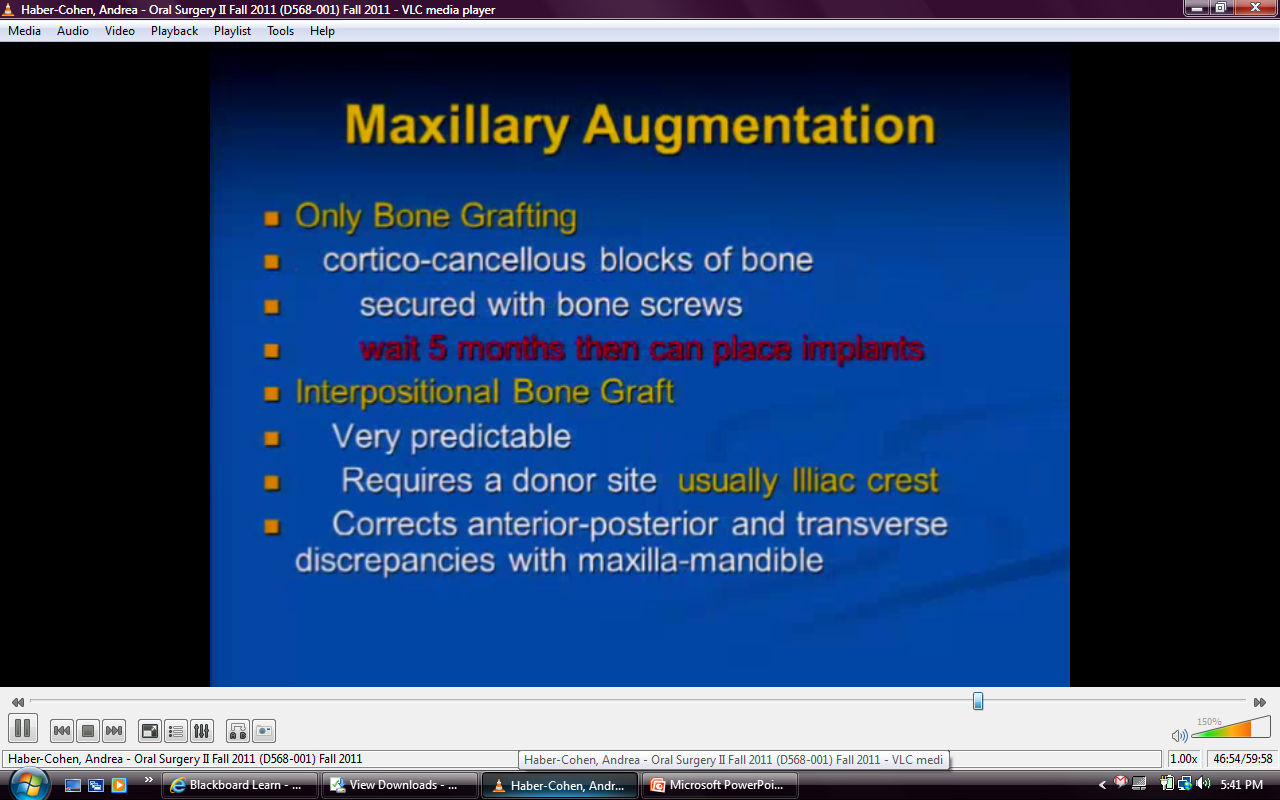 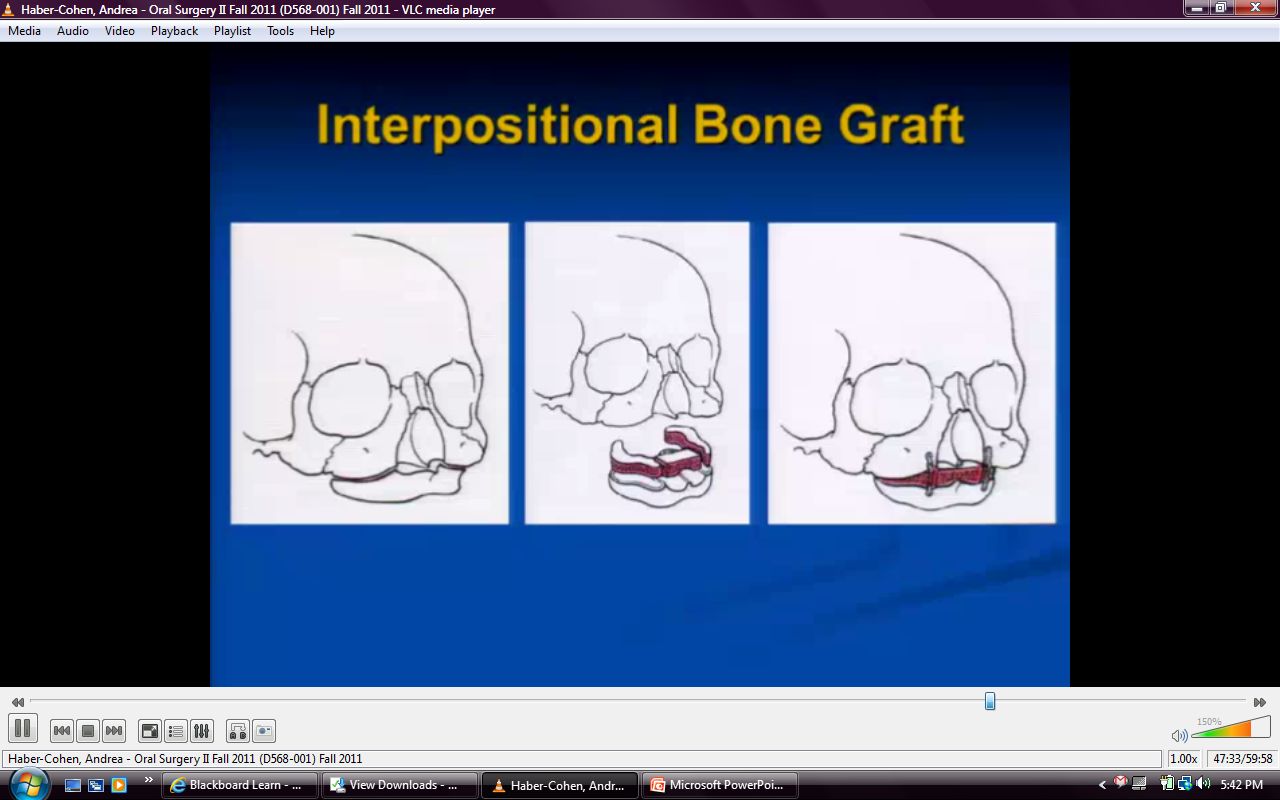 [Speaker Notes: Indication: Shallow alveolar process and vestibule- done years ago before implants
Iliac bone placed between base of skull and maxilla, rigid fixation
Problems: sinuses]
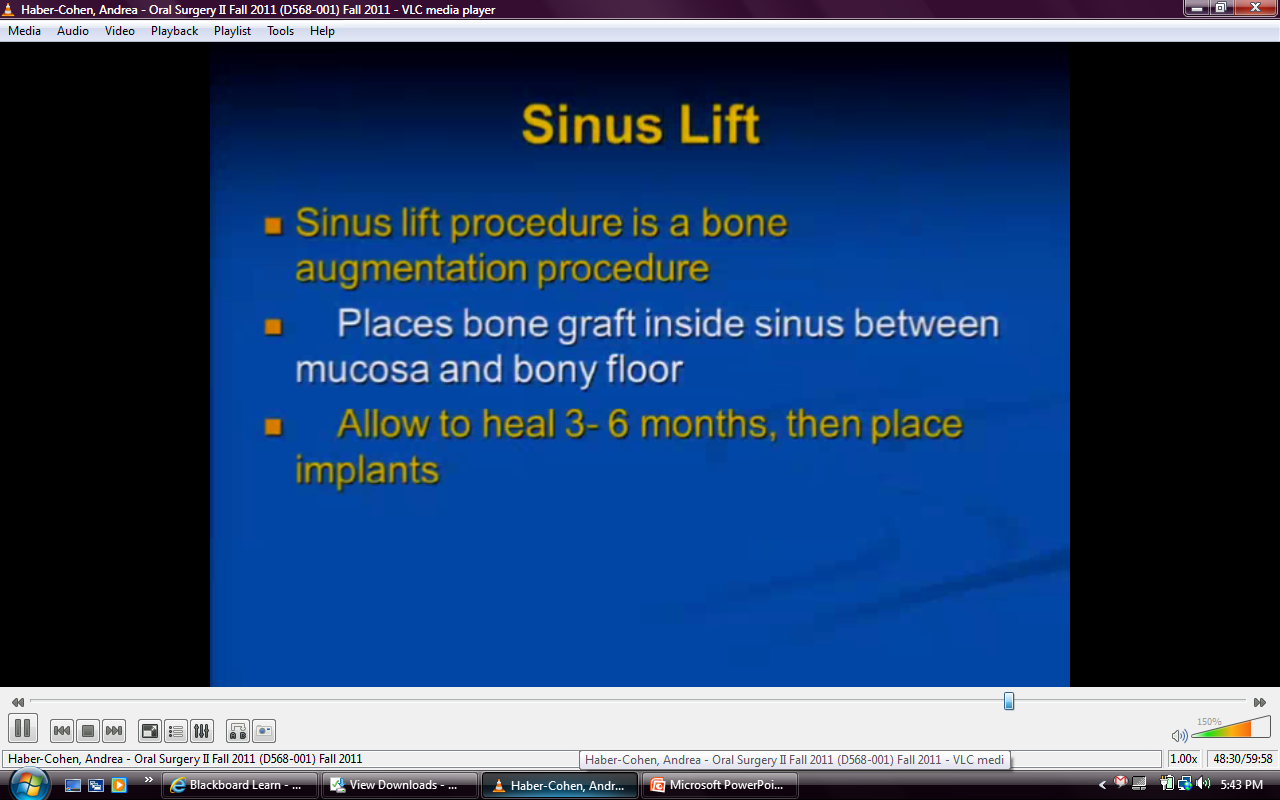 [Speaker Notes: Lateral wall and subantral wall
2 Stages if minimal bone; 1 Stage if minimum of 4mm bone]
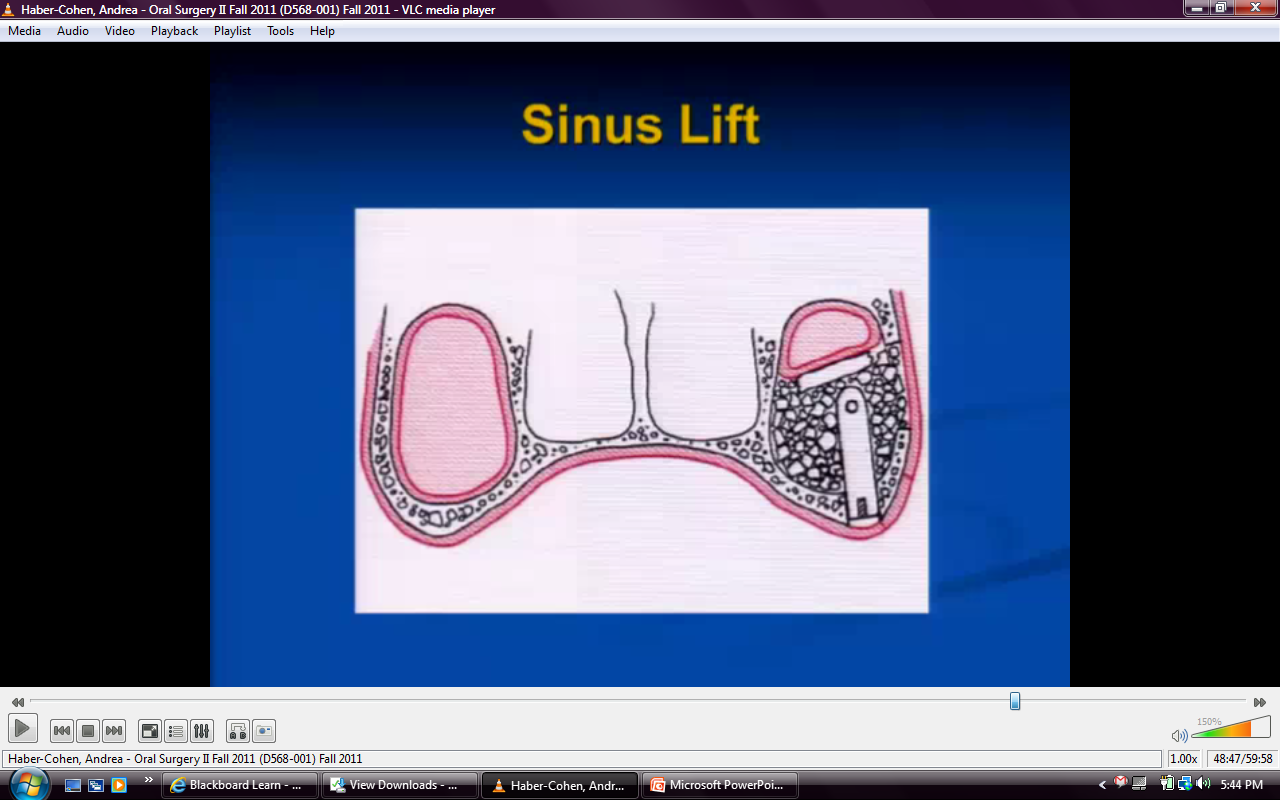 [Speaker Notes: Enough bone for implant but need lateral wall lift first
** make sure sinus membrane is intact, place graft material (any) which acts as scaffold for bone cells. Once layered in bone, can do implant and pack around and put membrane around window and close it up
If perforation take collagen membrane and layer it in- helps heal (as long as small perforation)]
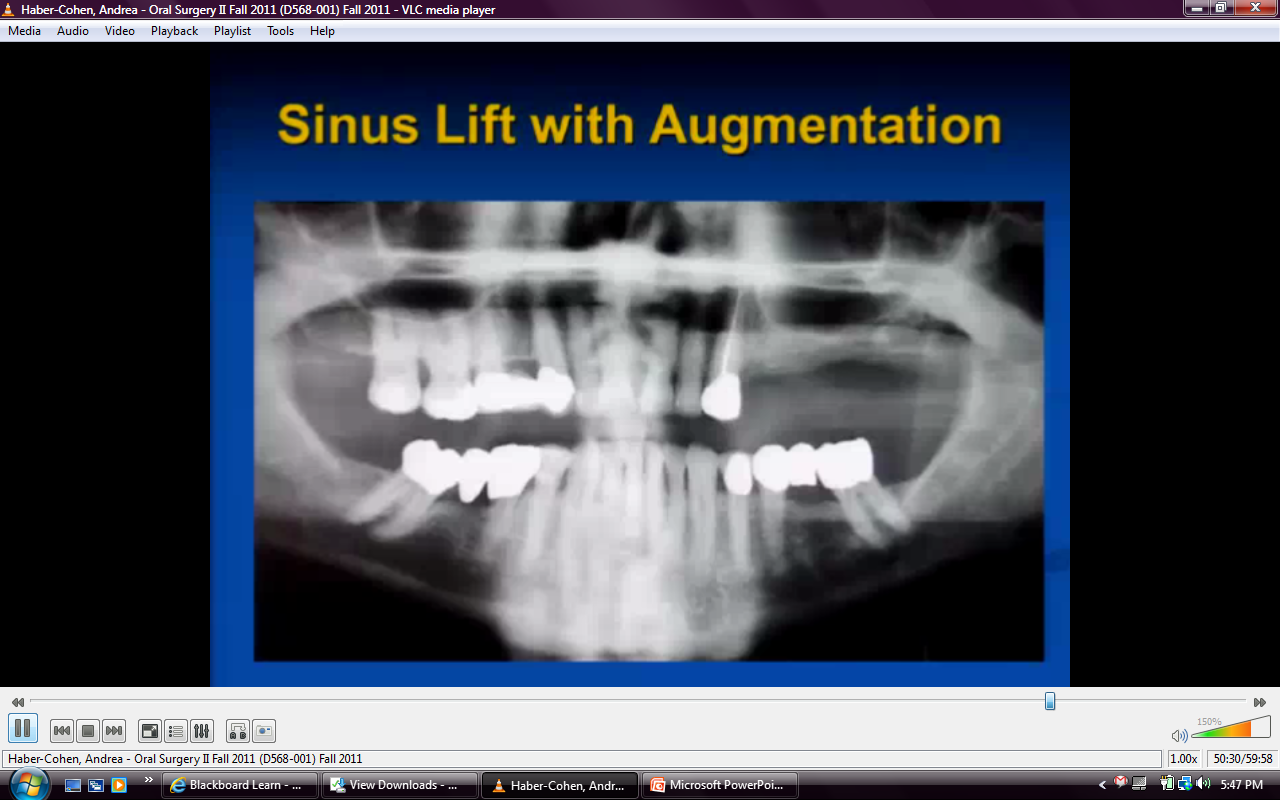 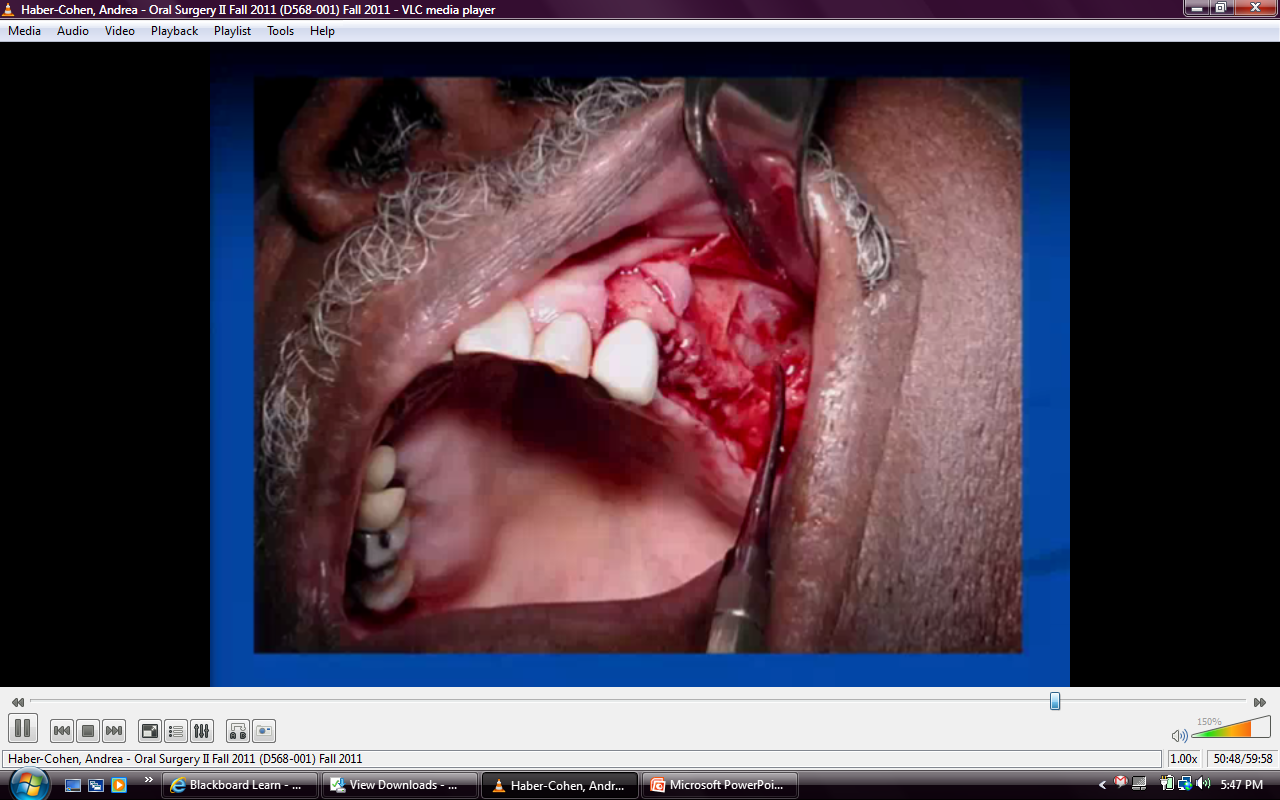 [Speaker Notes: Made window, intact sinus membrane, pack graft material, place membrane over that, close u[]
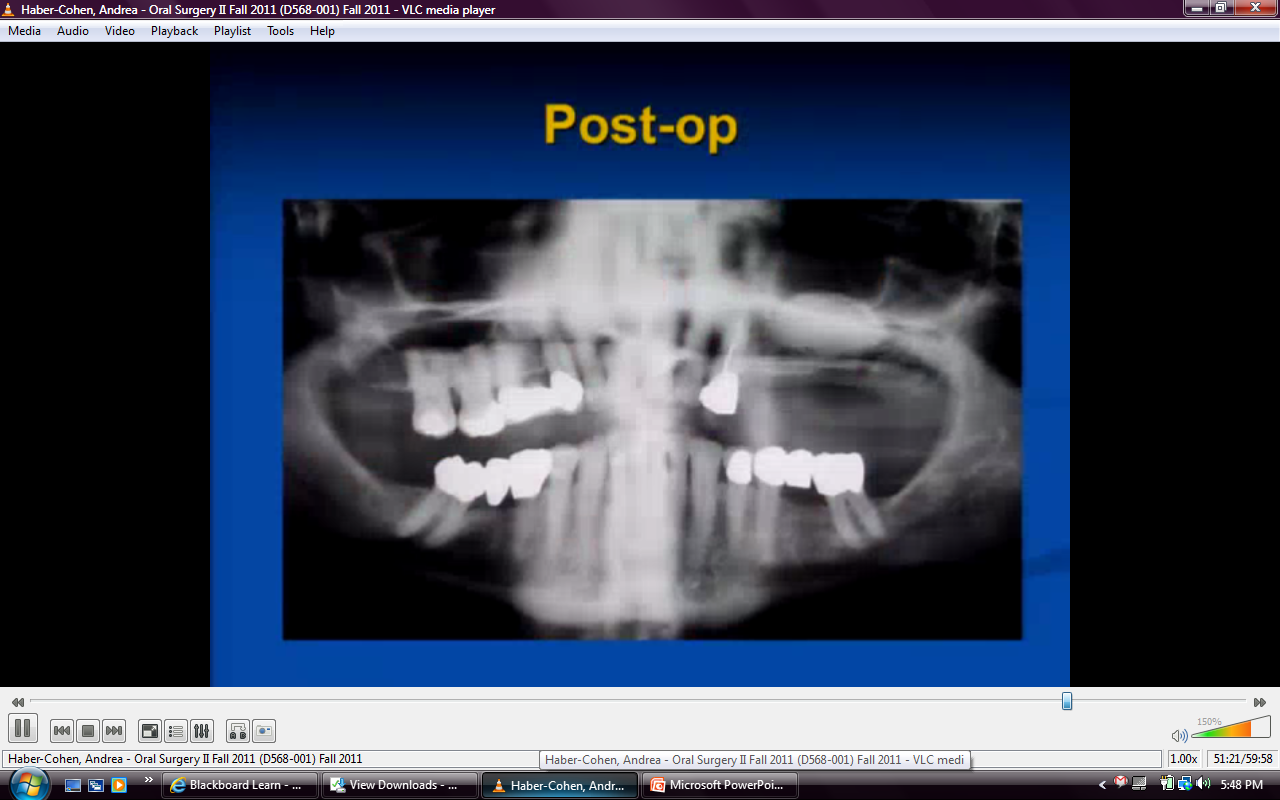 [Speaker Notes: Well contained
Can place implants in 5-6 months]
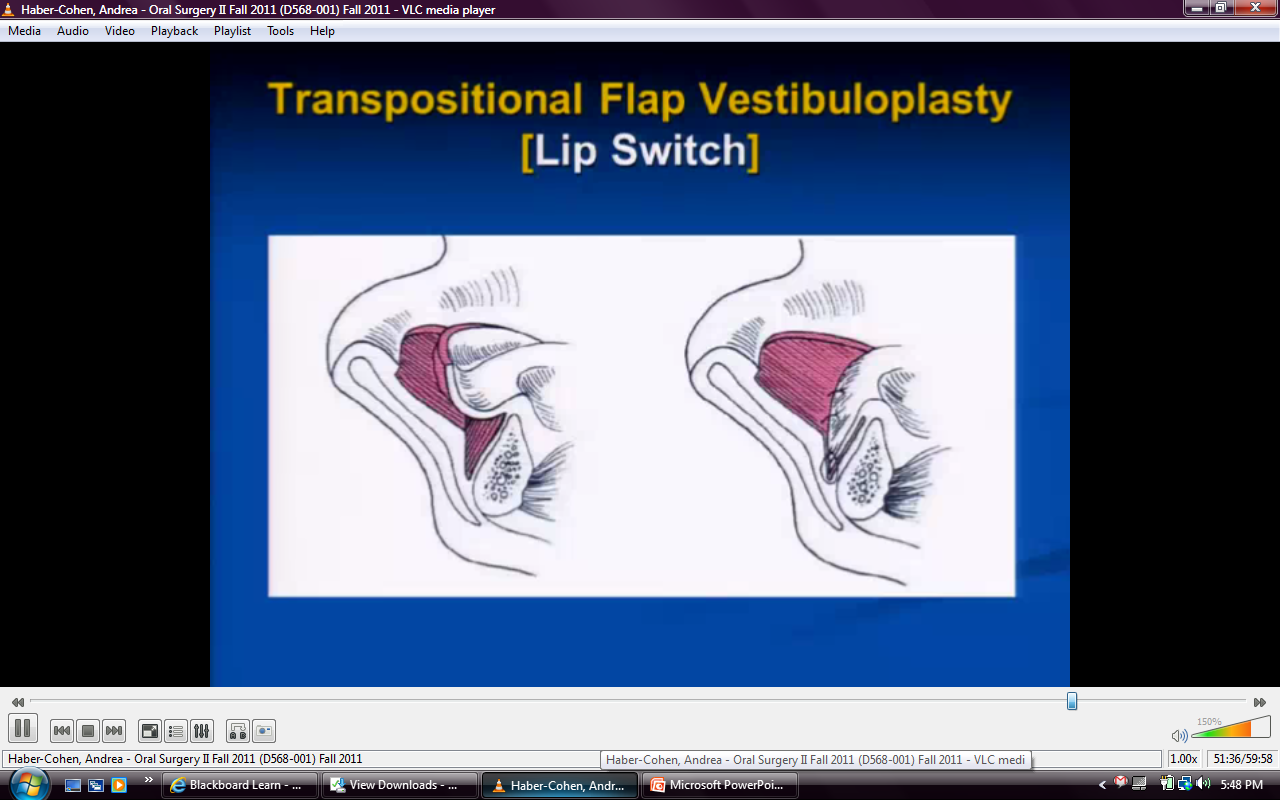 [Speaker Notes: HISTORICAL due to implants
Done to get retention, get vestibule
Incision into lip, tucking down and suturing
Heals by secondary intention or get graft]
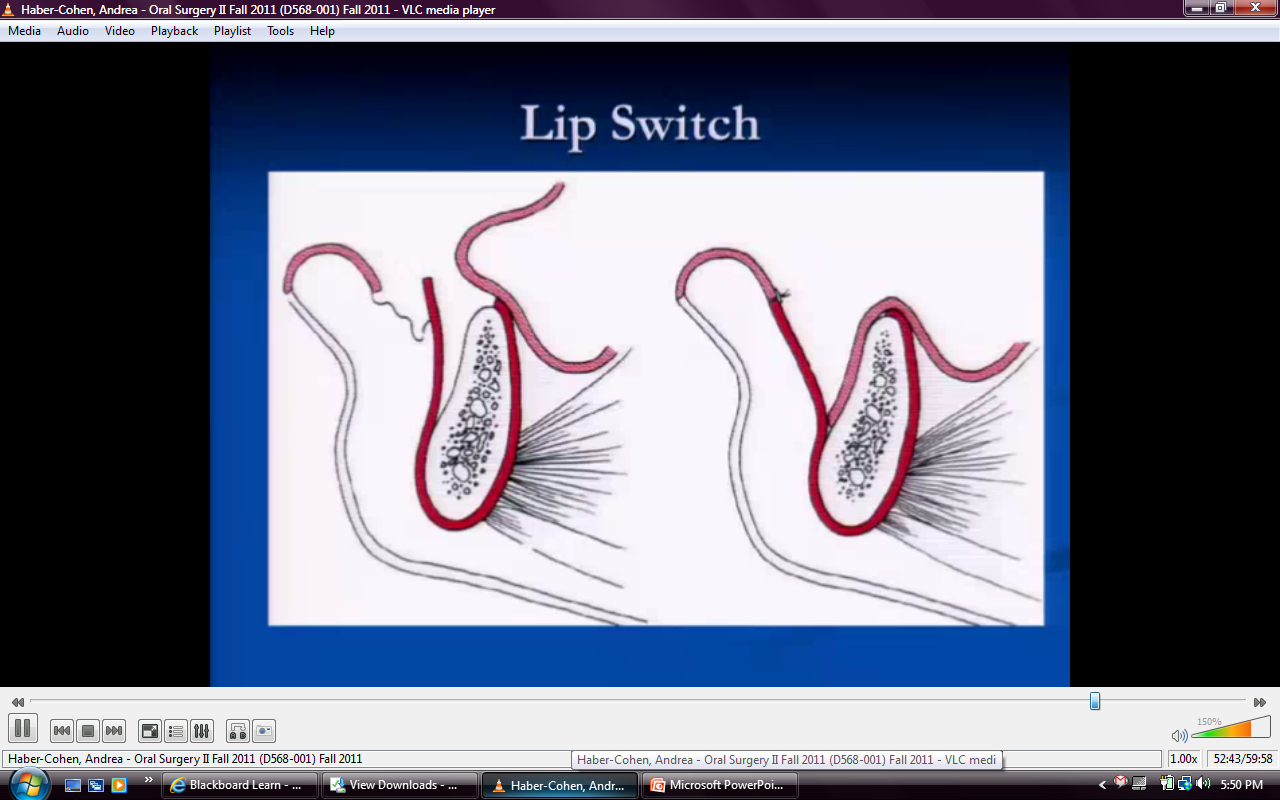 [Speaker Notes: Taking periosteum and moving up]
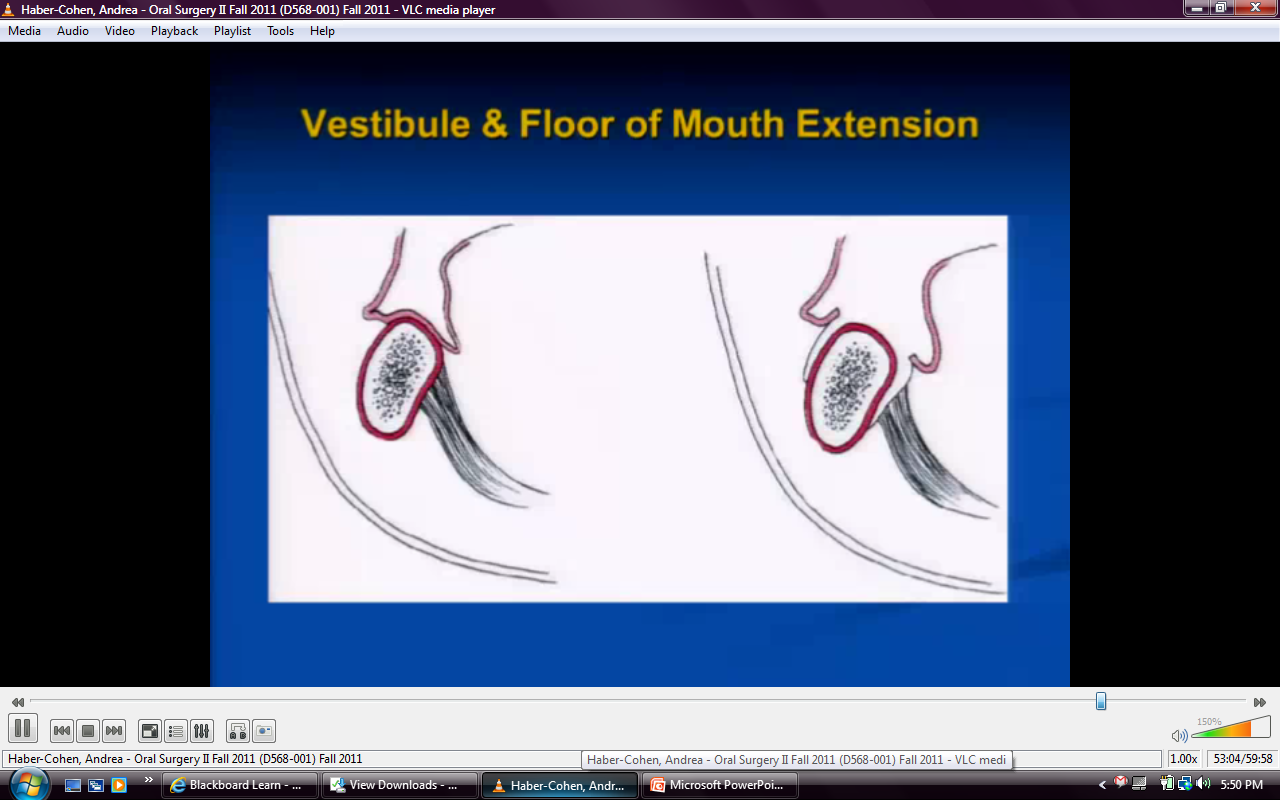 [Speaker Notes: HISTORICAL Mylohyoid muscle-extend vestibule
Pull muscle down and skin graft goes over, then surgical stent
Works but painful]
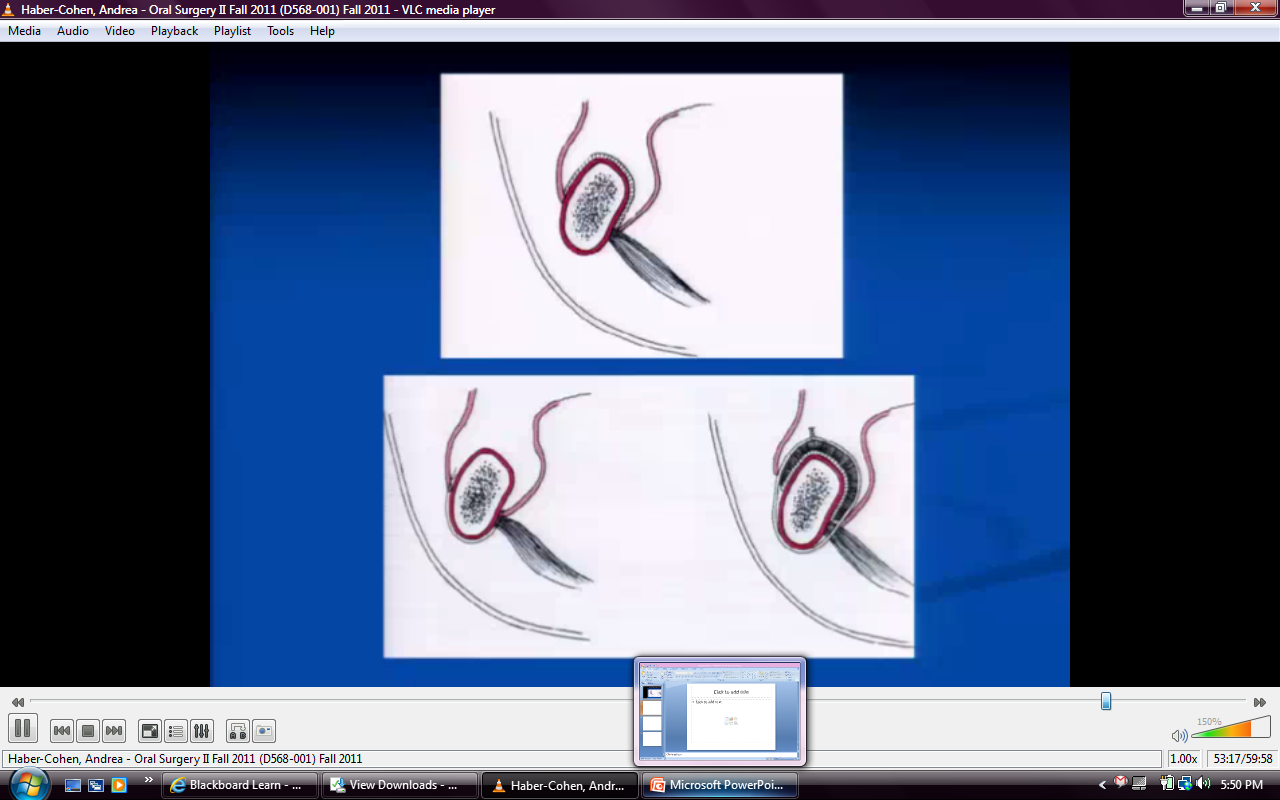 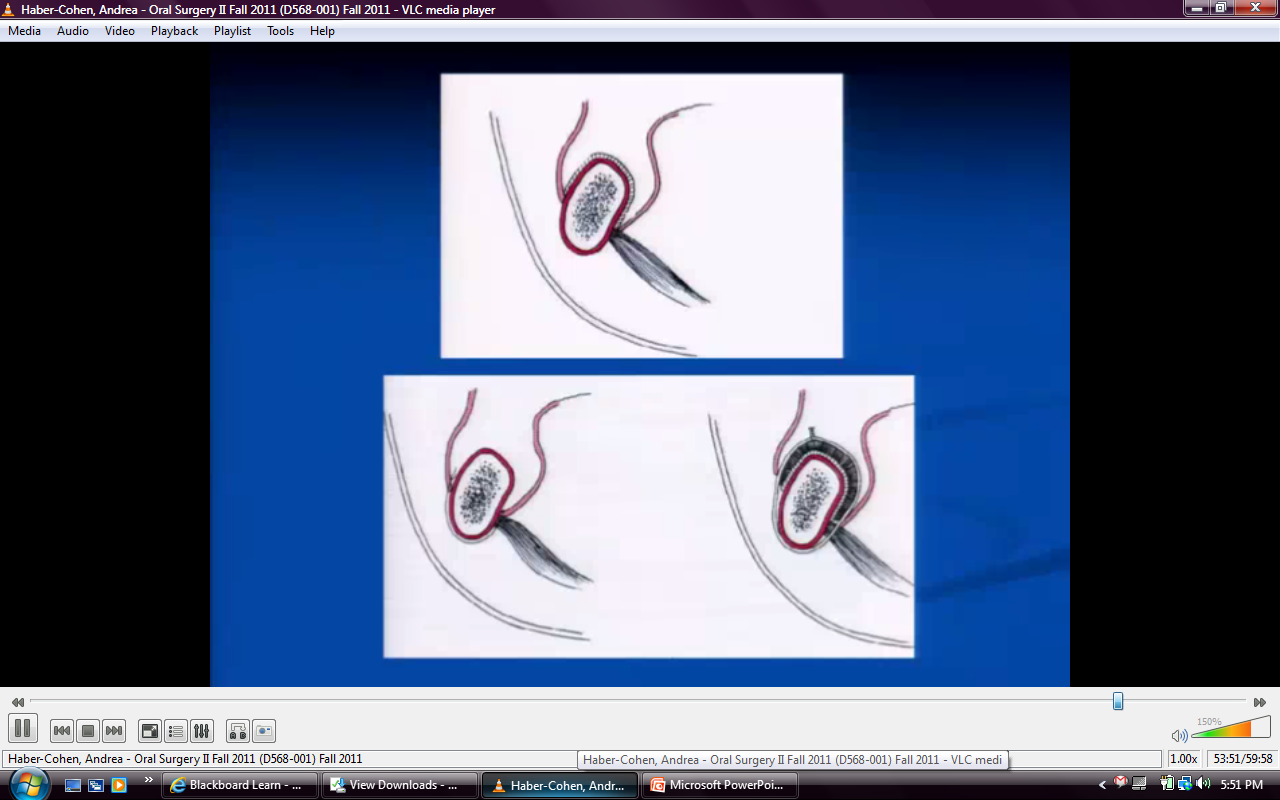 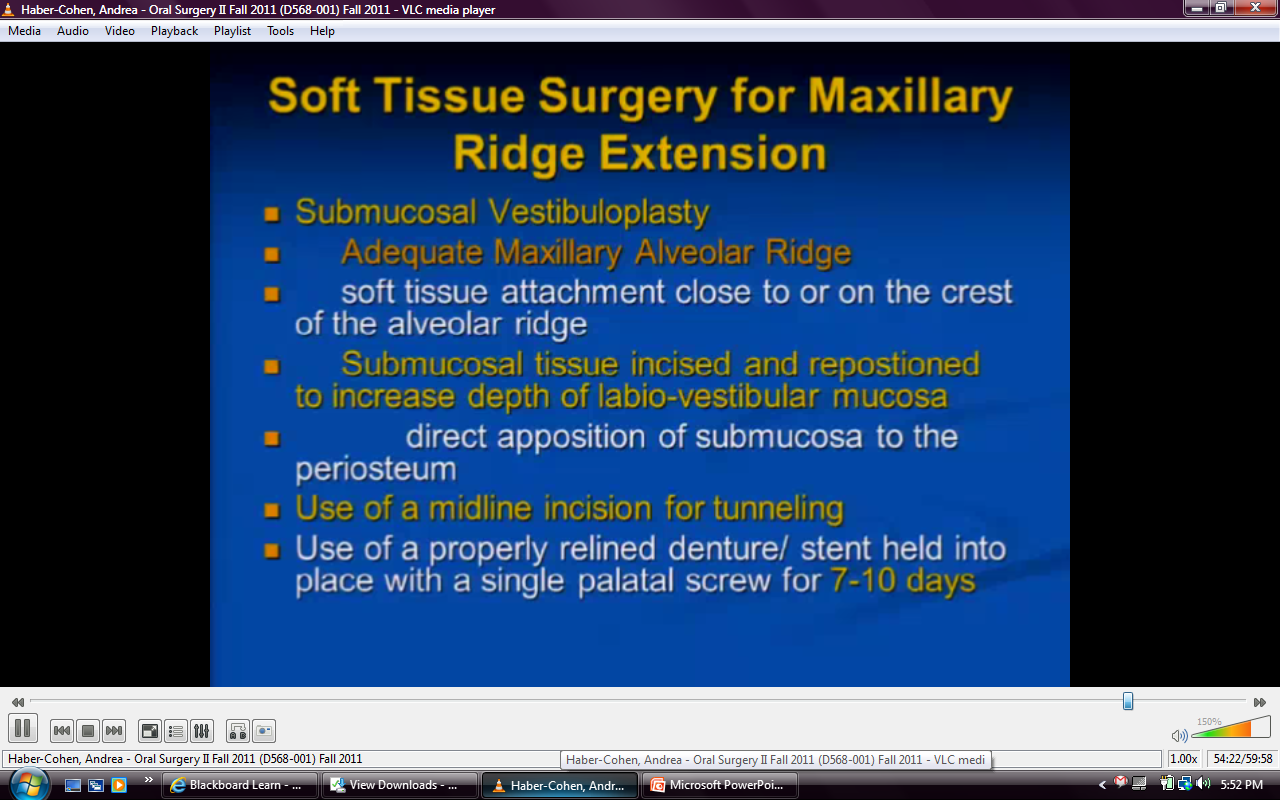 [Speaker Notes: [Over time, these procedures gravitate back up and resorbs
Implants stimulate bone so don’t lose it]]
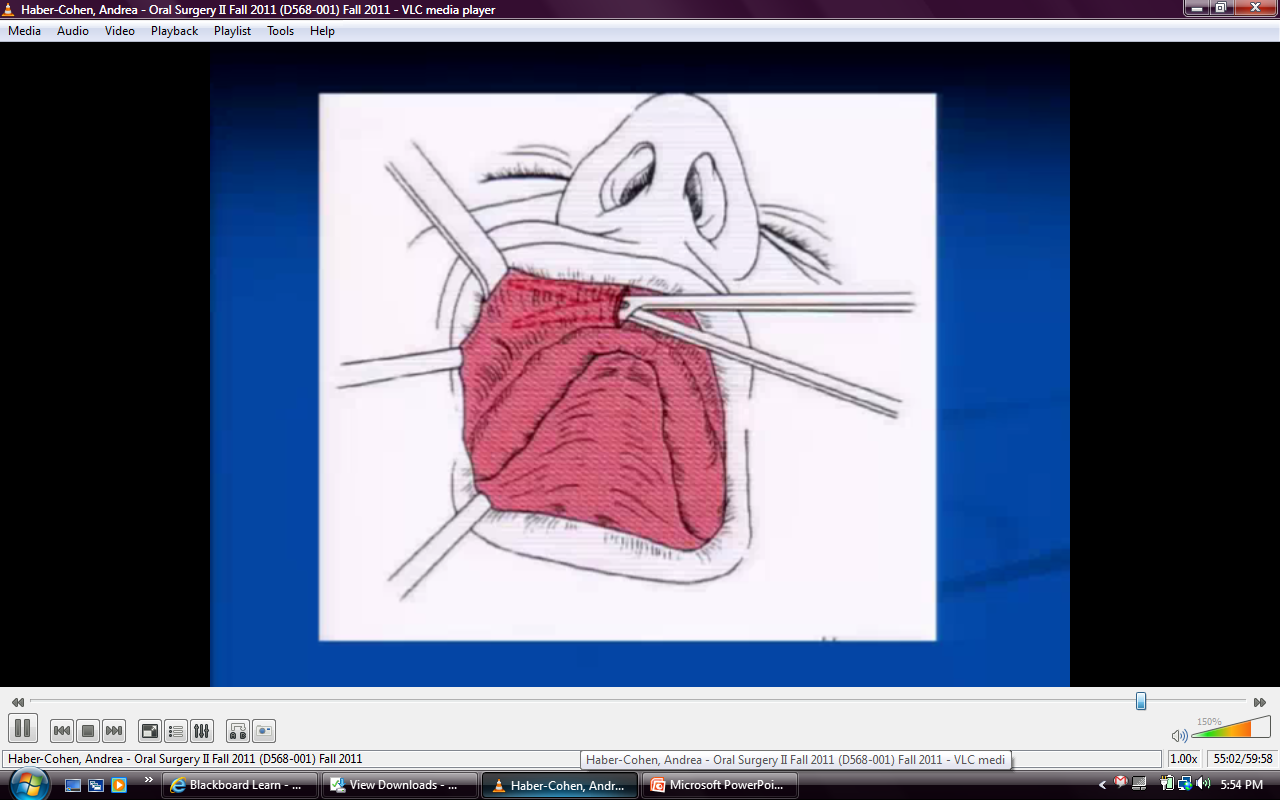 [Speaker Notes: Tunneling in, separating fibrous band, placing premade surgical stent/guide to support tissue, leave in for 4-5 weeks, skin graft (from palate)
Palatal graft=* Split thickness (not full thickness)]
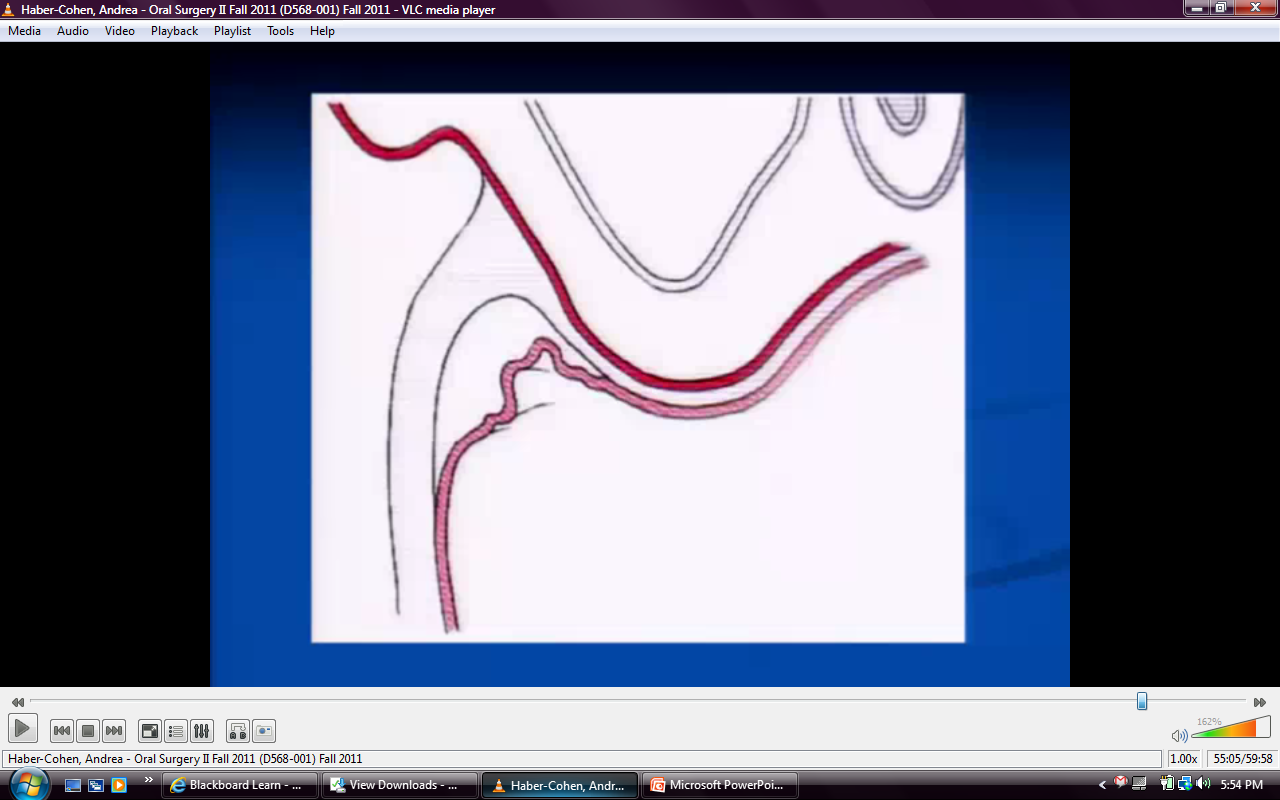 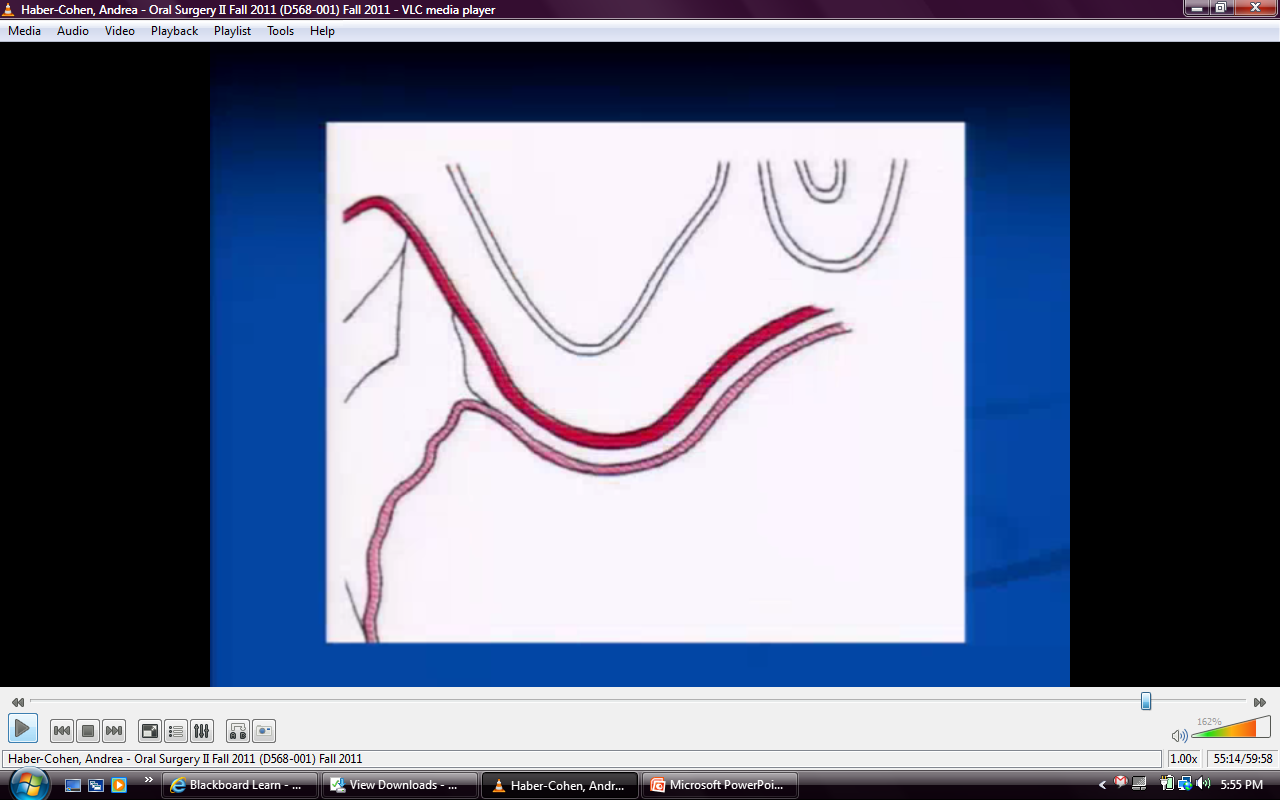 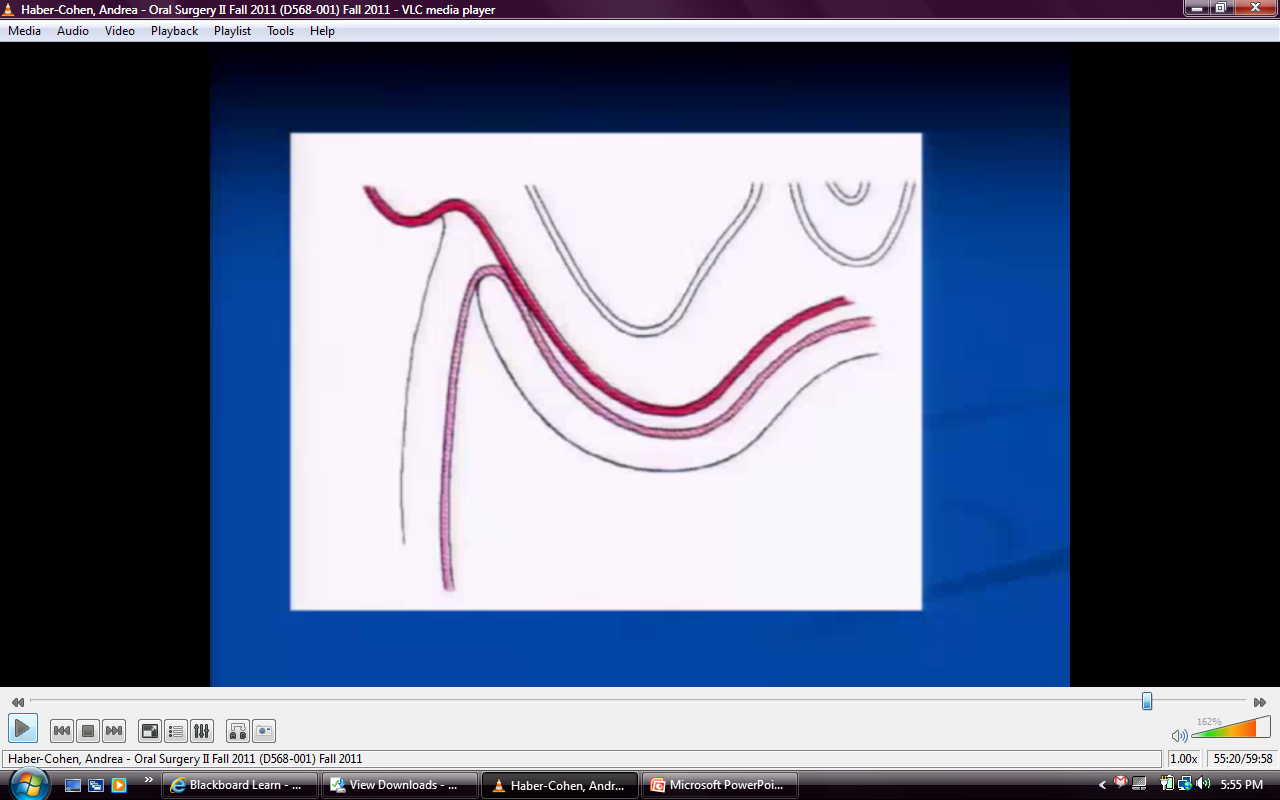 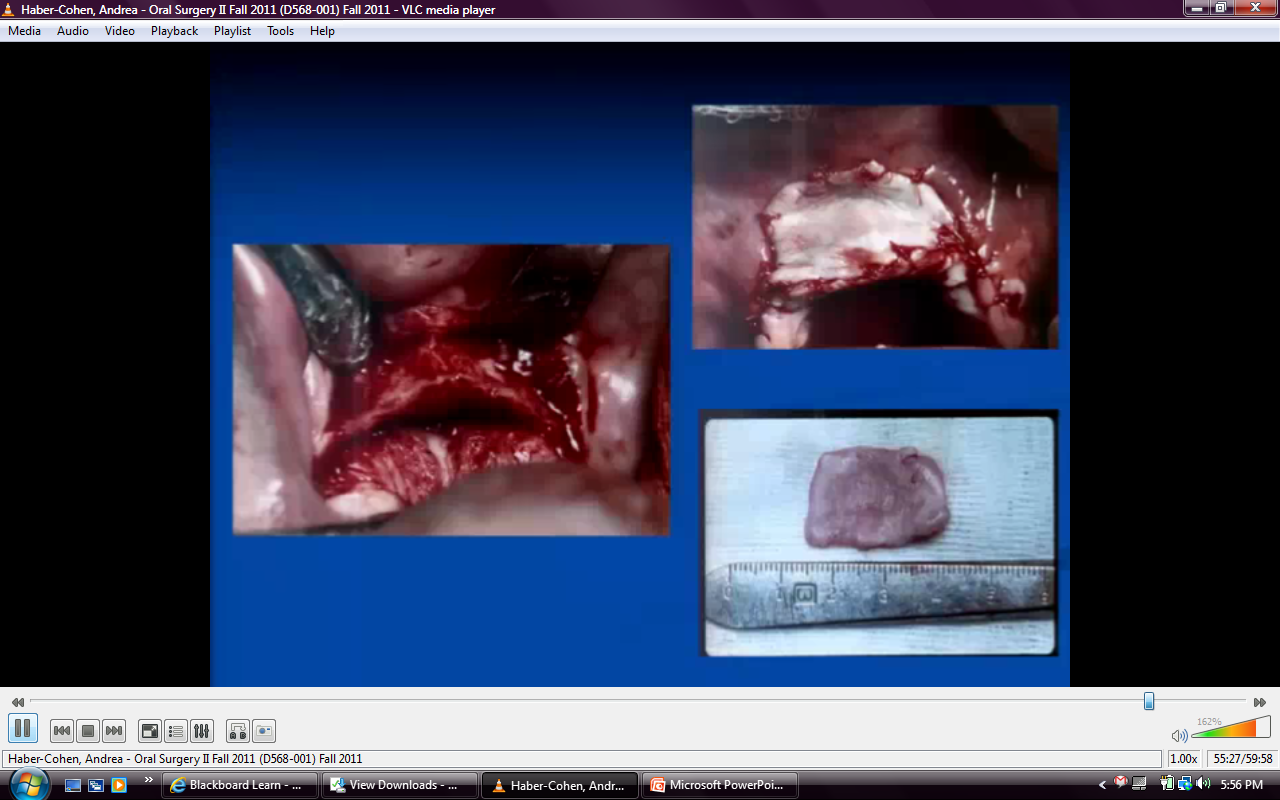 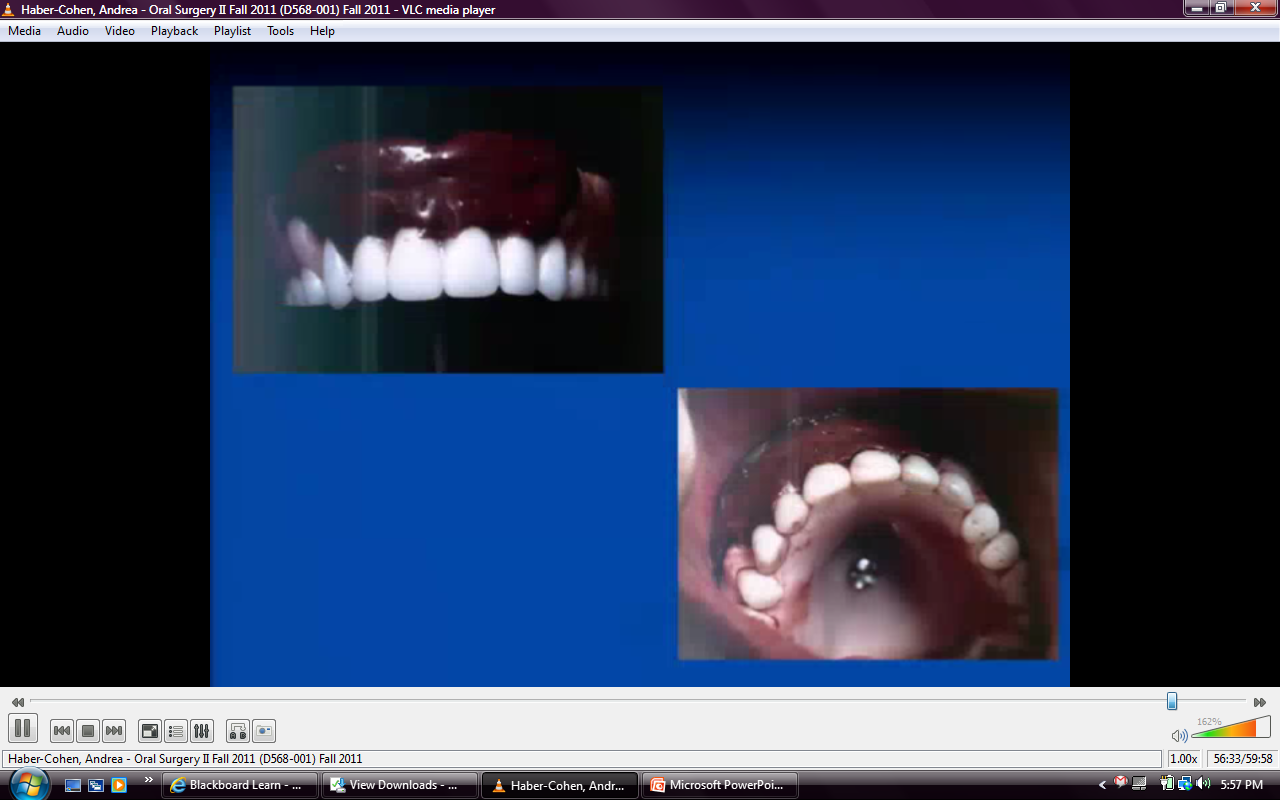 [Speaker Notes: Denture held in with palatal screw]